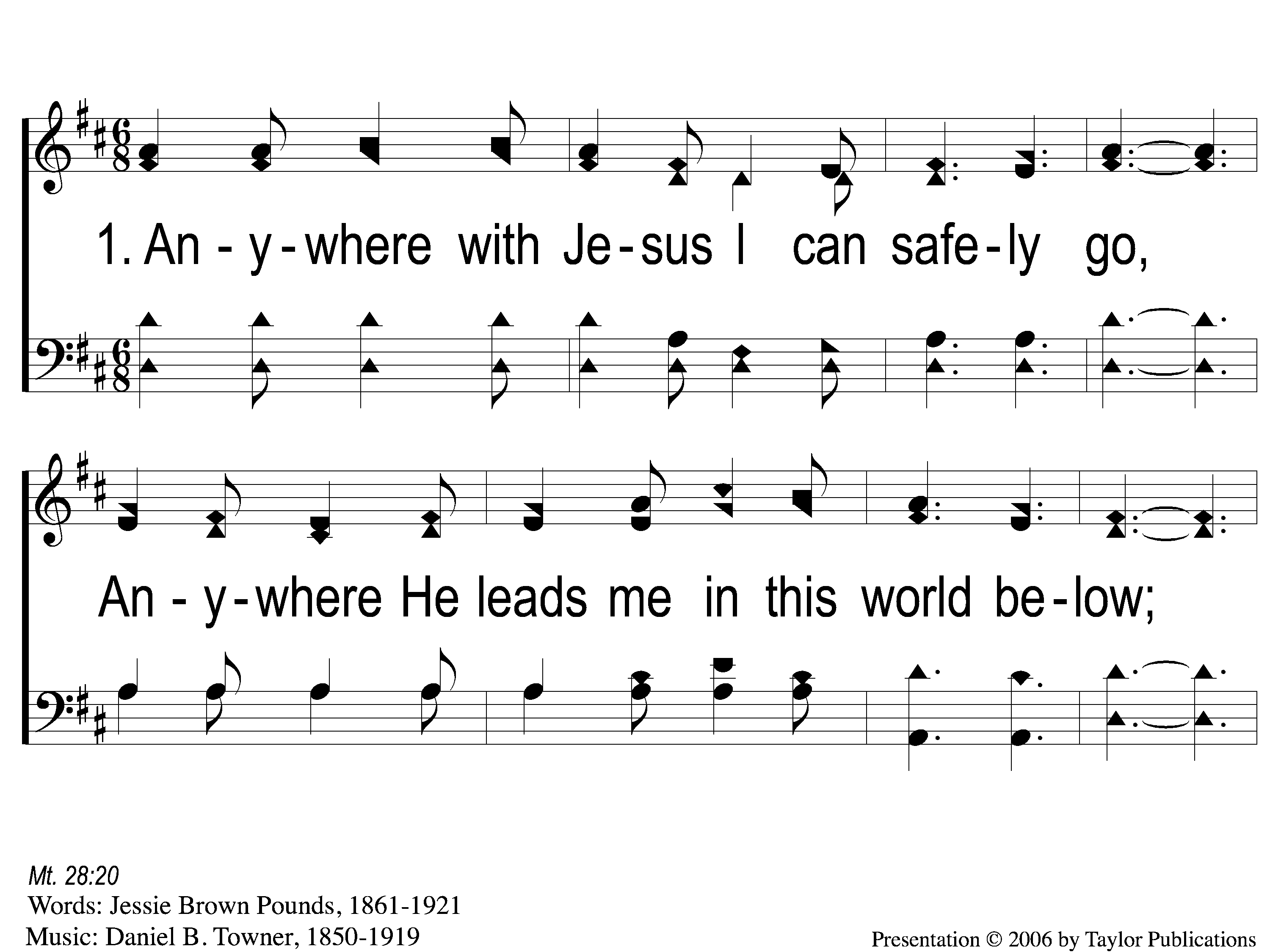 Anywhere With Jesus
414
1-1 Anywhere with Jesus
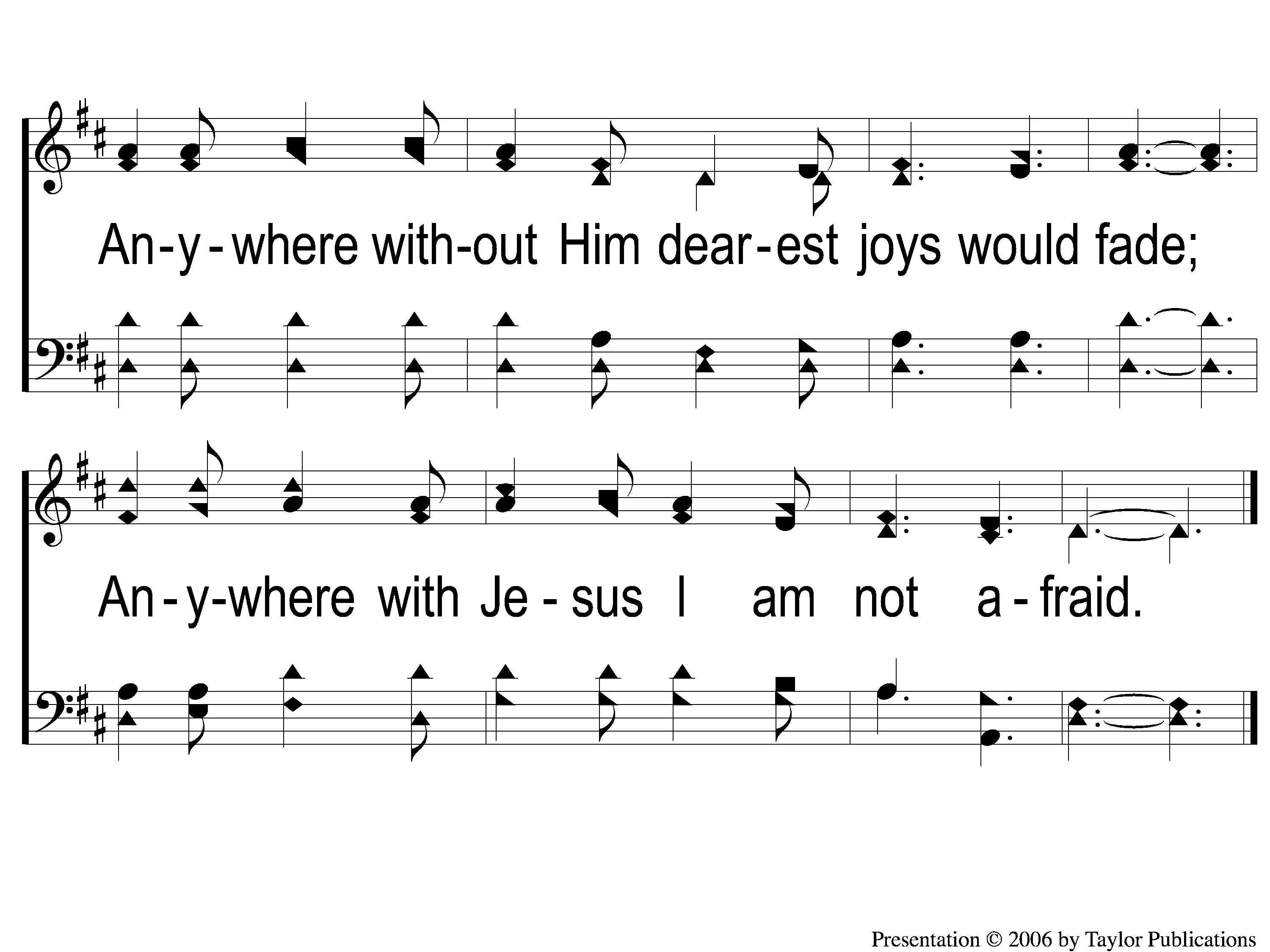 Anywhere With Jesus
414
1-2 Anywhere with Jesus
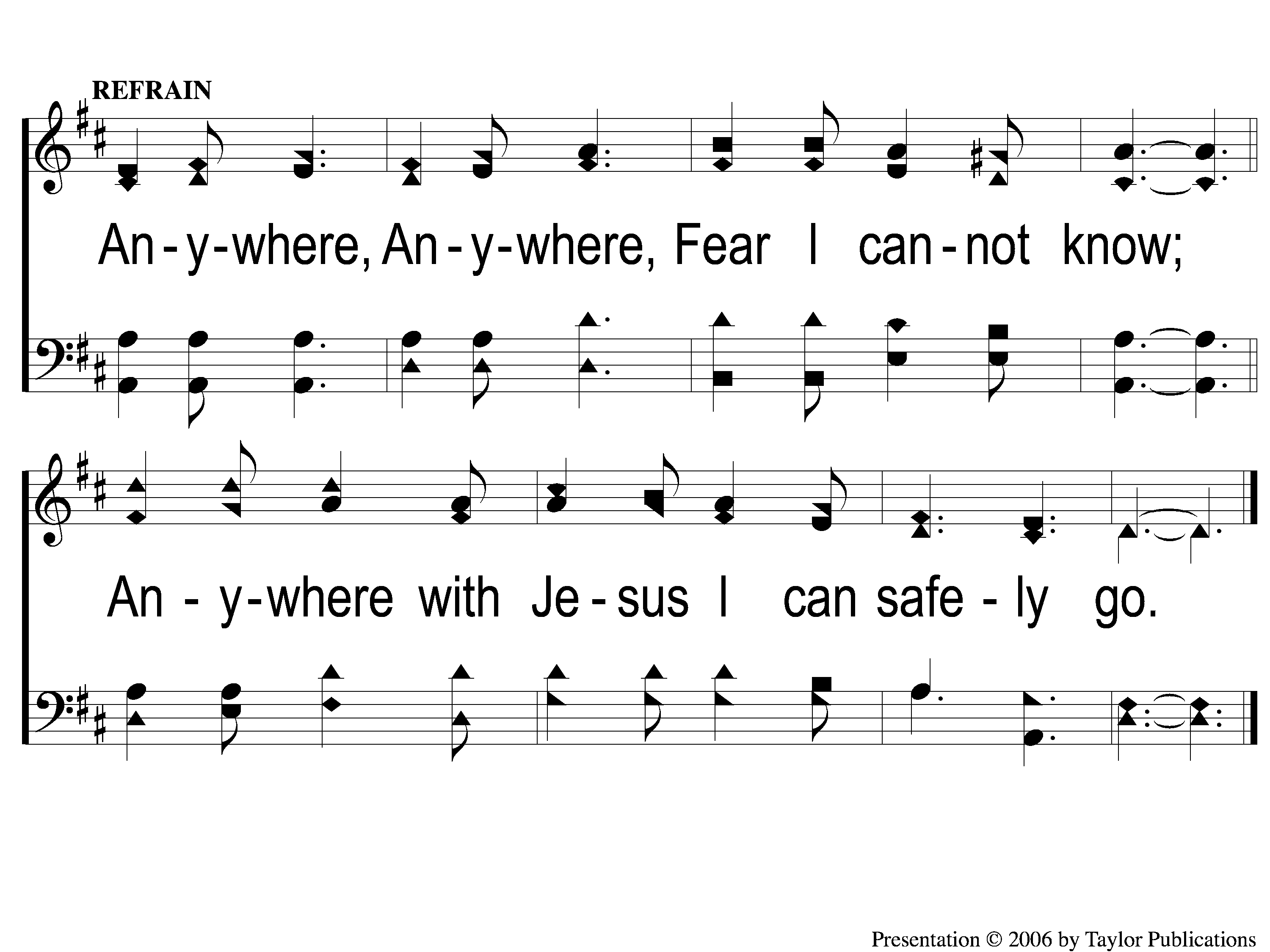 Anywhere With Jesus
414
C-1 Anywhere with Jesus
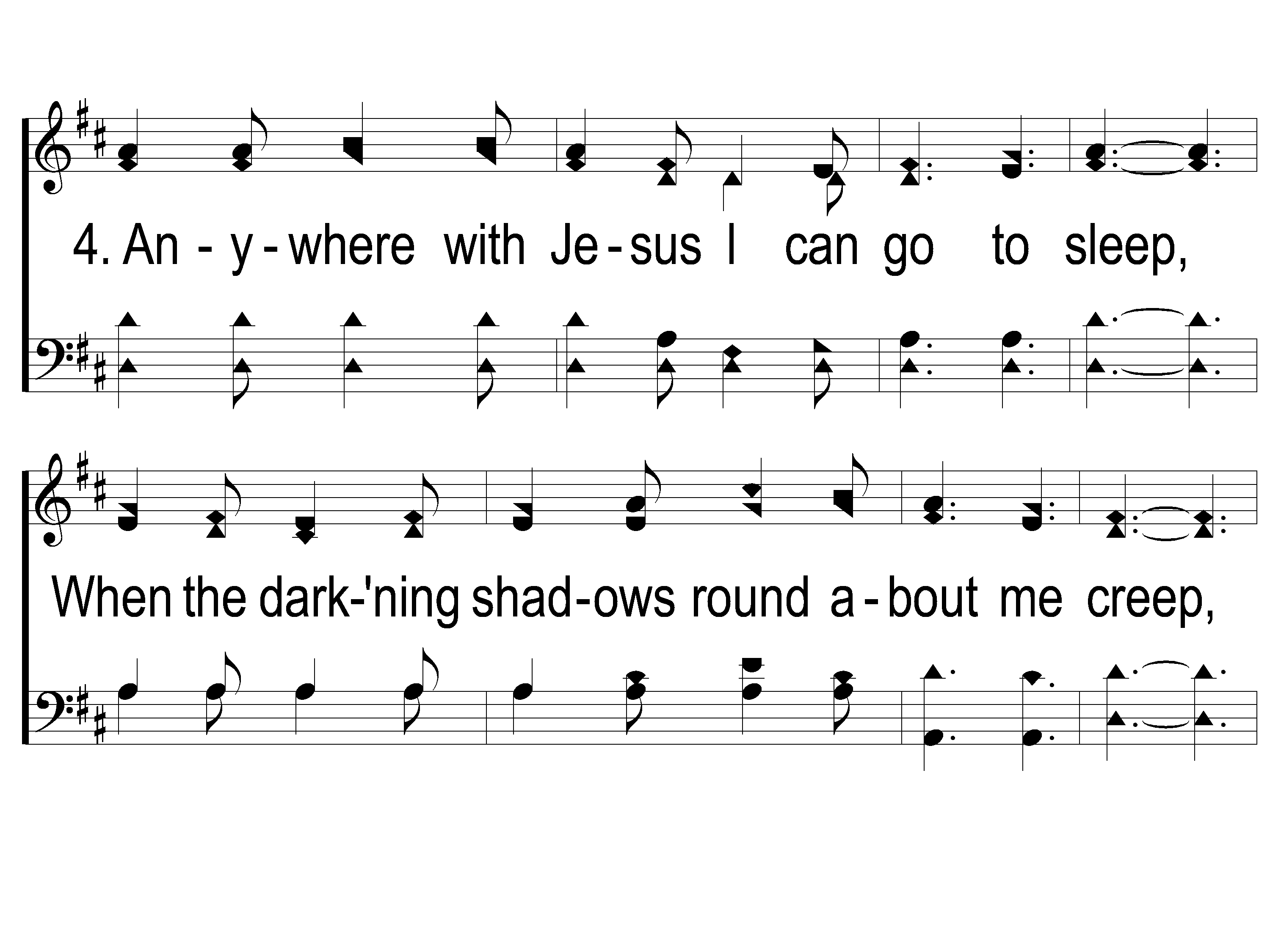 Anywhere With Jesus
414
4-1 Anywhere with Jesus
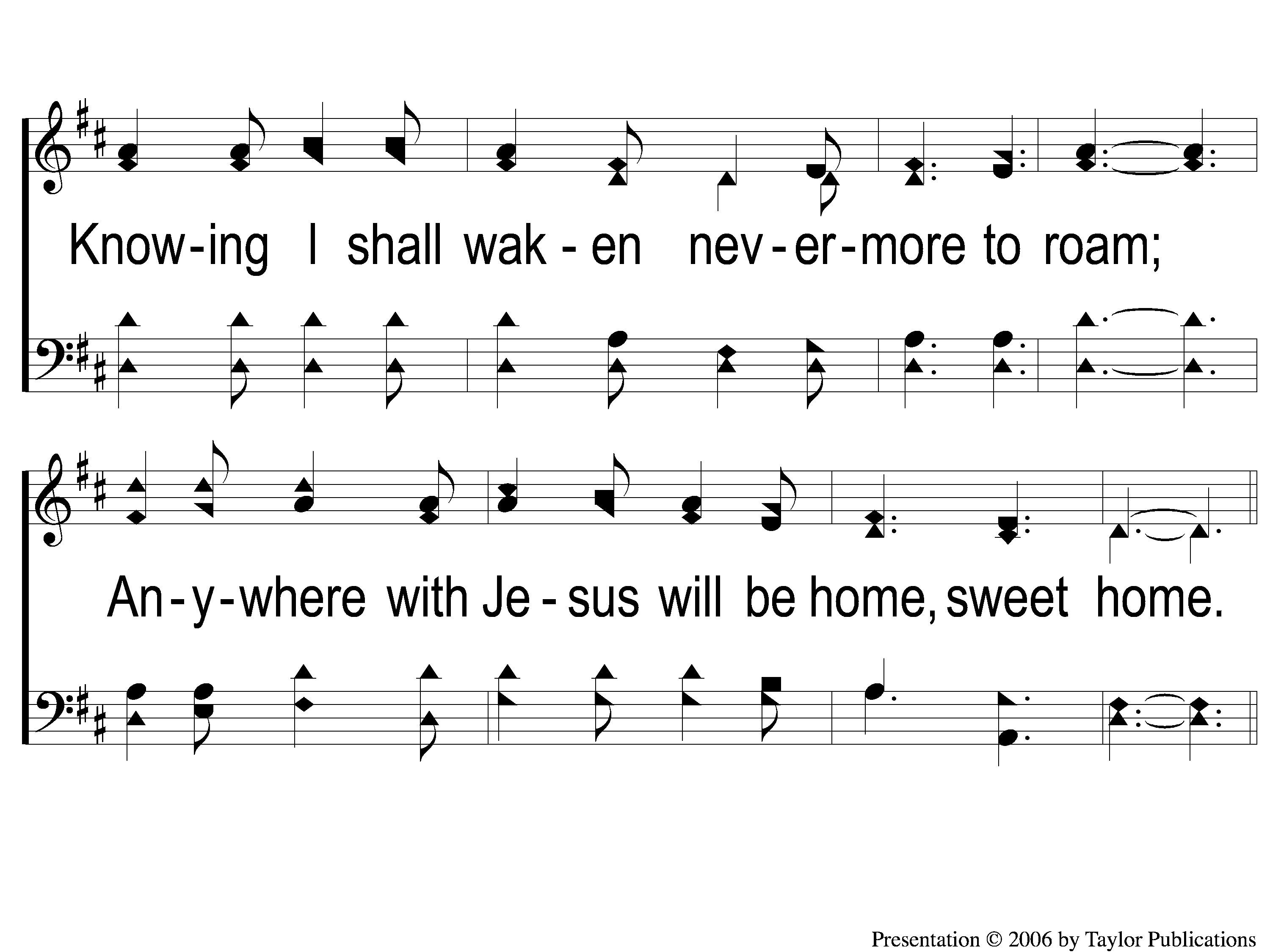 Anywhere With Jesus
414
4-2 Anywhere with Jesus
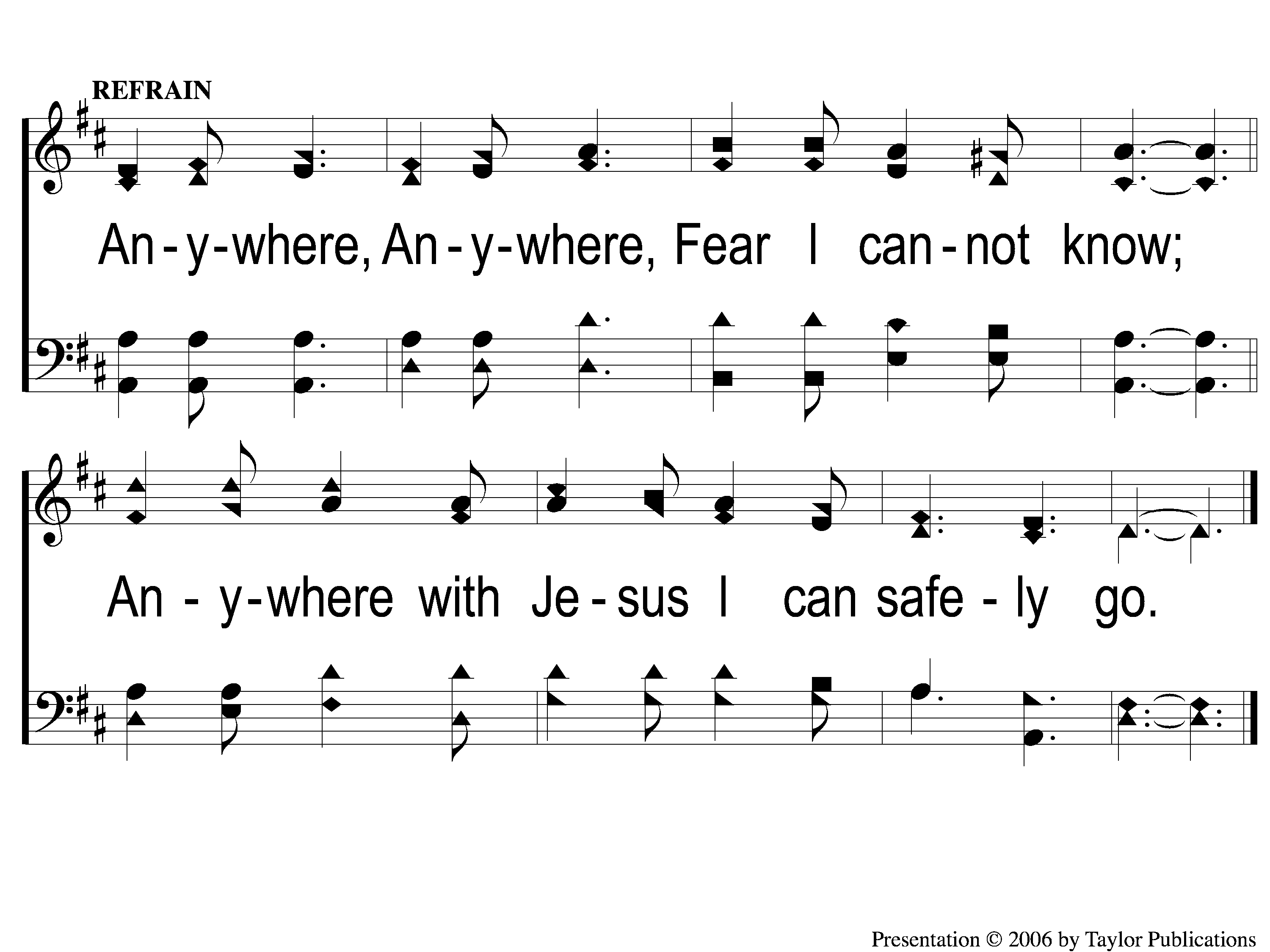 Anywhere With Jesus
414
C-1 Anywhere with Jesus
RESTOREREBUILDRENEW
welcome
we are glad to
Have you with us
IN 2022
WHEELER
CHURCH
OF
CHRIST
Song:
On Bended Knee
#791
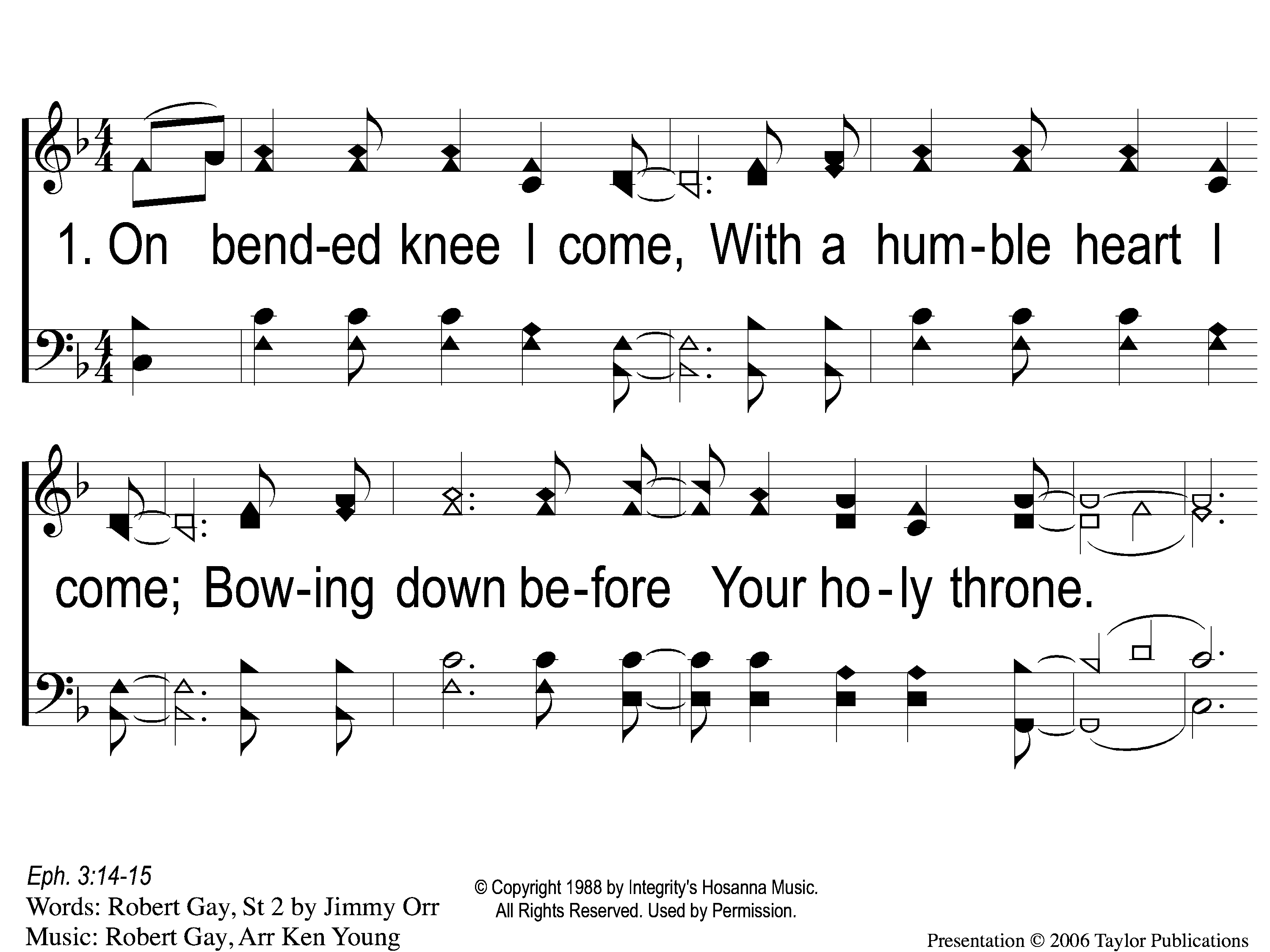 On Bended Knee
791
1-1 On Bended Knee
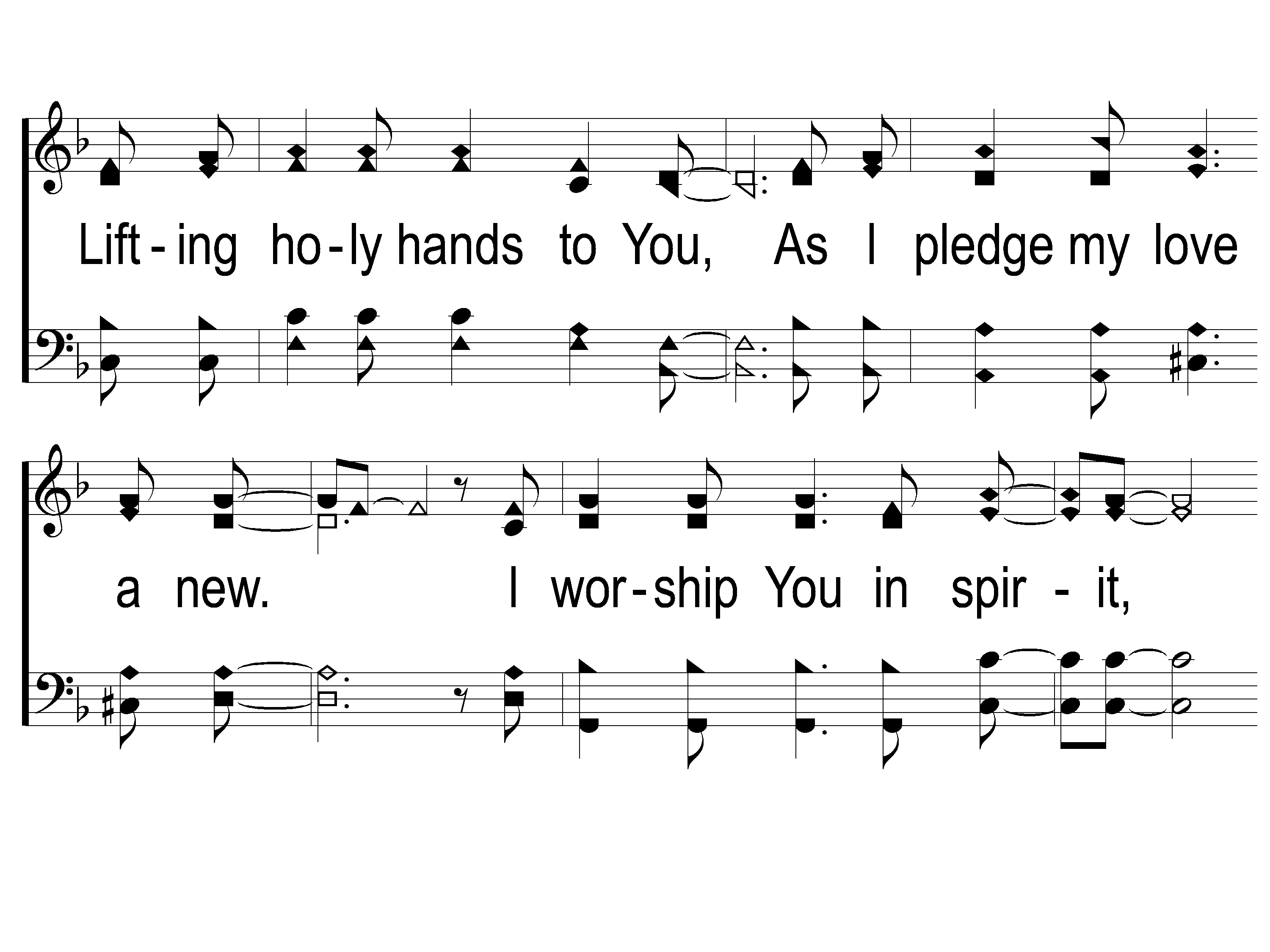 On Bended Knee
791
1-2 On Bended Knee
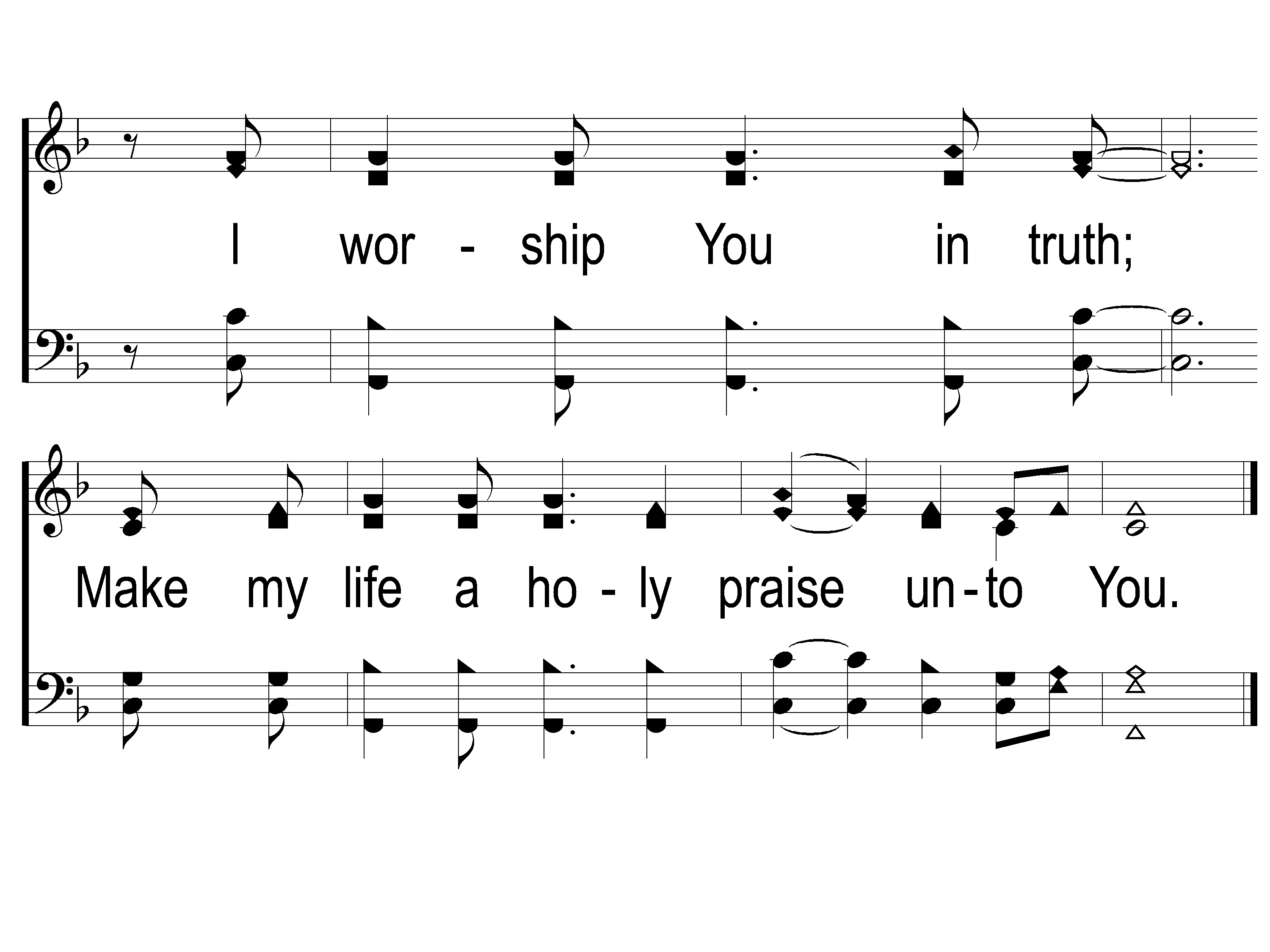 On Bended Knee
791
1-3 On Bended Knee
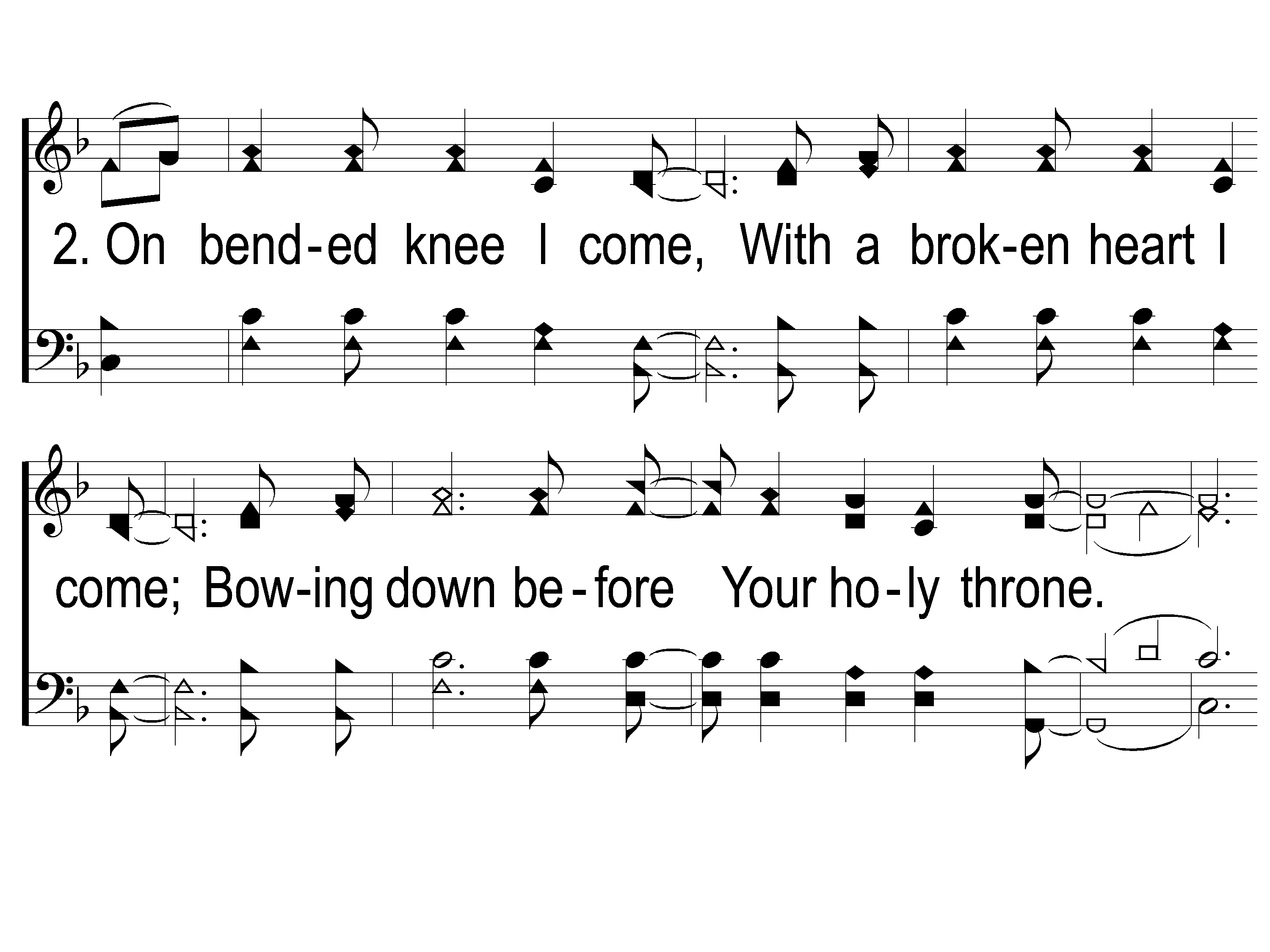 On Bended Knee
791
2-1 On Bended Knee
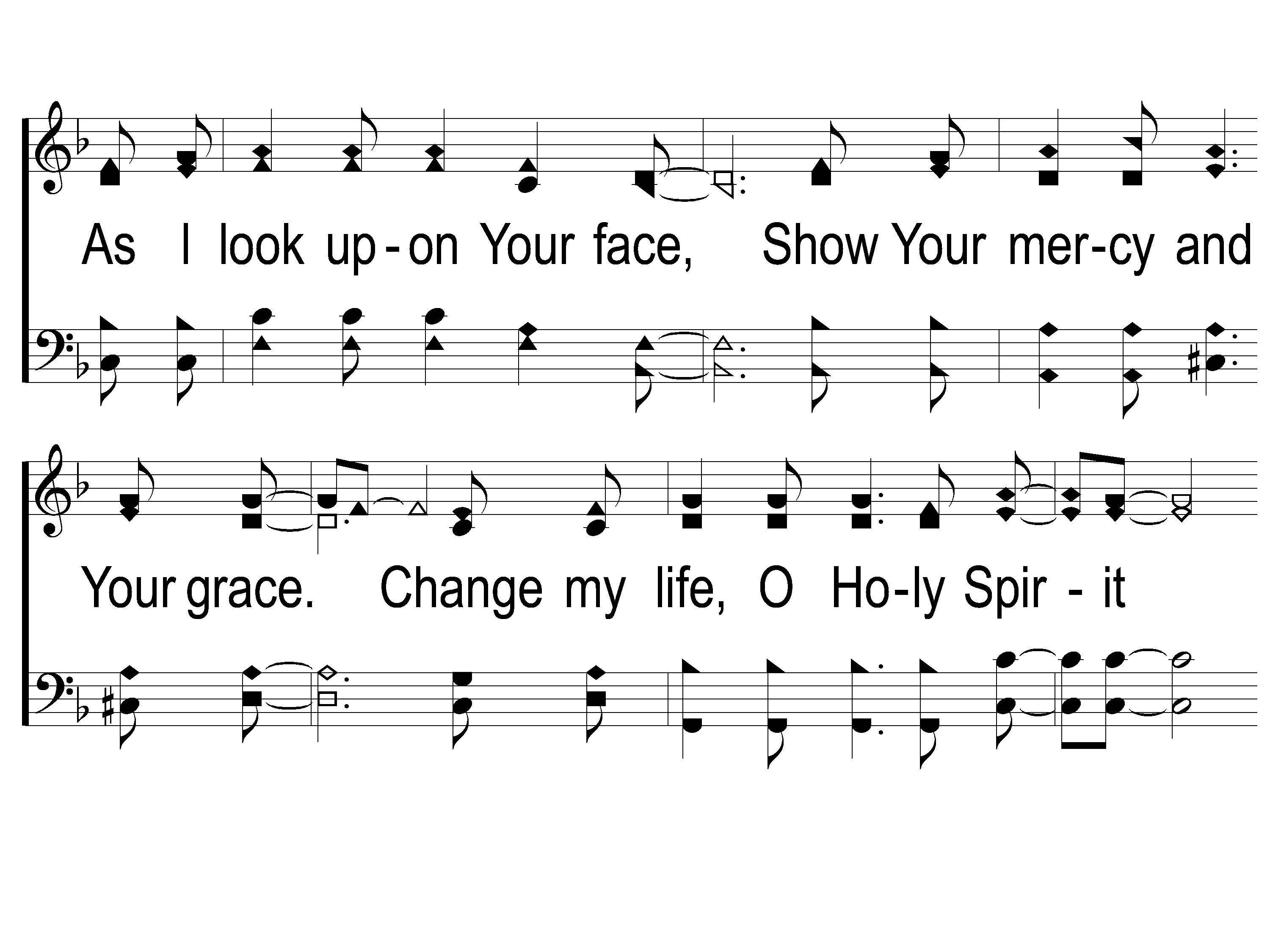 On Bended Knee
791
2-2 On Bended Knee
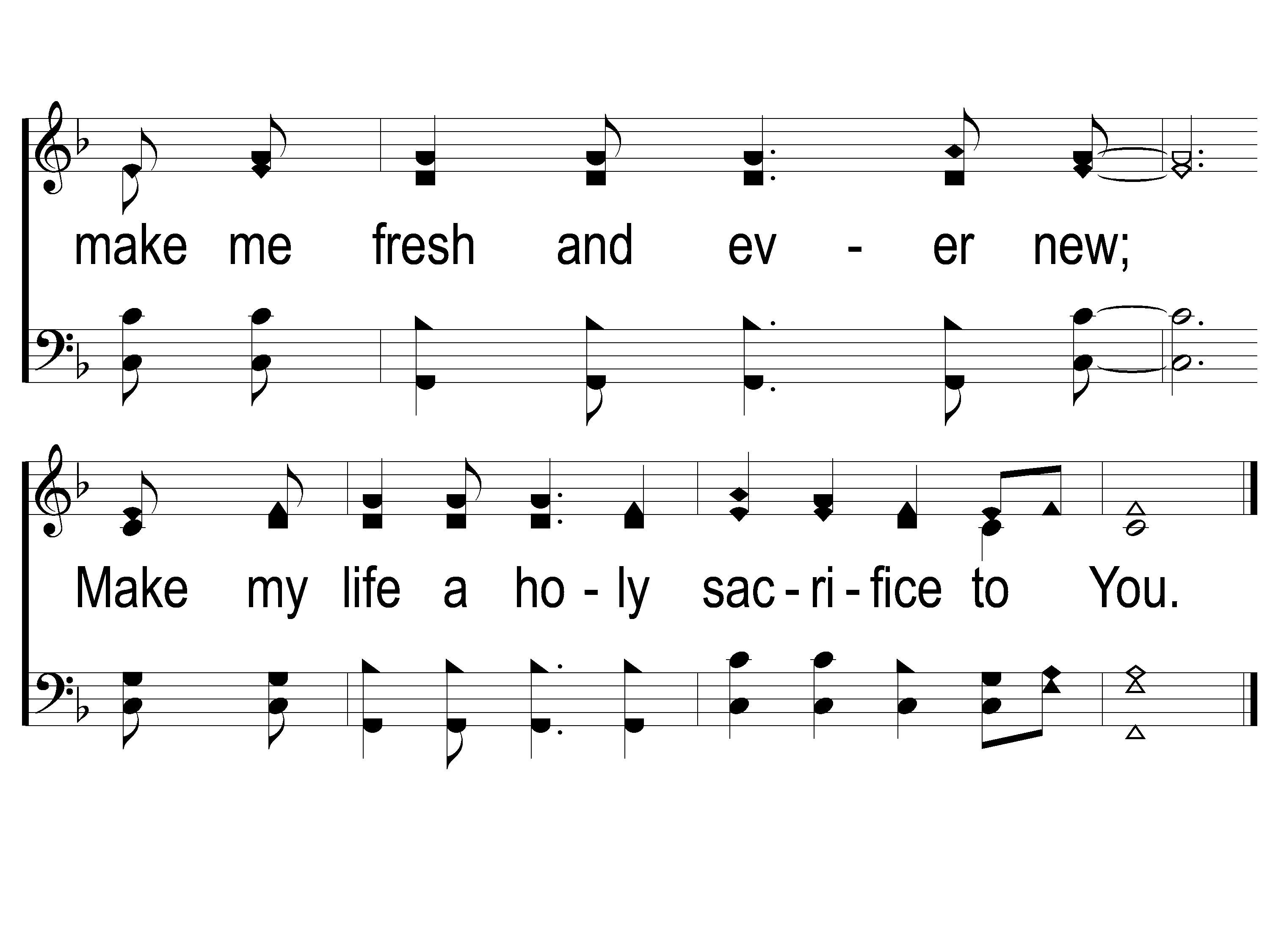 On Bended Knee
791
2-3 On Bended Knee
Song:
Count Your Blessings
#742
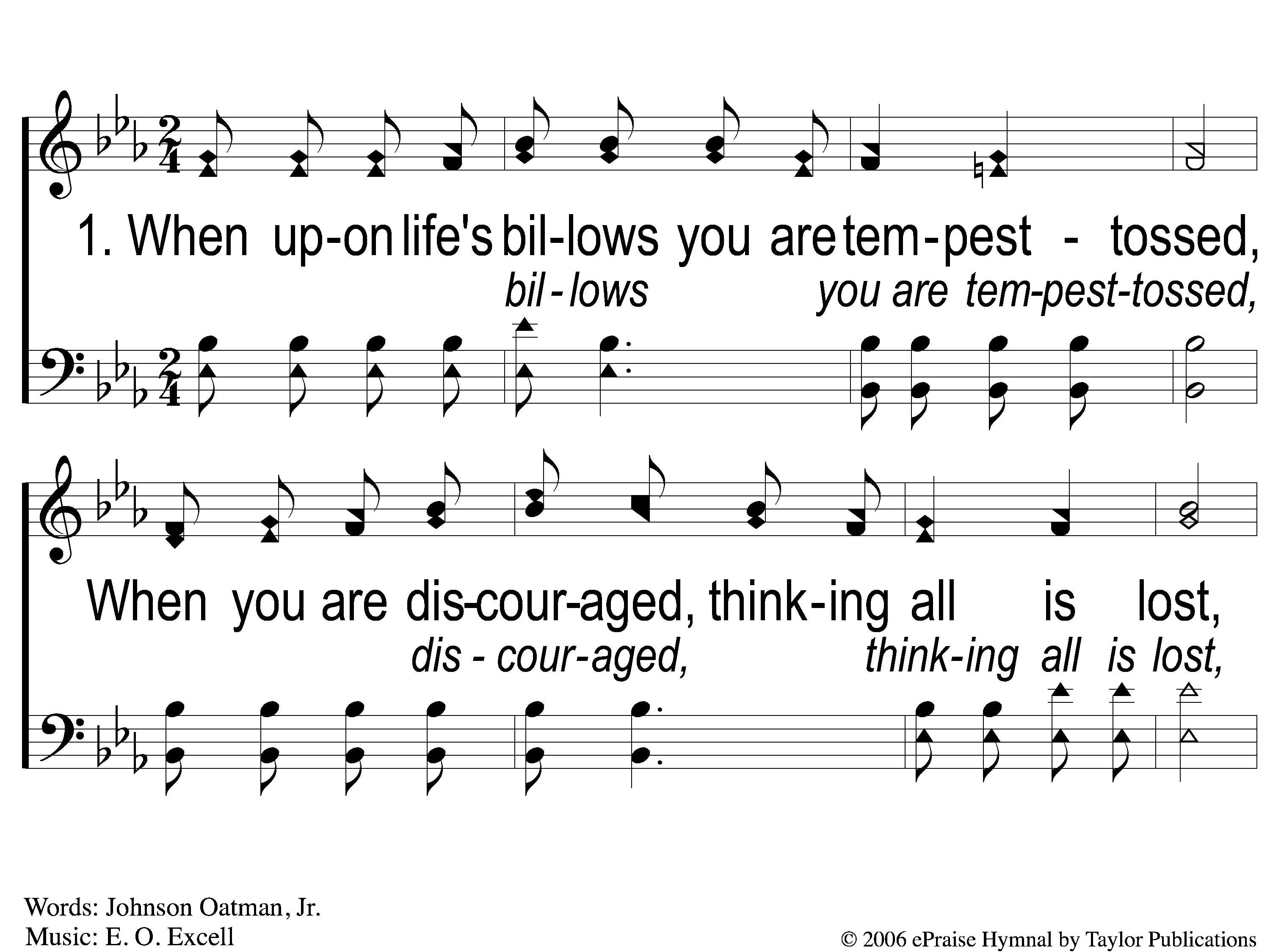 Count Your Blessings
742
1-1 Count Your Blessings
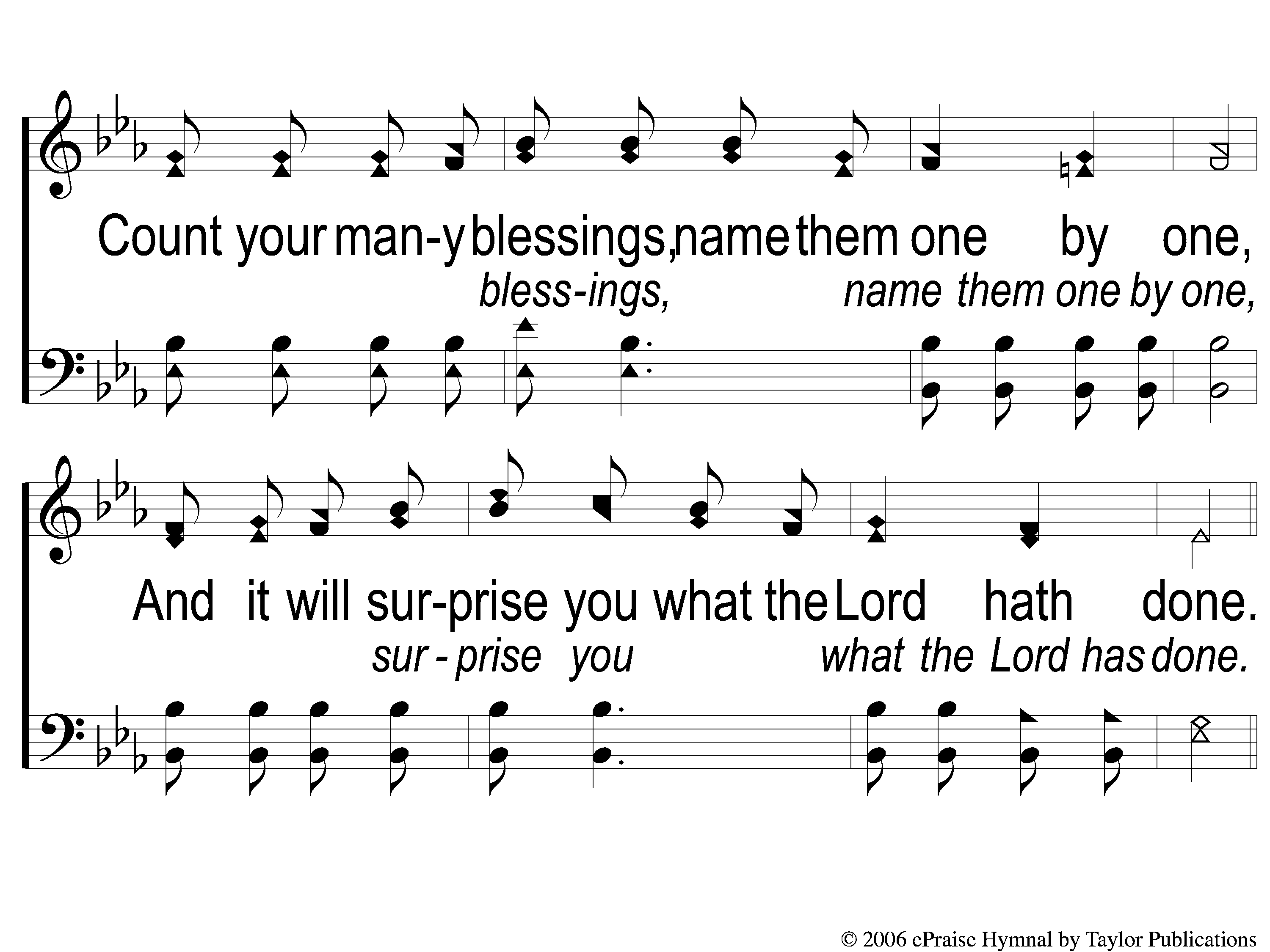 Count Your Blessings
742
1-2 Count Your Blessings
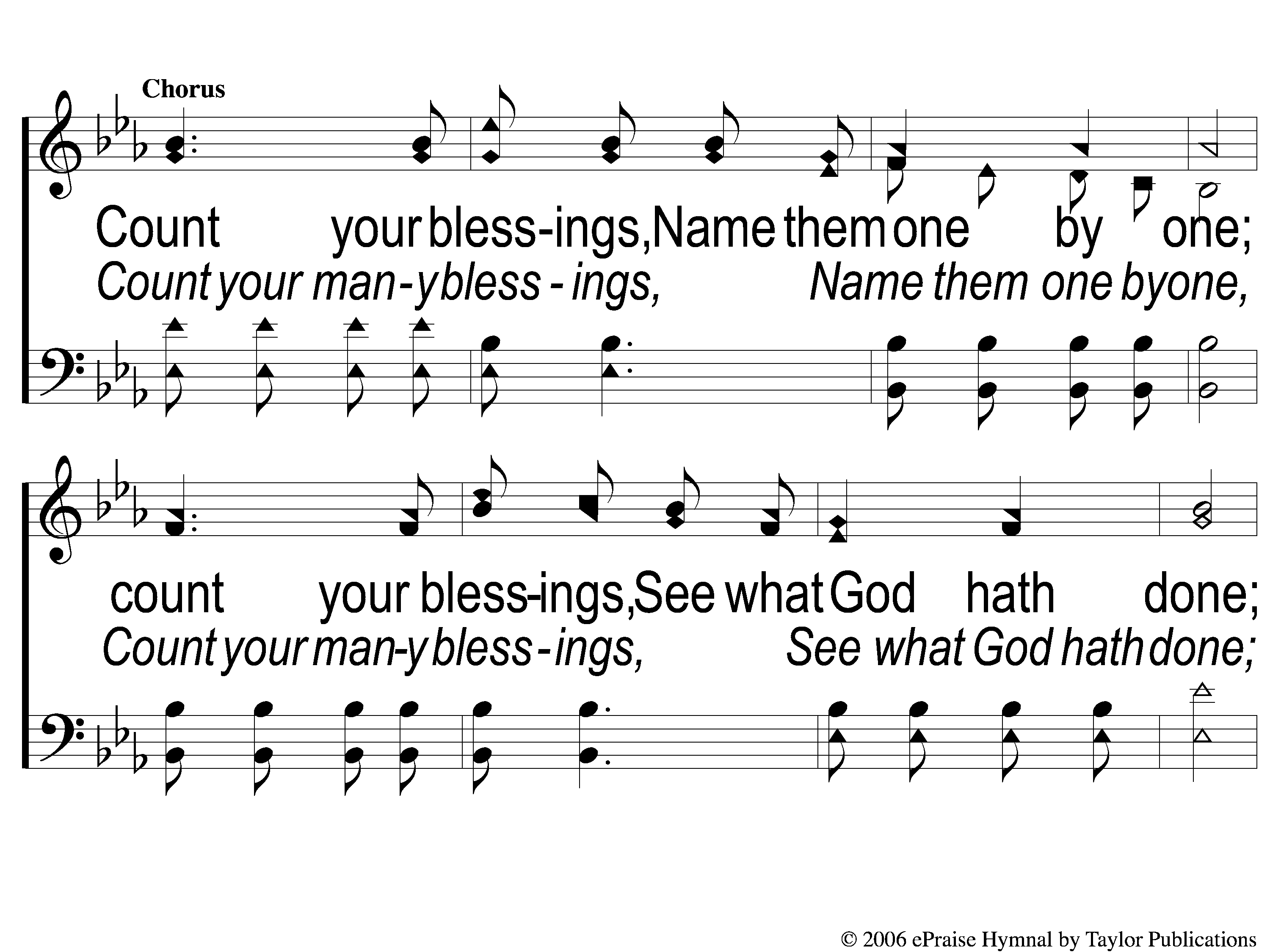 Count Your Blessings
742
C-1 Count Your Blessings
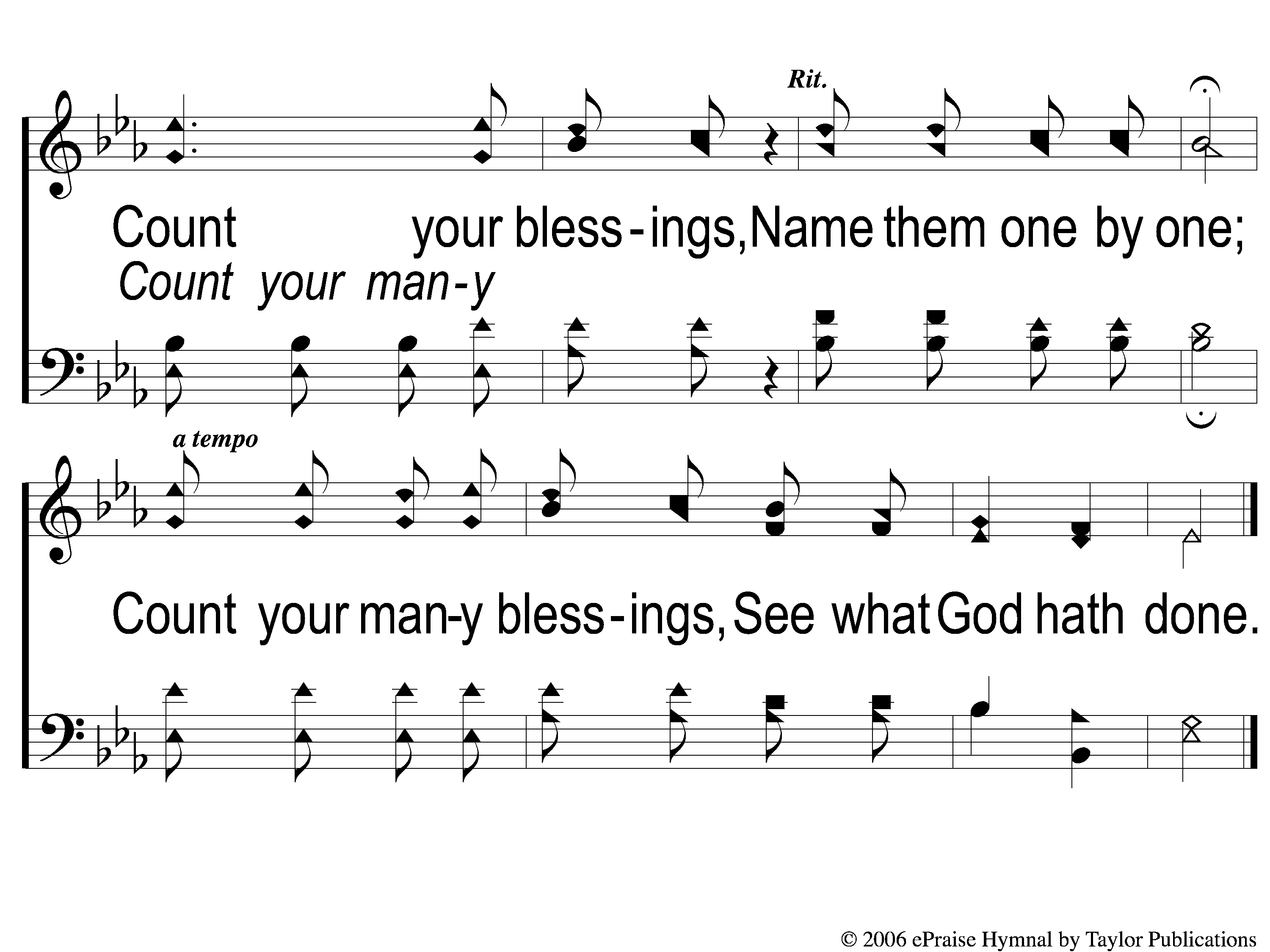 Count Your Blessings
742
C-2 Count Your Blessings
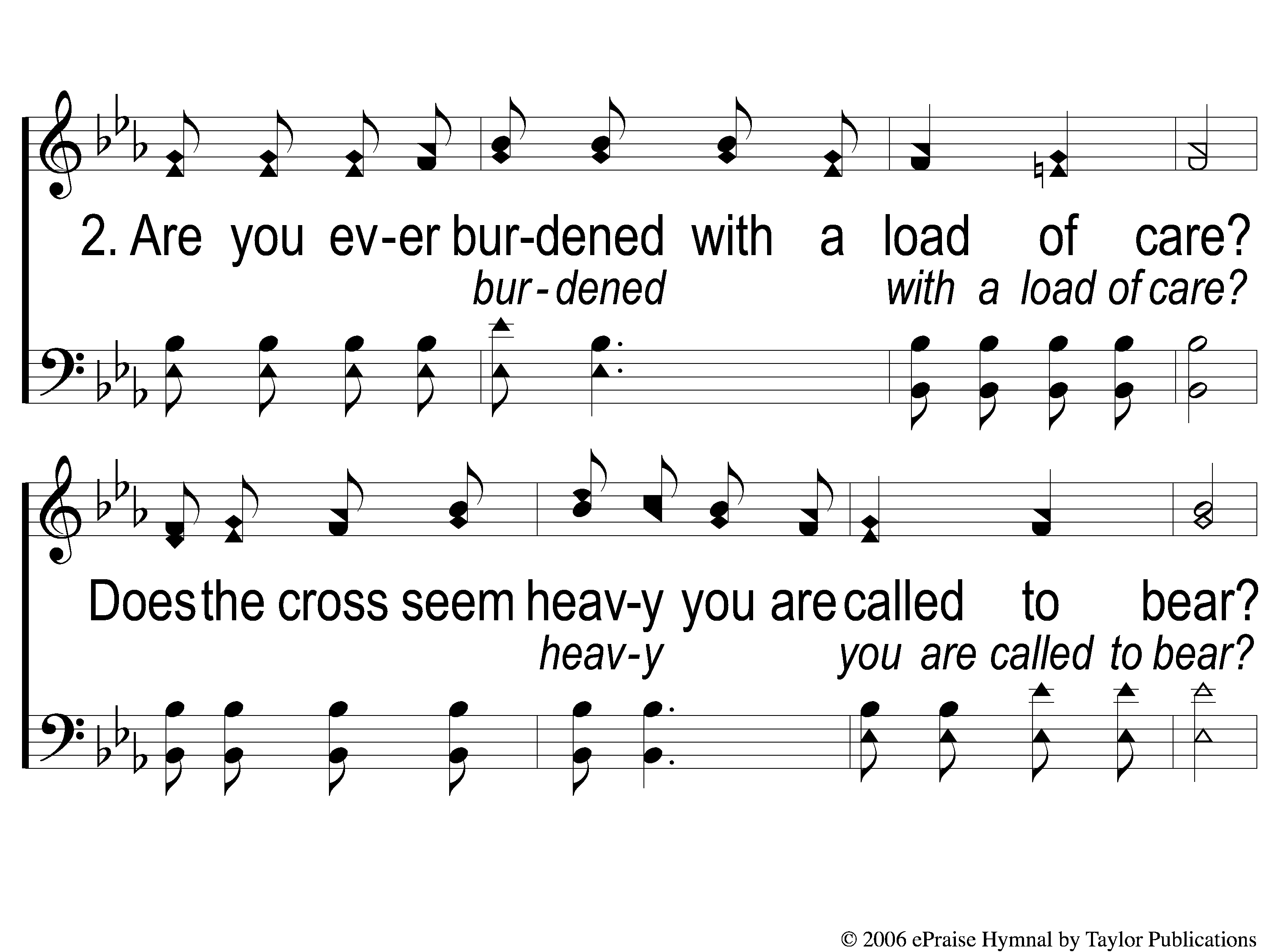 Count Your Blessings
742
2-1 Count Your Blessings
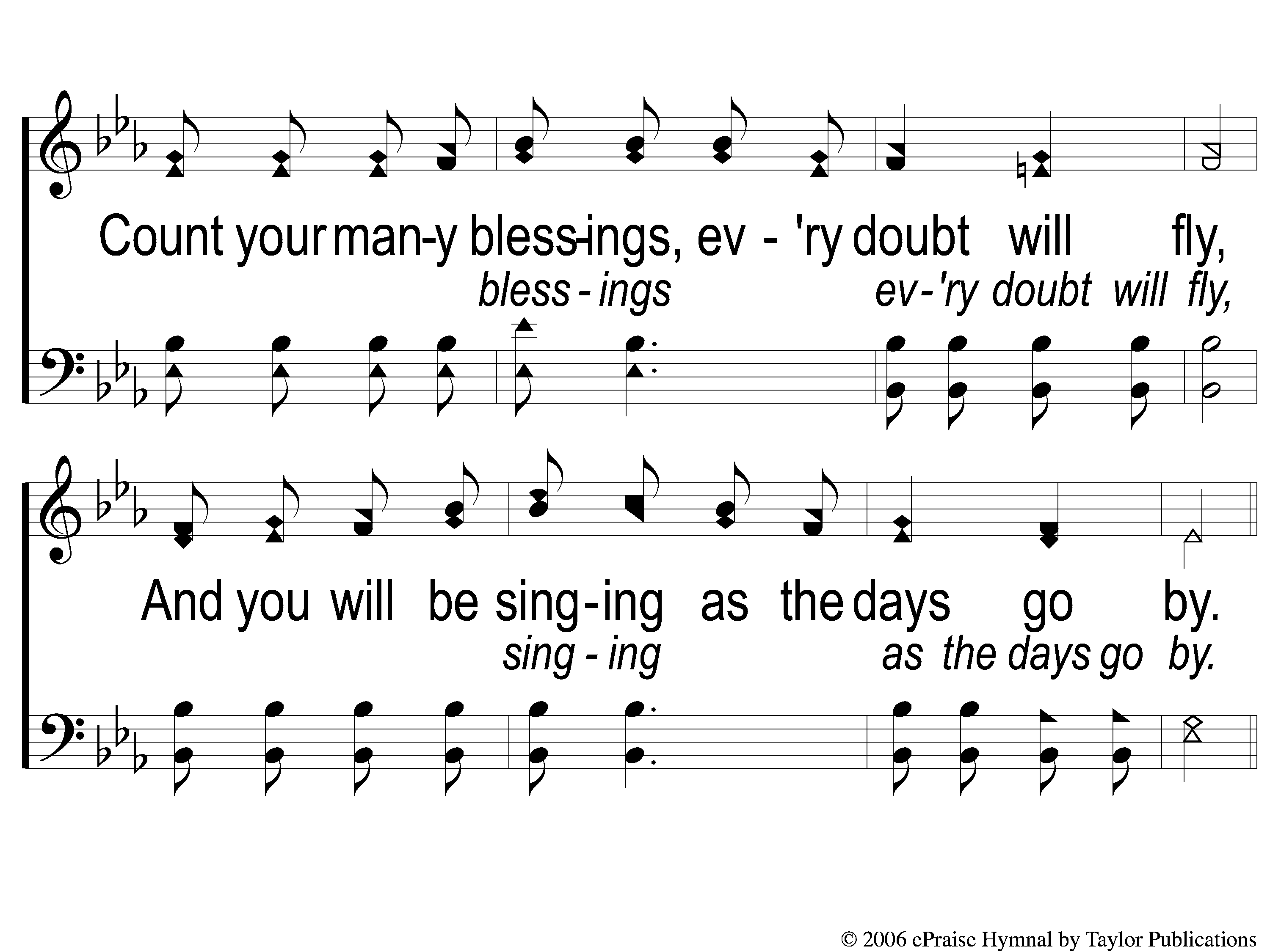 Count Your Blessings
742
2-2 Count Your Blessings
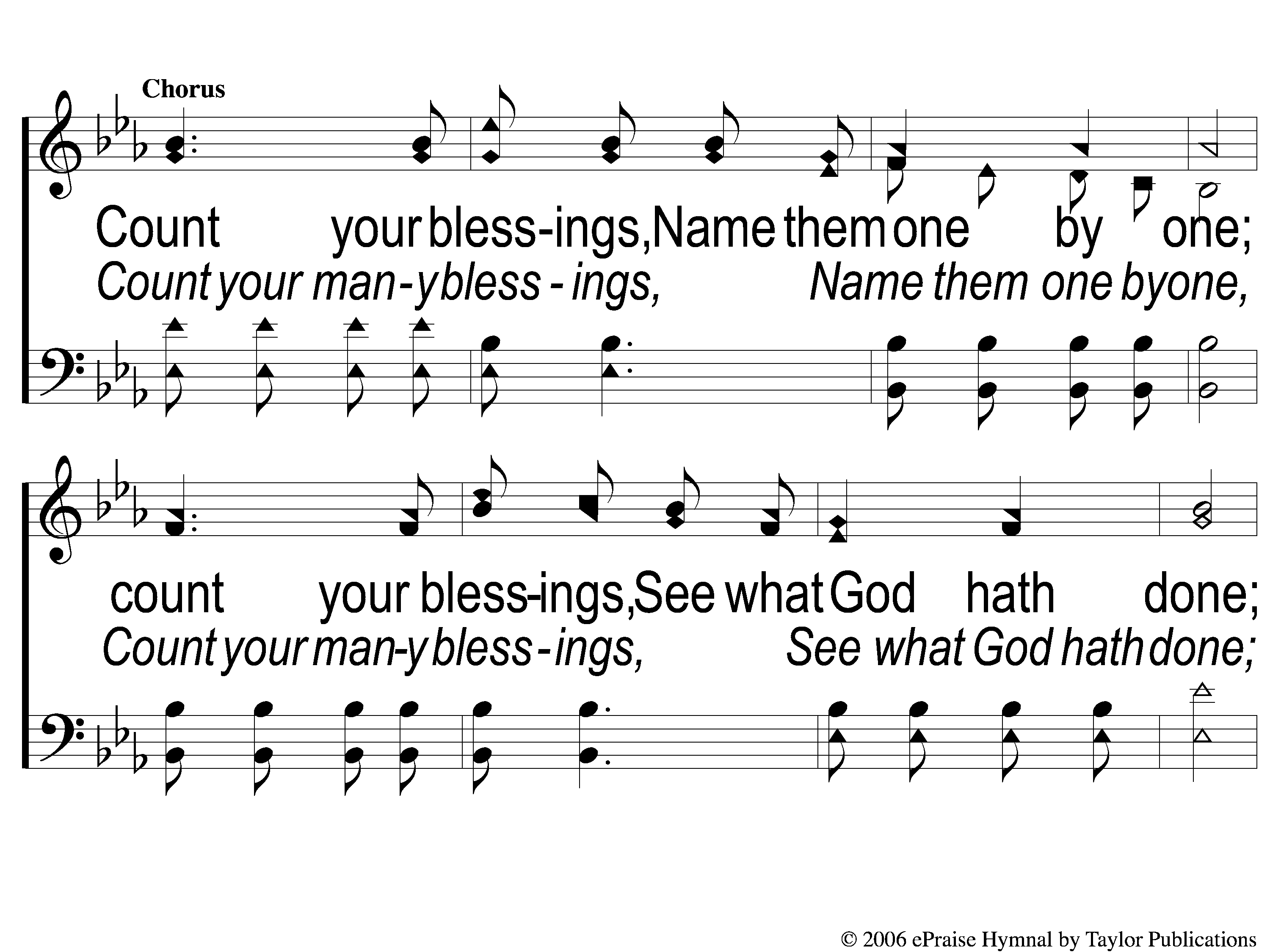 Count Your Blessings
742
C-1 Count Your Blessings
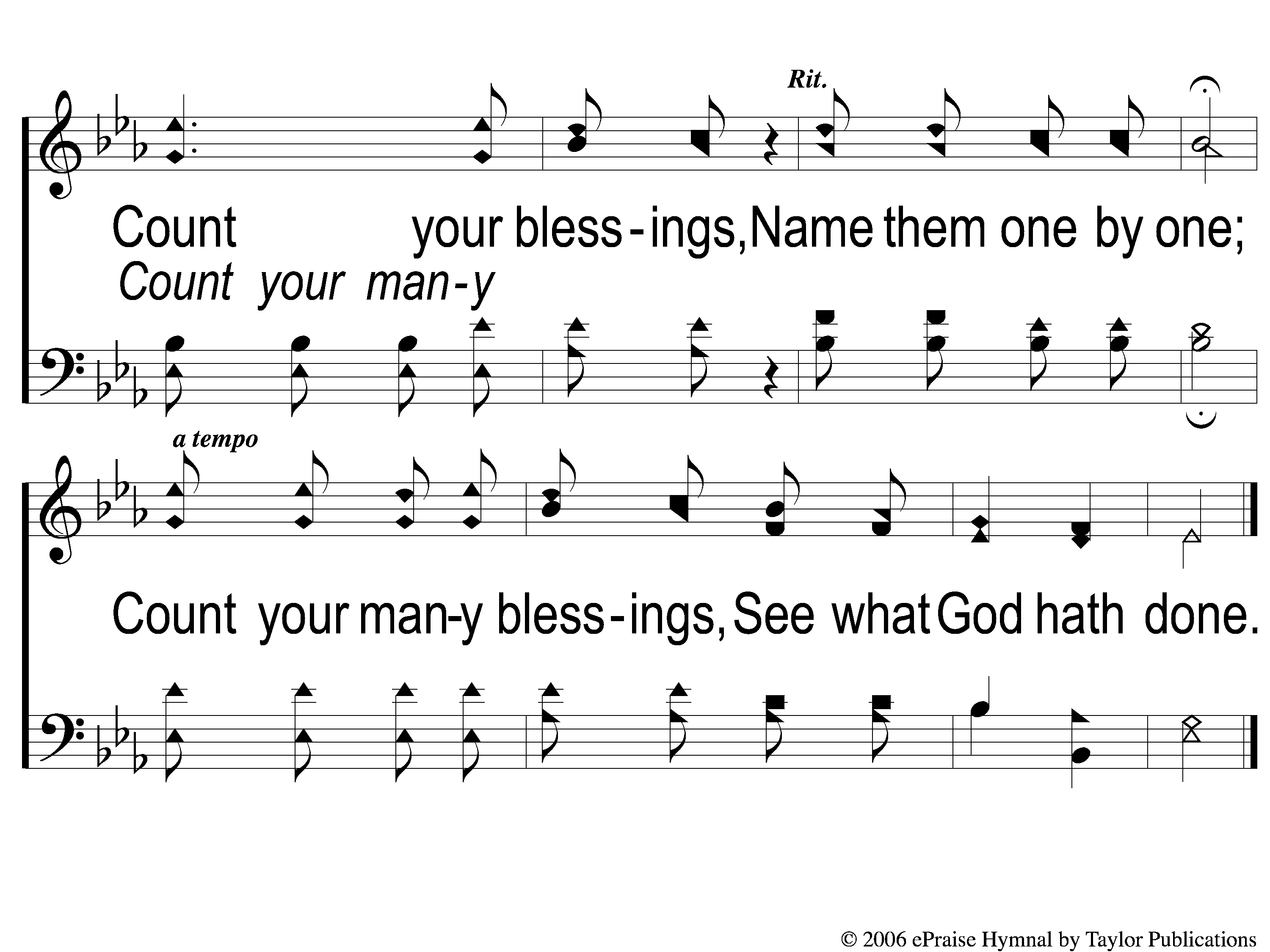 Count Your Blessings
742
C-2 Count Your Blessings
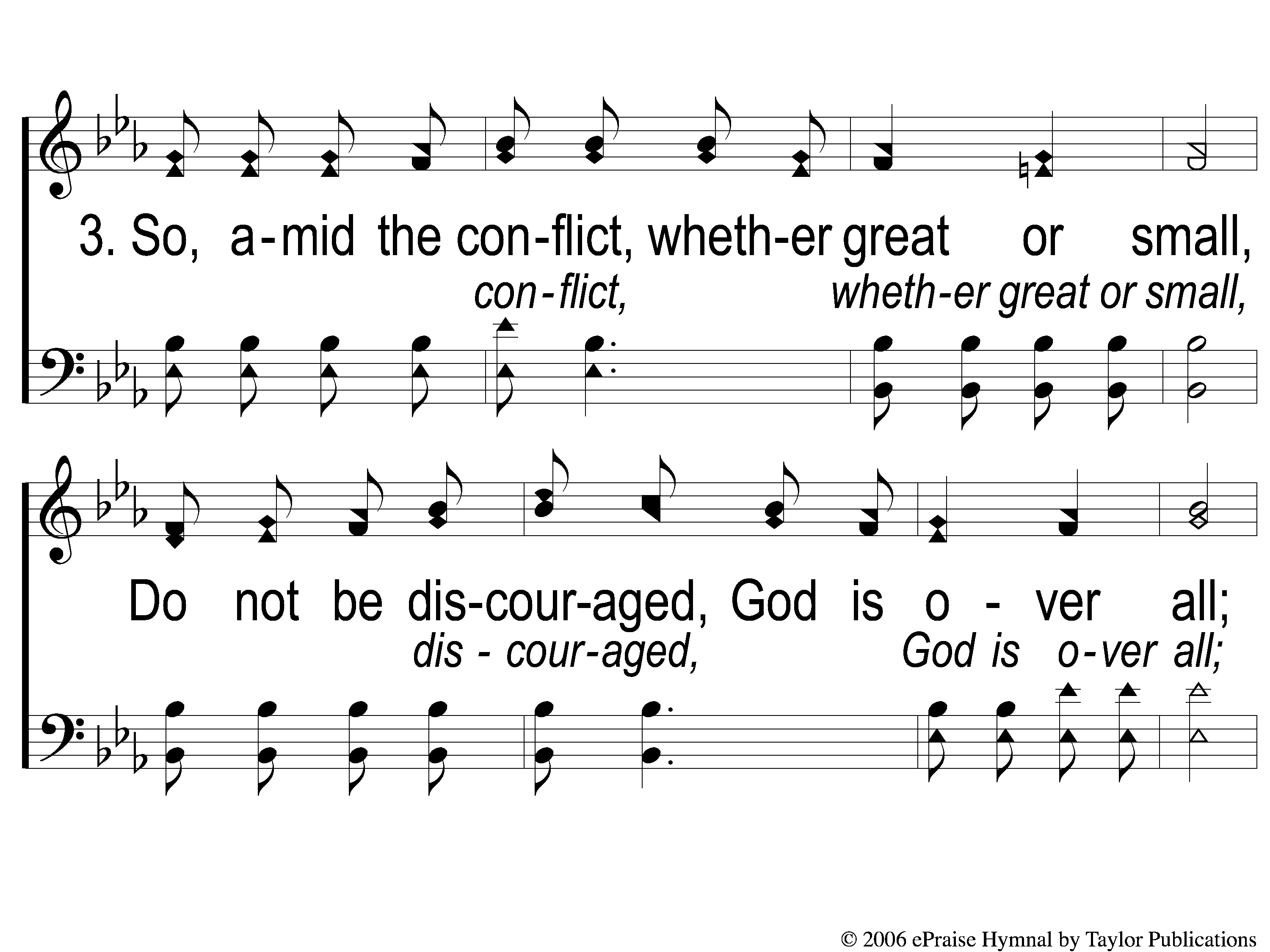 Count Your Blessings
742
3-1 Count Your Blessings
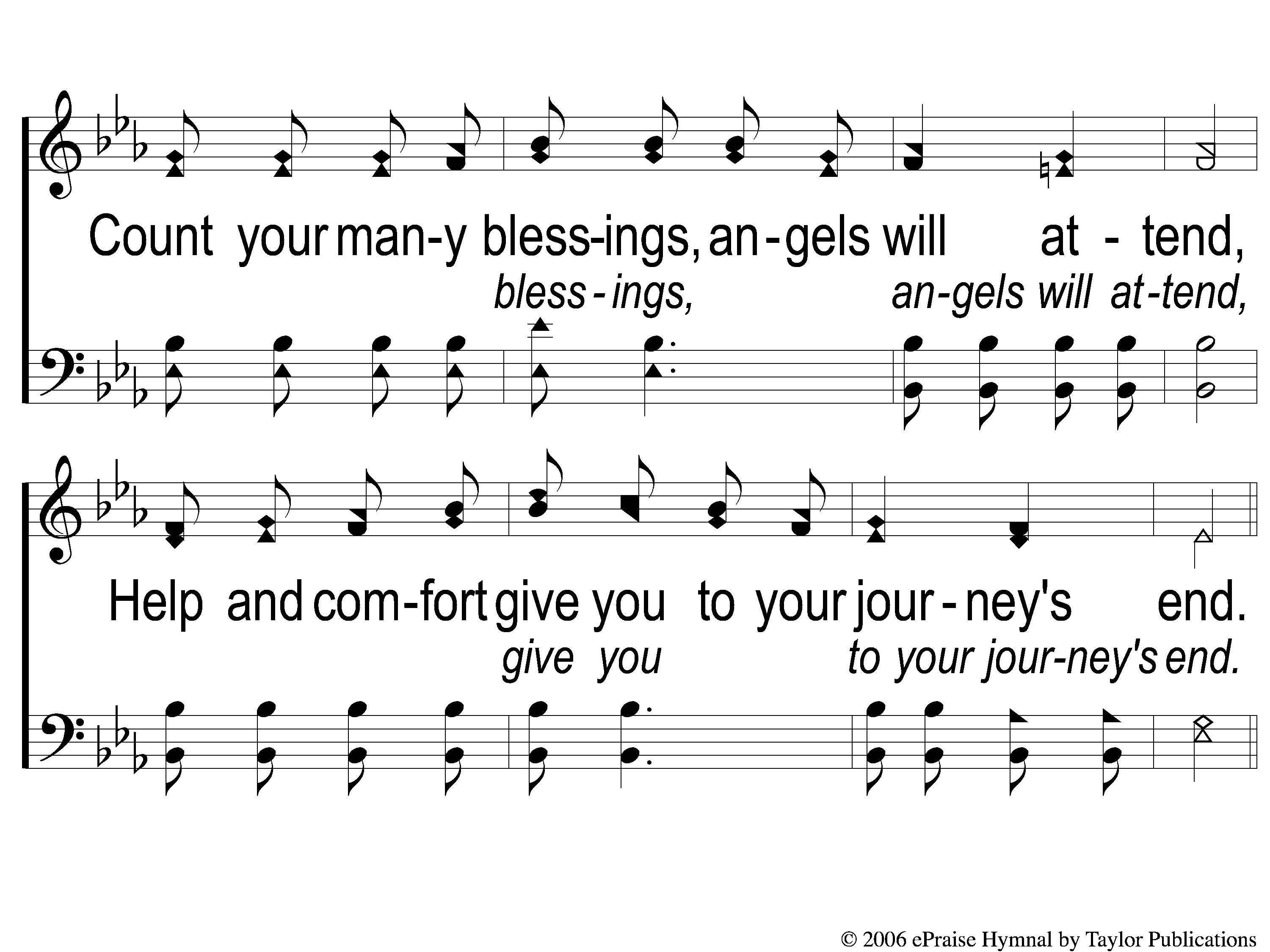 Count Your Blessings
742
3-2 Count Your Blessings
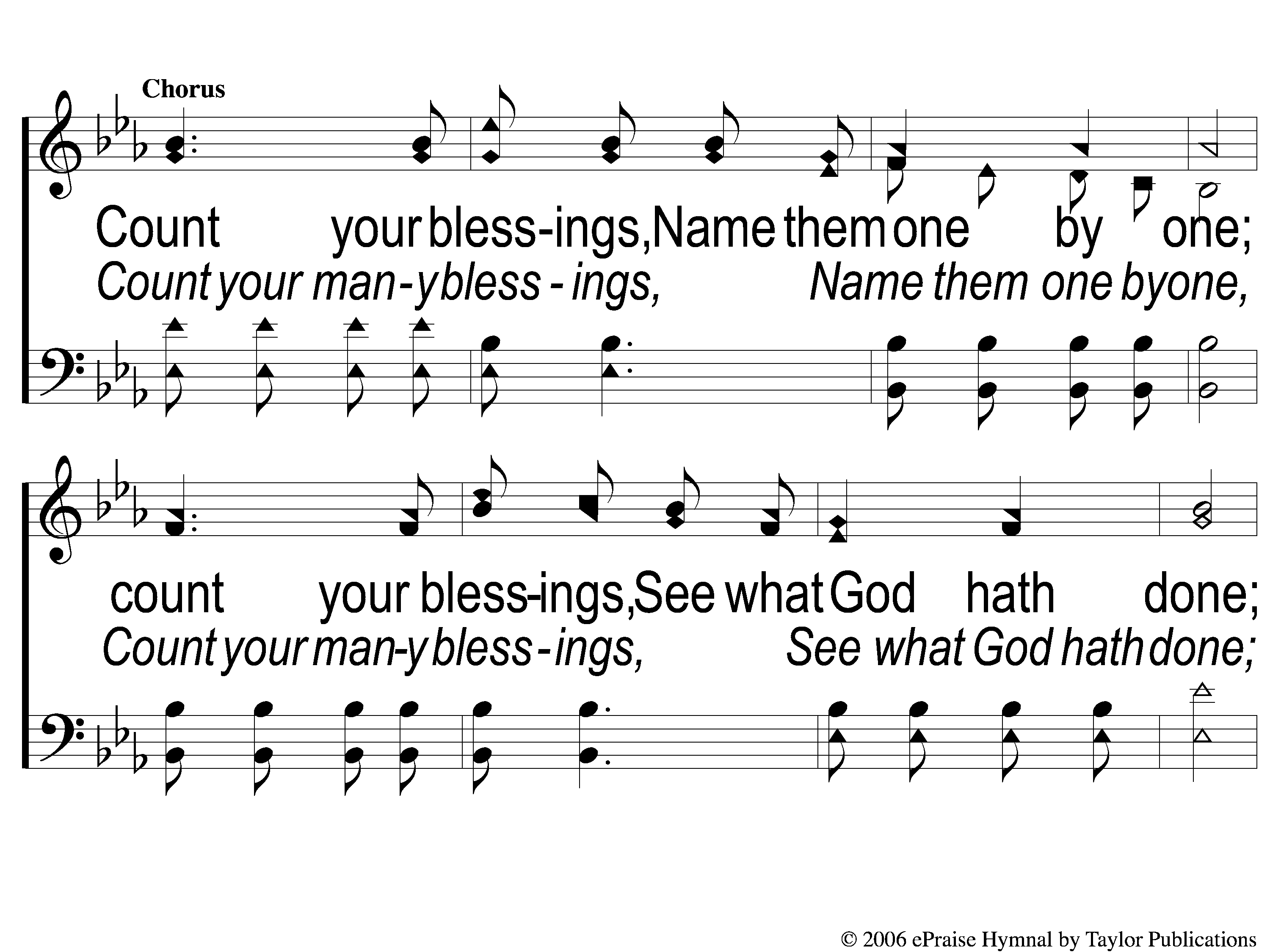 Count Your Blessings
742
C-1 Count Your Blessings
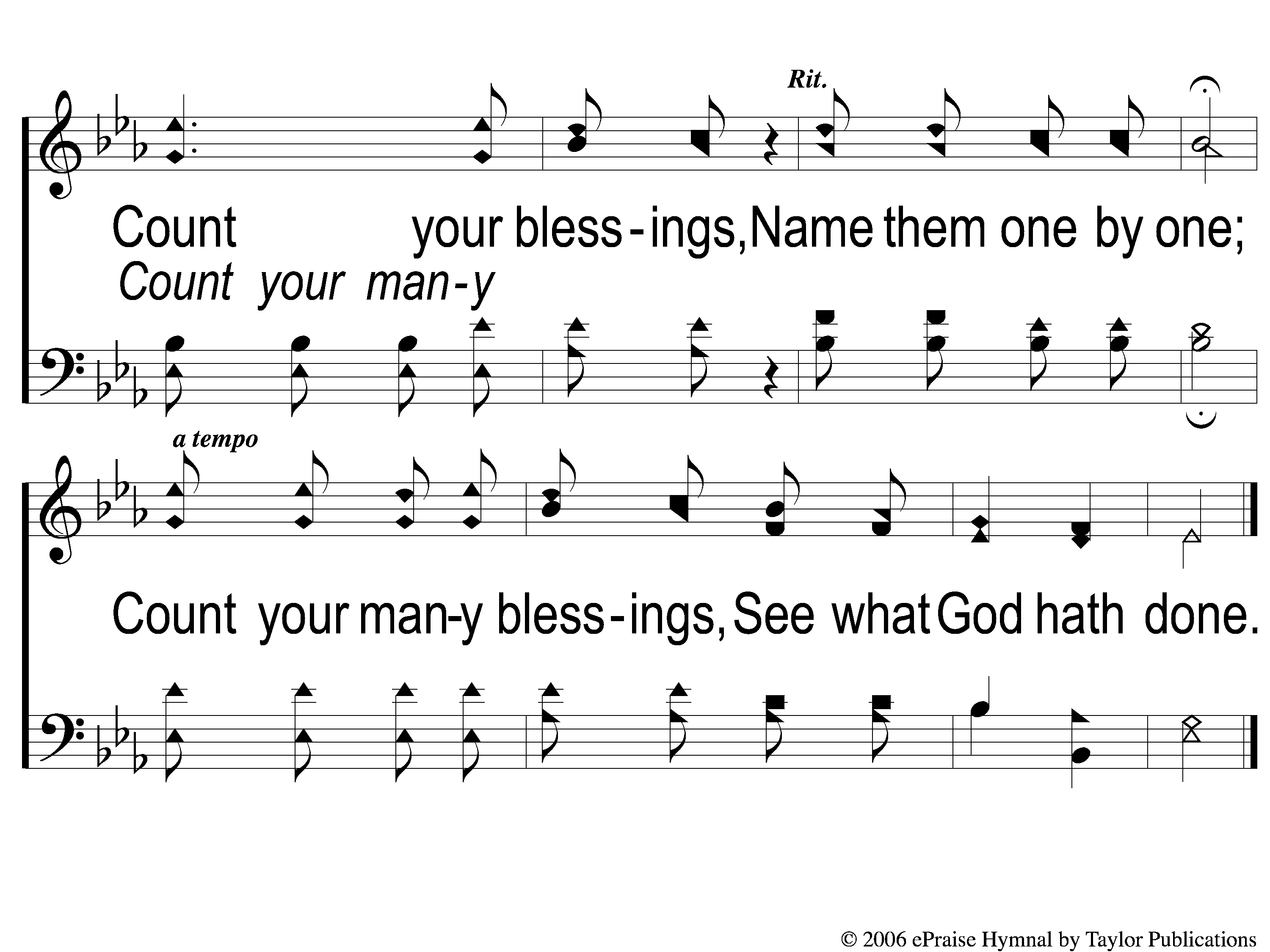 Count Your Blessings
742
C-2 Count Your Blessings
Opening Prayer
Song:
I Stand Amazed
#147
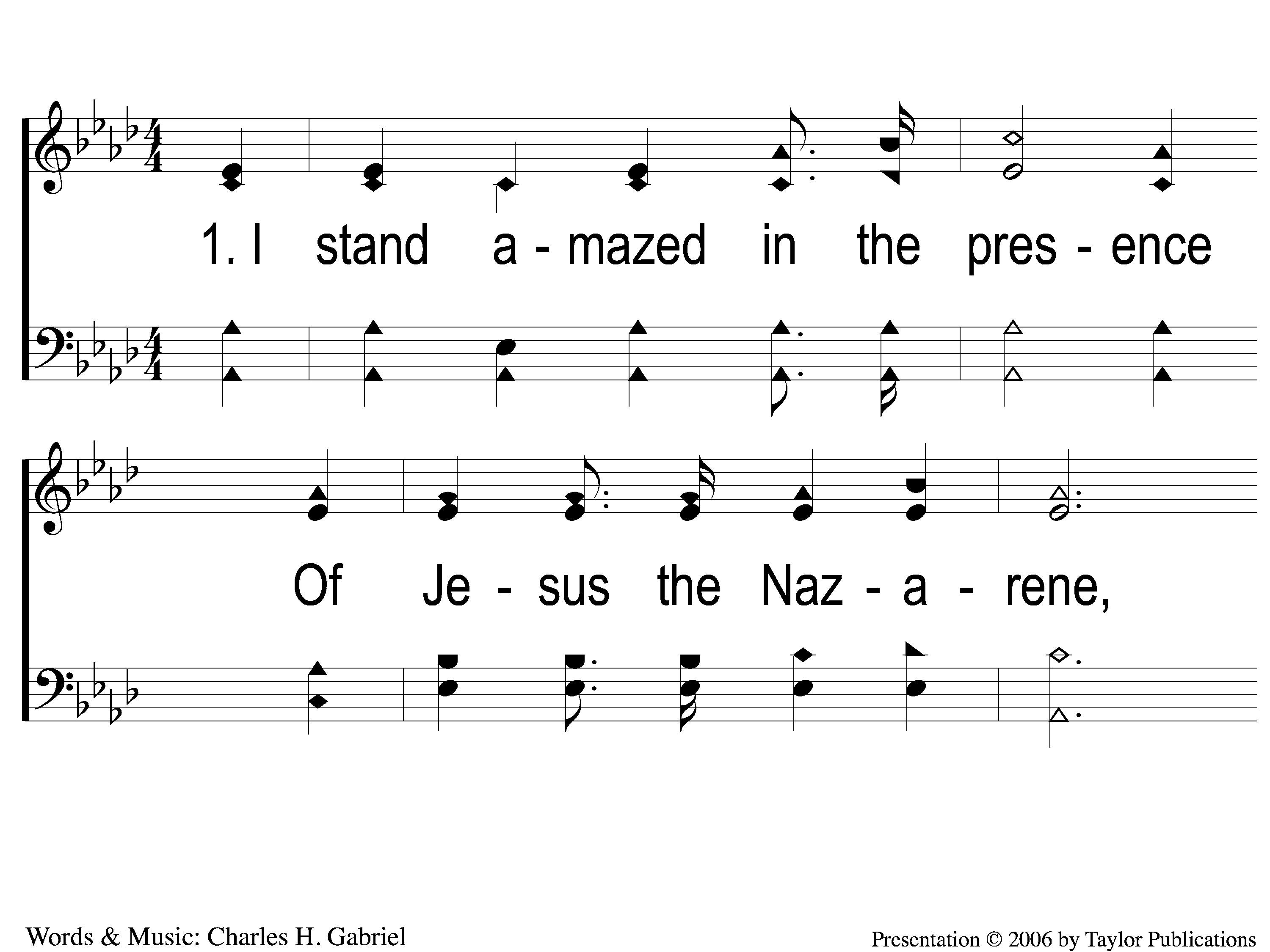 I Stand Amazed
147
1-1 I Stand Amazed
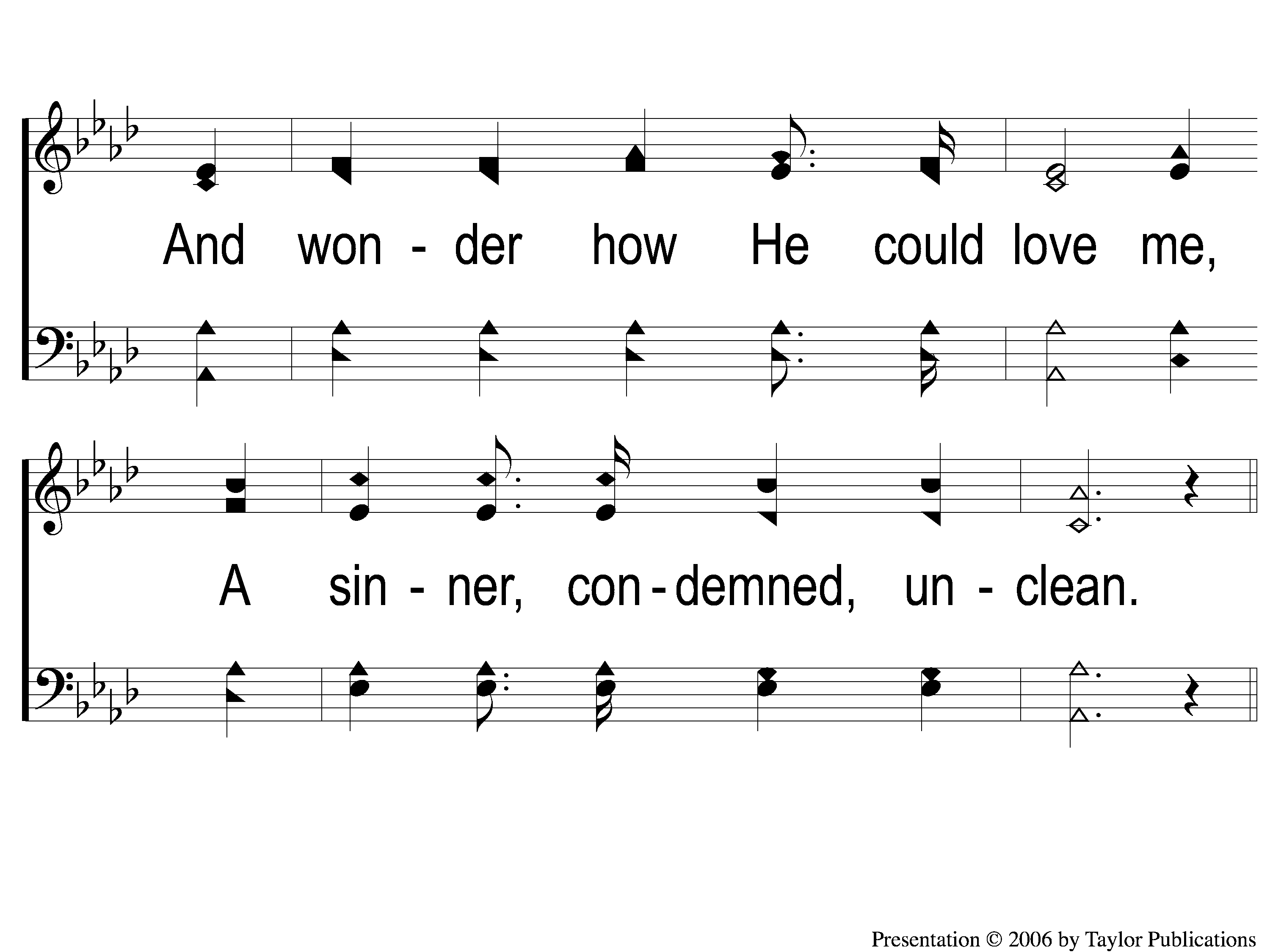 I Stand Amazed
147
1-2 I Stand Amazed
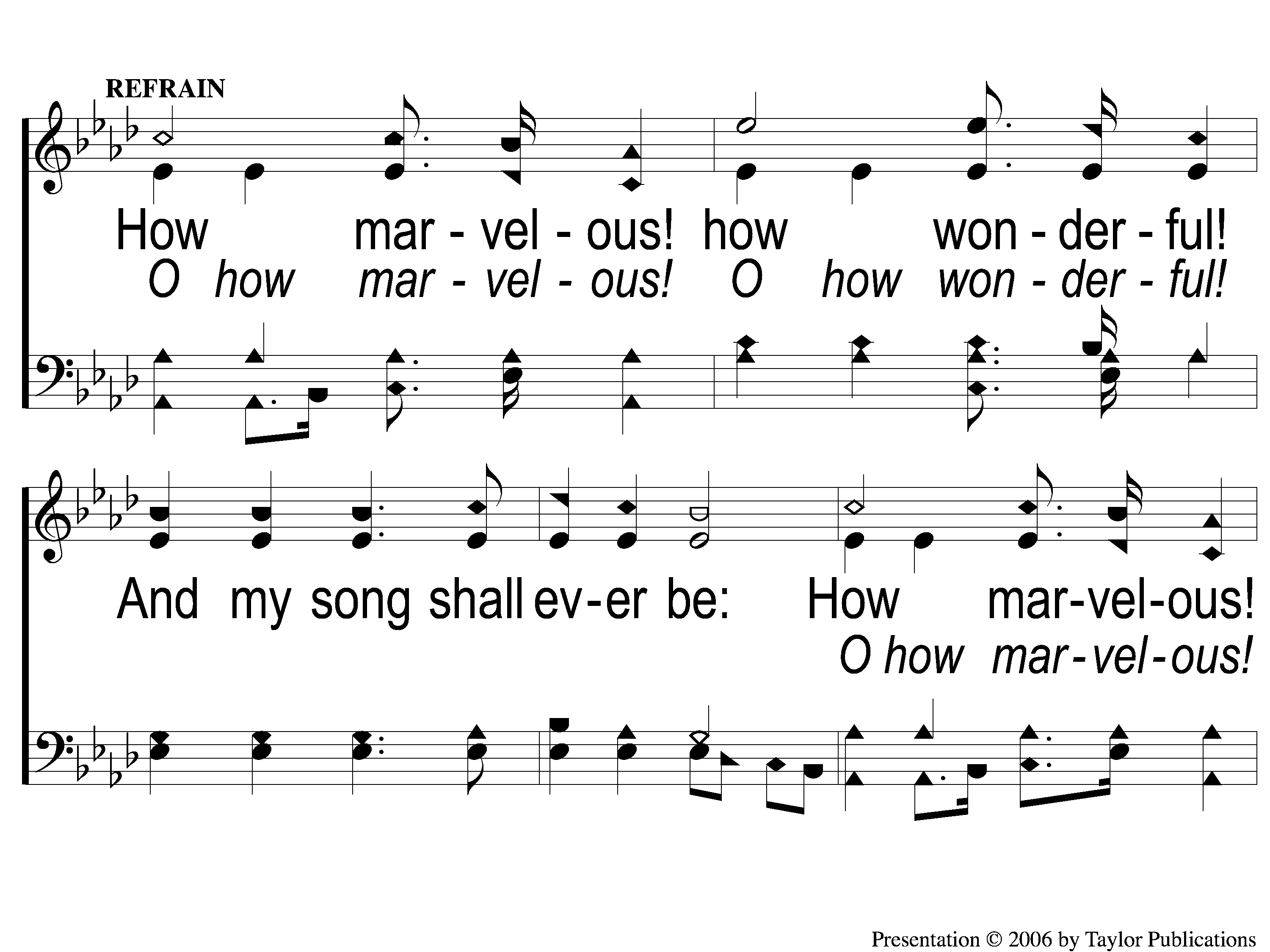 I Stand Amazed
147
C-1 I Stand Amazed
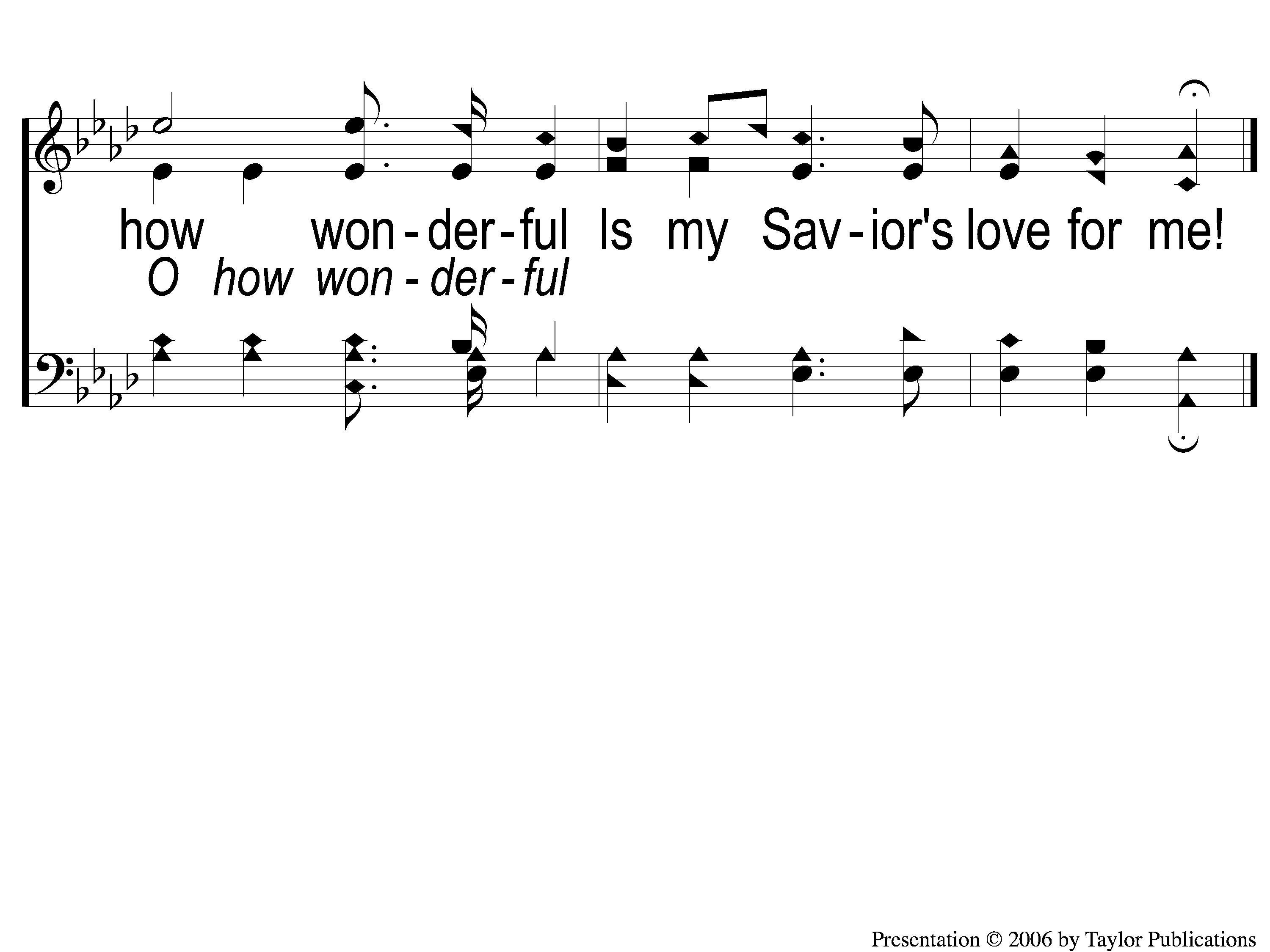 I Stand Amazed
147
C-2 I Stand Amazed
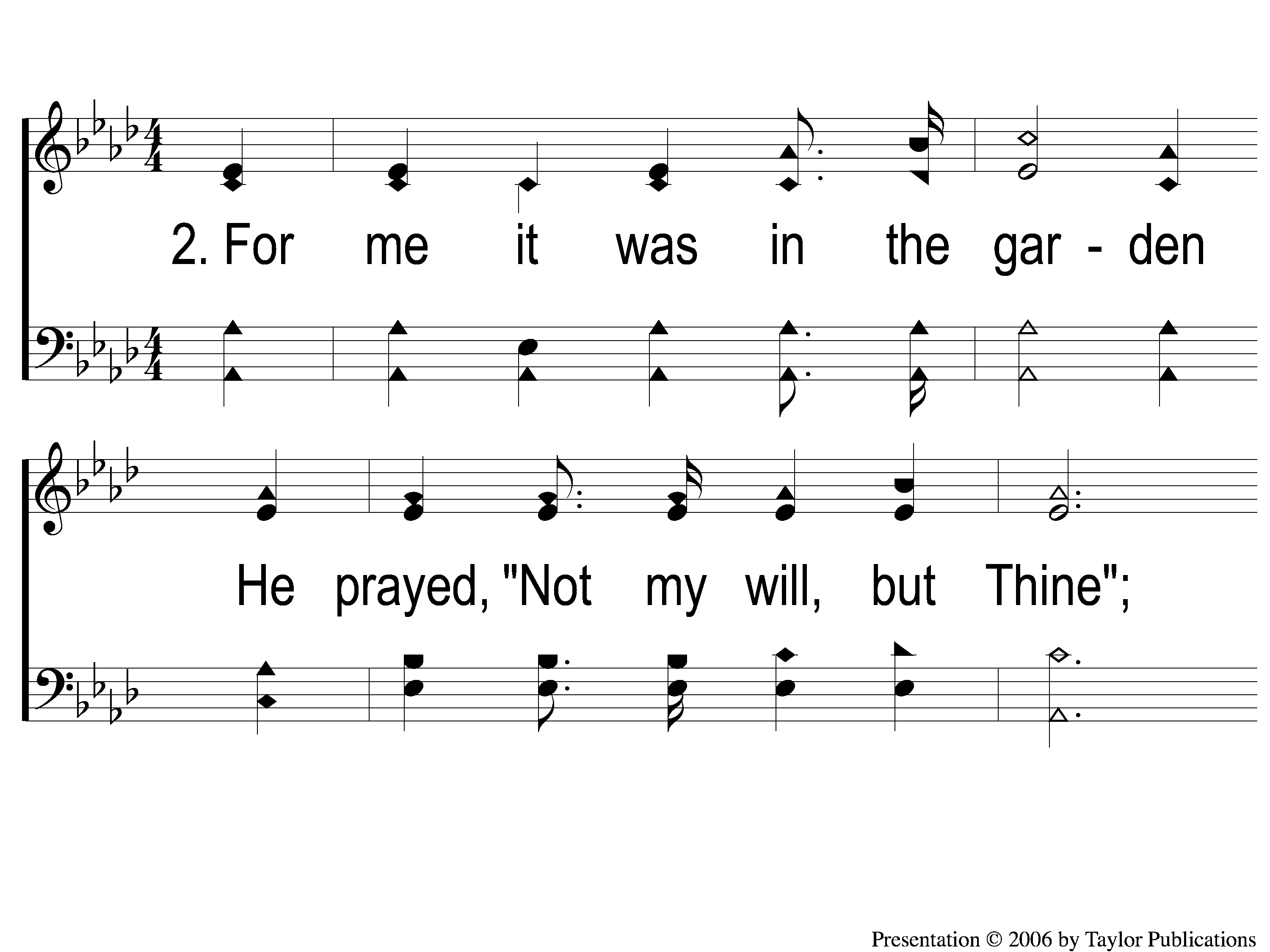 I Stand Amazed
147
2-1 I Stand Amazed
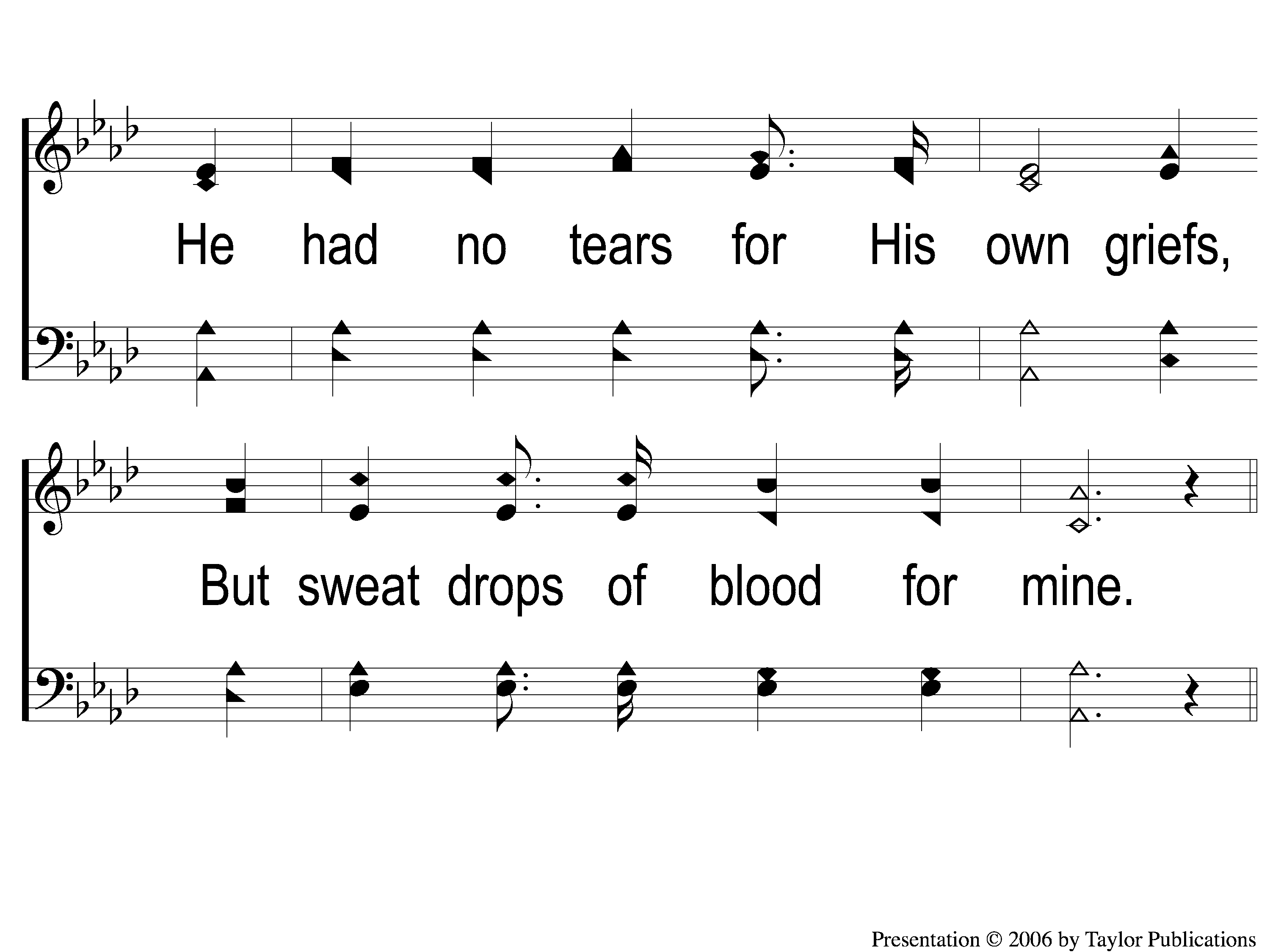 I Stand Amazed
147
2-2 I Stand Amazed
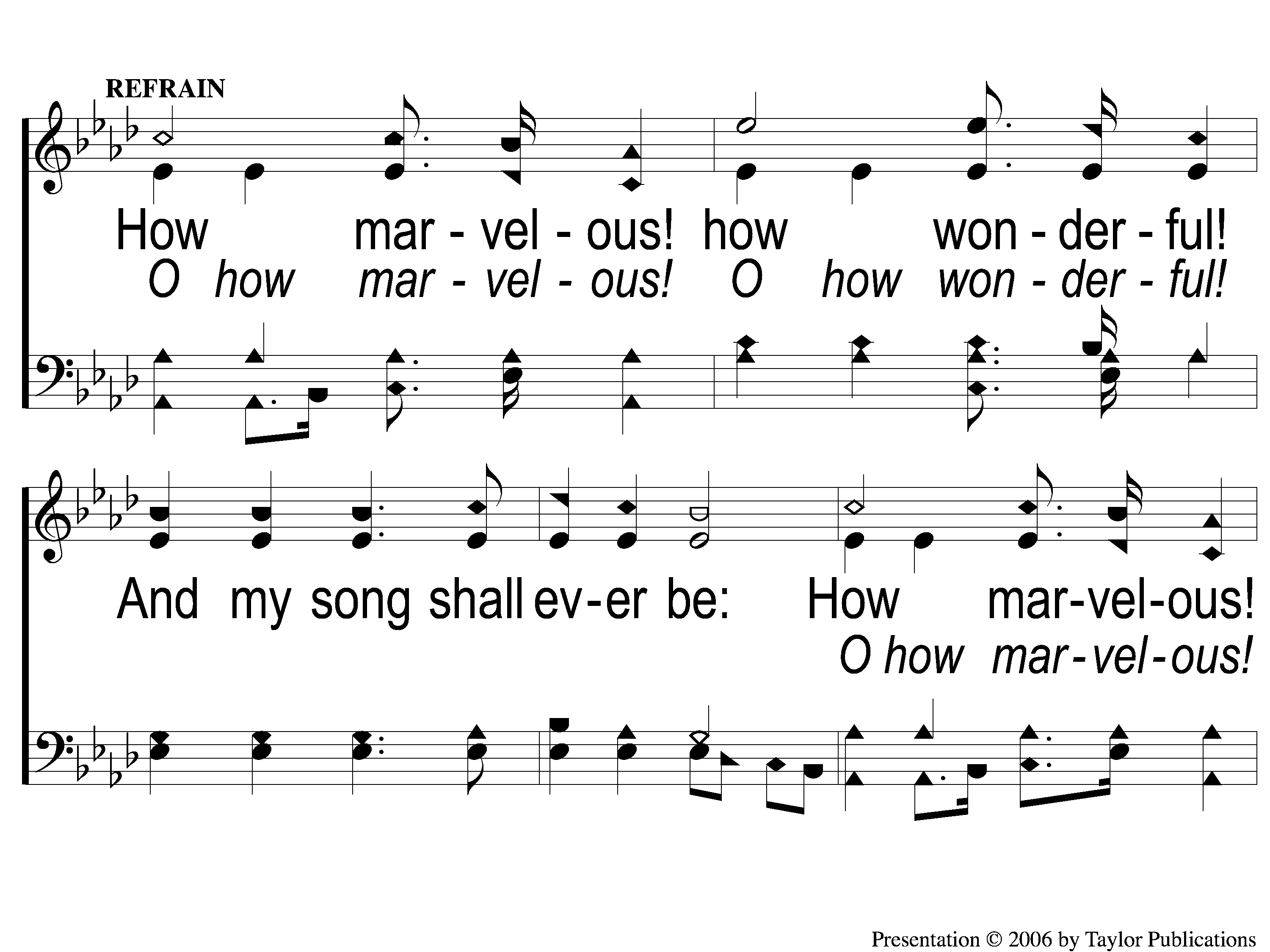 I Stand Amazed
147
C-1 I Stand Amazed
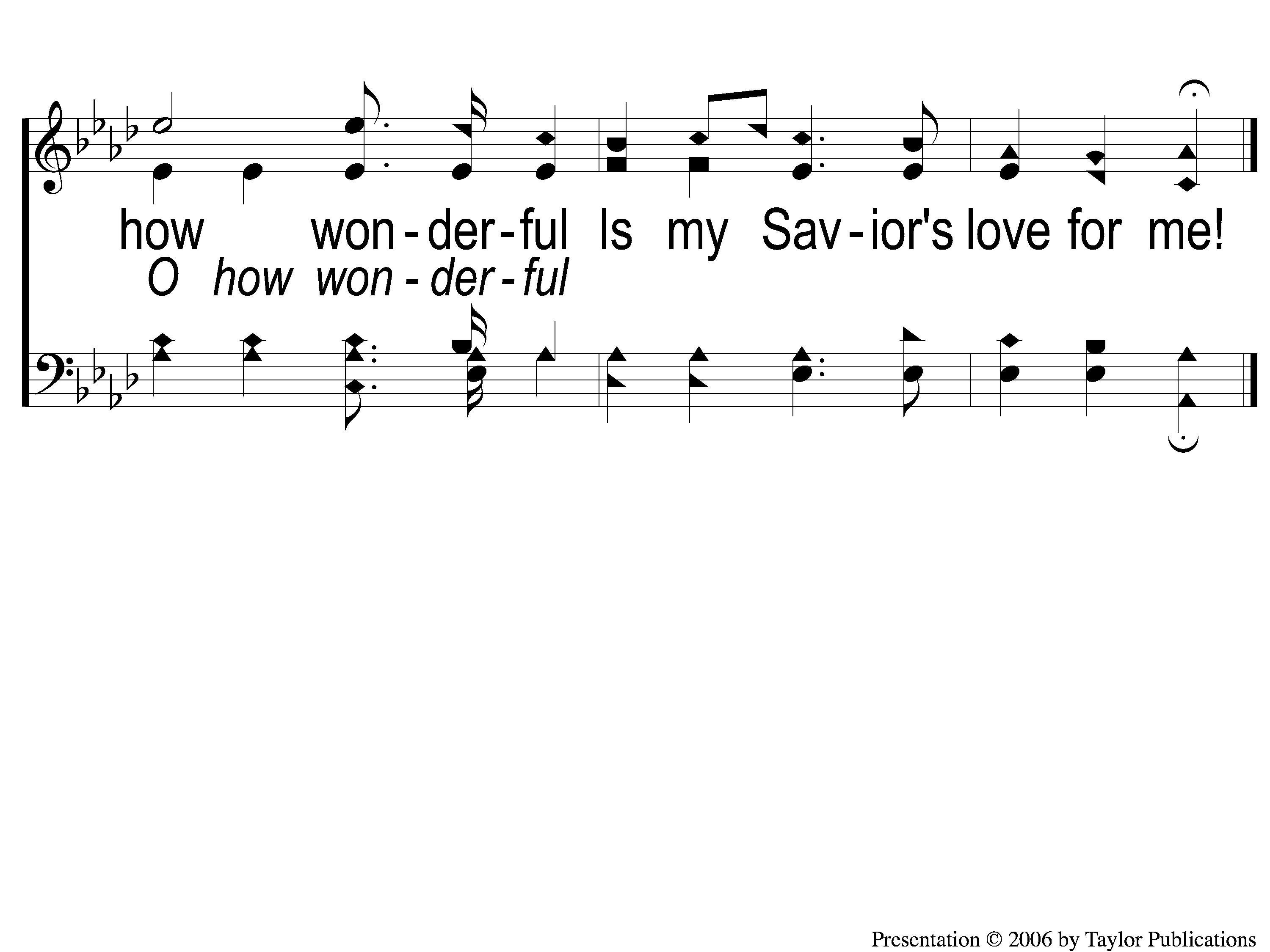 I Stand Amazed
147
C-2 I Stand Amazed
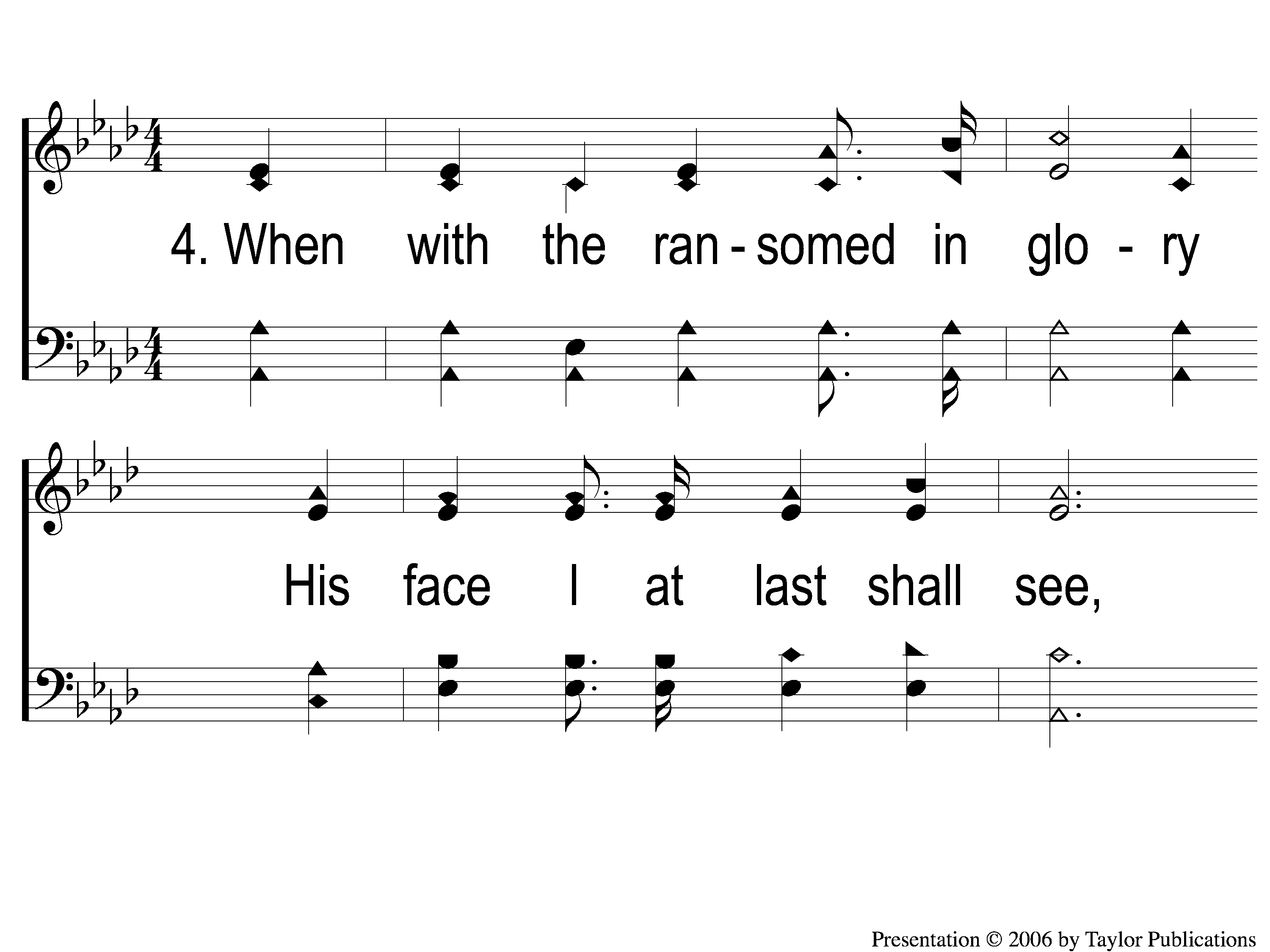 I Stand Amazed
147
4-1 I Stand Amazed
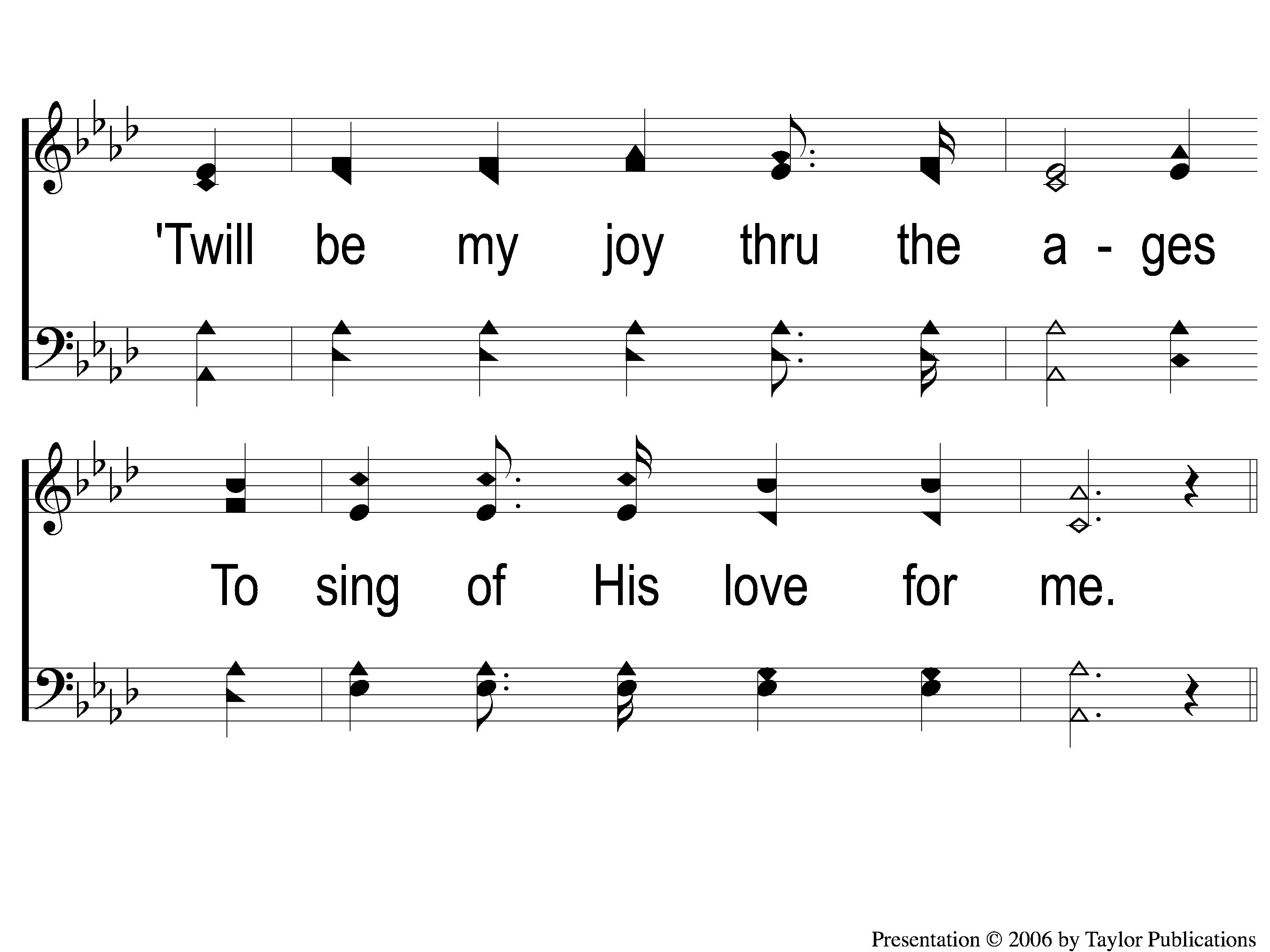 I Stand Amazed
147
4-2 I Stand Amazed
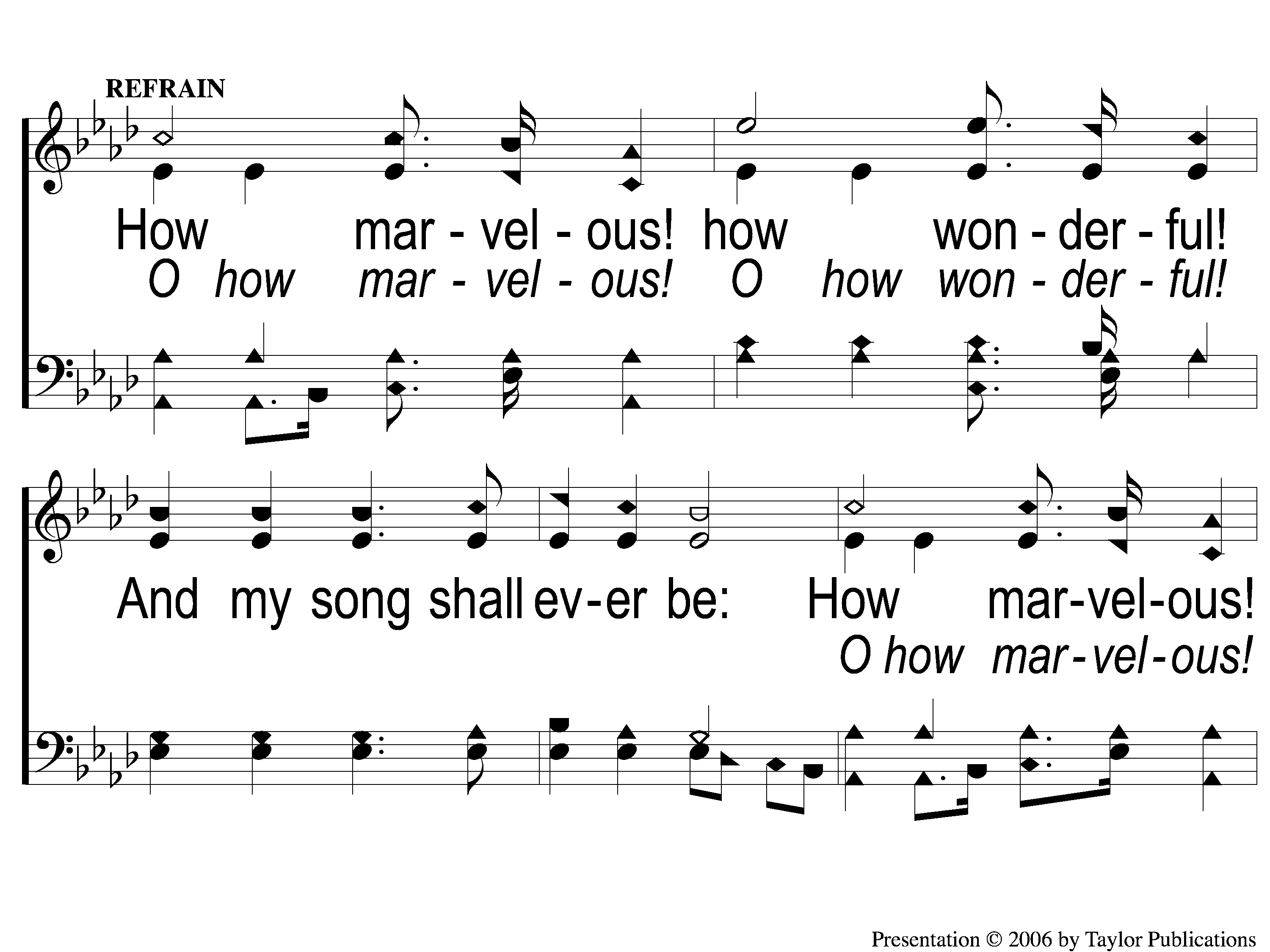 I Stand Amazed
147
C-1 I Stand Amazed
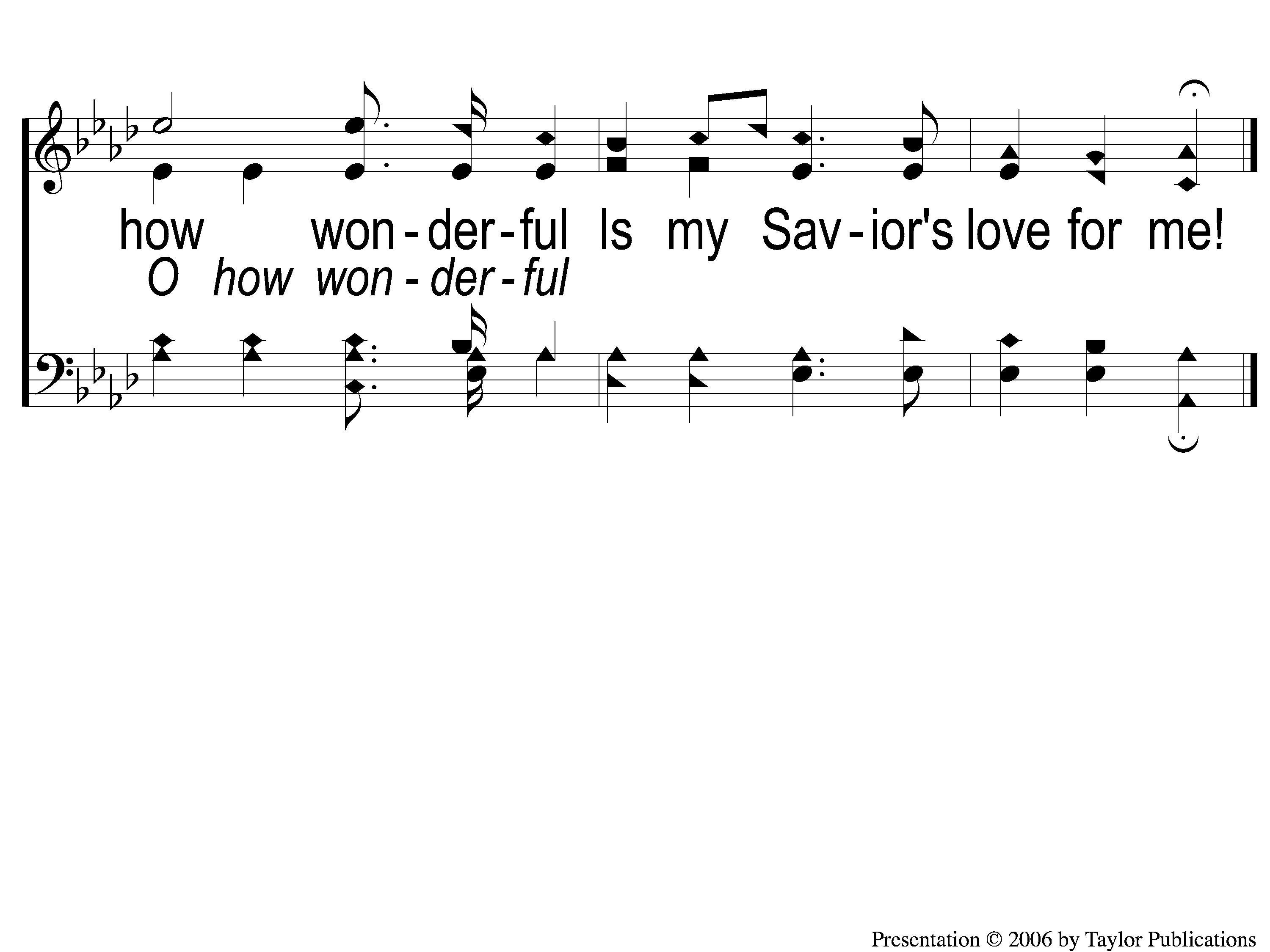 I Stand Amazed
147
C-2 I Stand Amazed
Song:
I Know Whom I Believed
#524
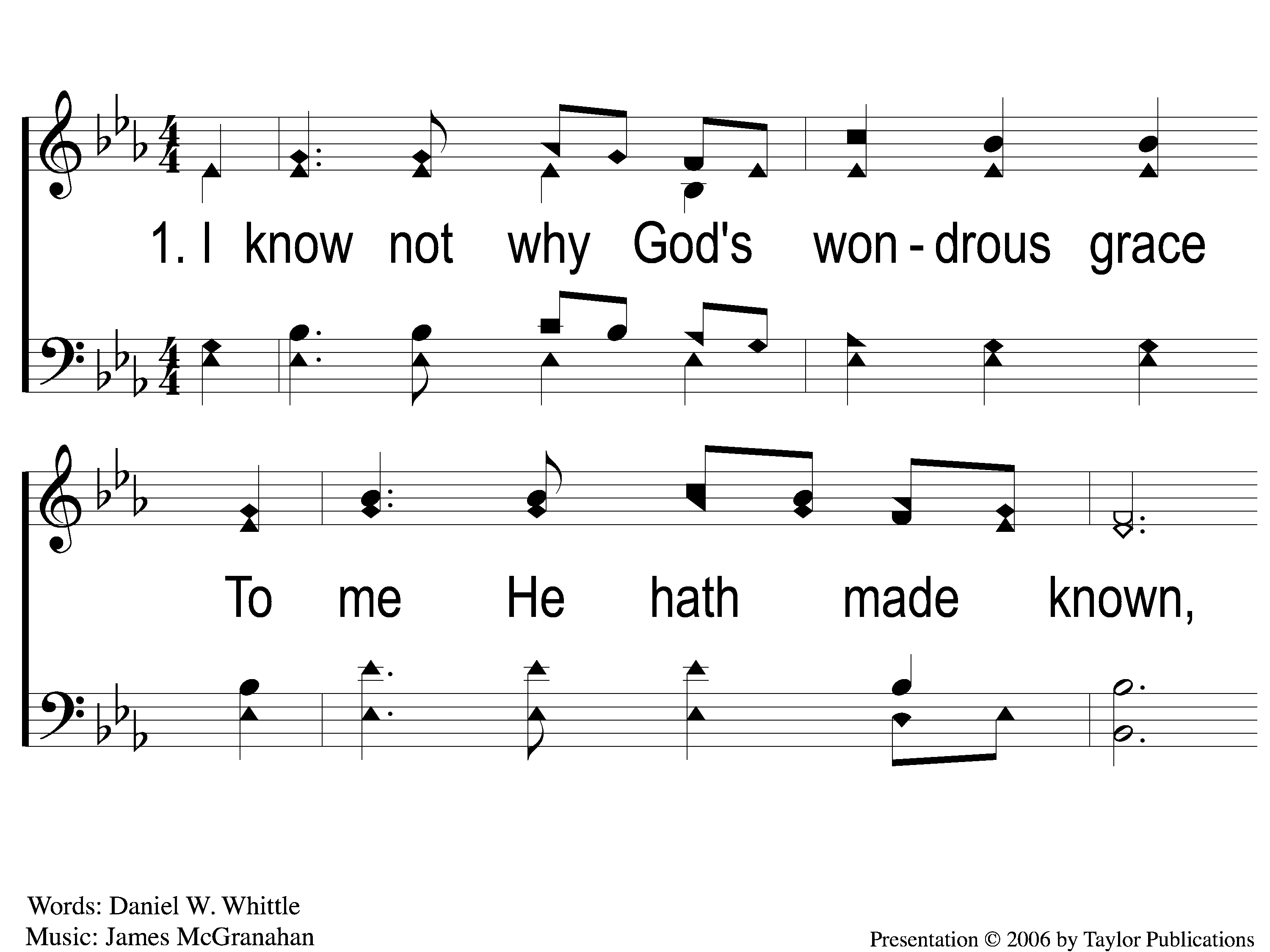 I Know Whom I Believed
524
1-1 I Know Whom I have Believed
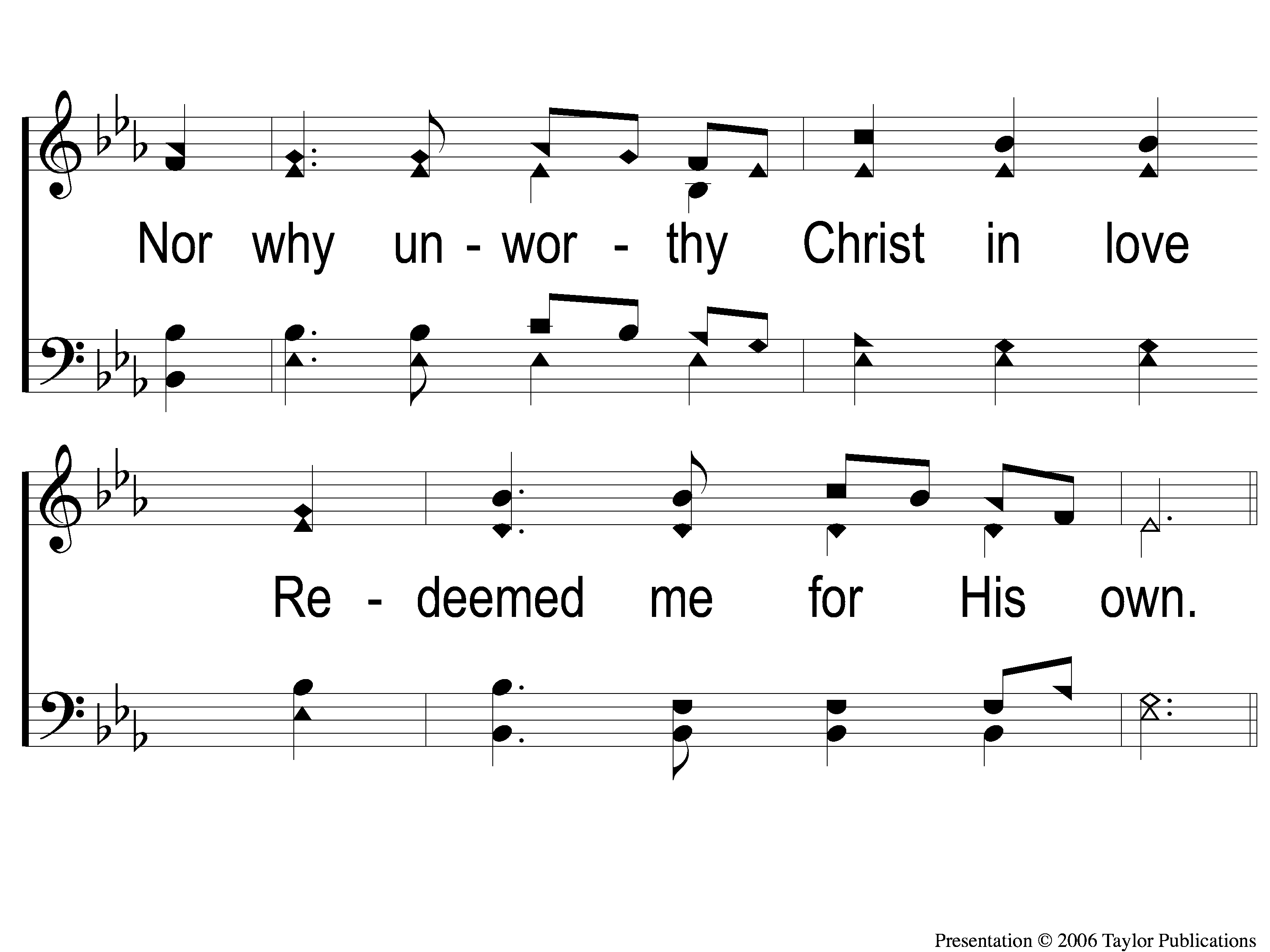 I Know Whom I Believed
524
1-2 I Know Whom I have Believed
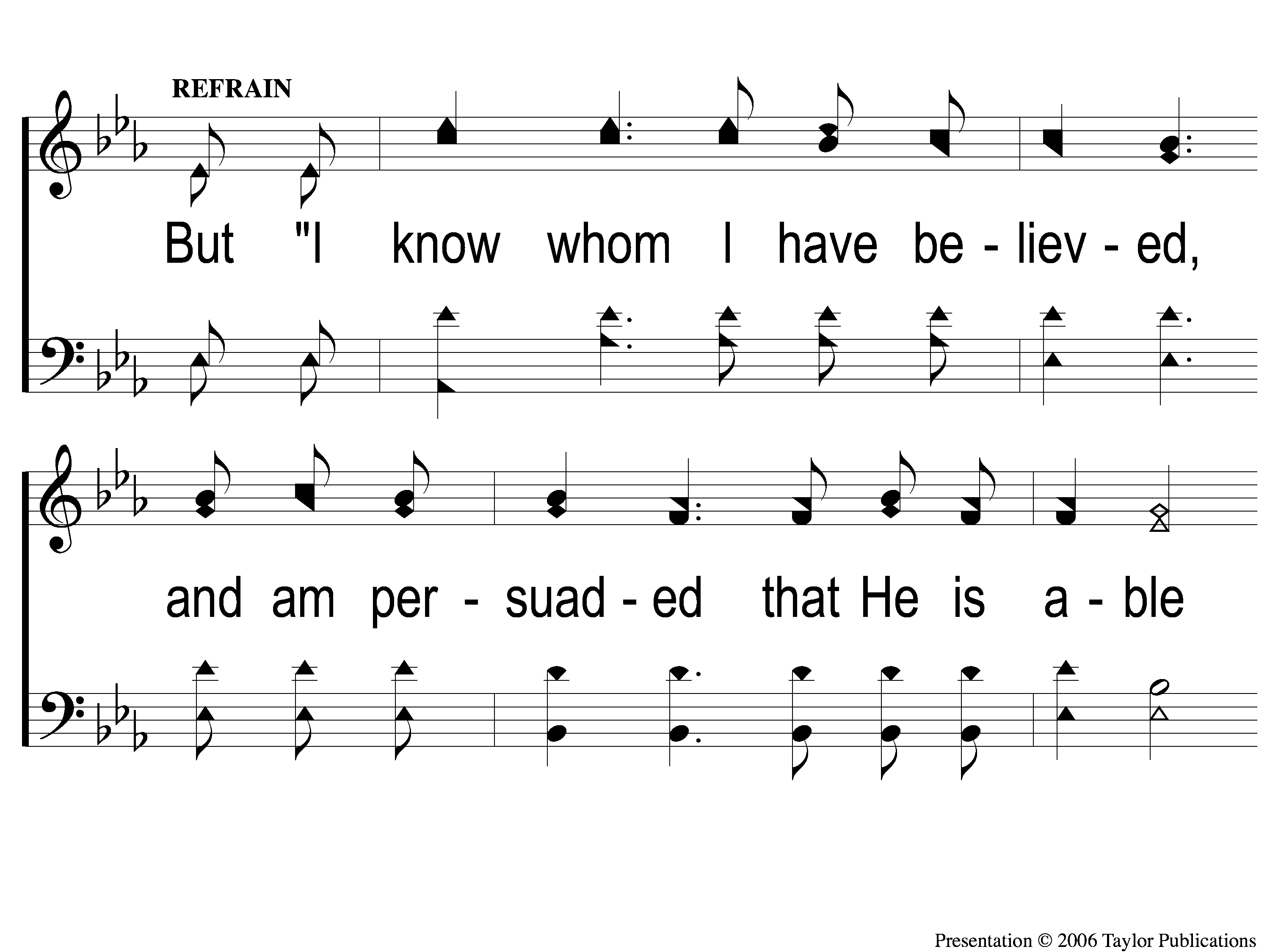 I Know Whom I Believed
524
C-1 I Know Whom I have Believed
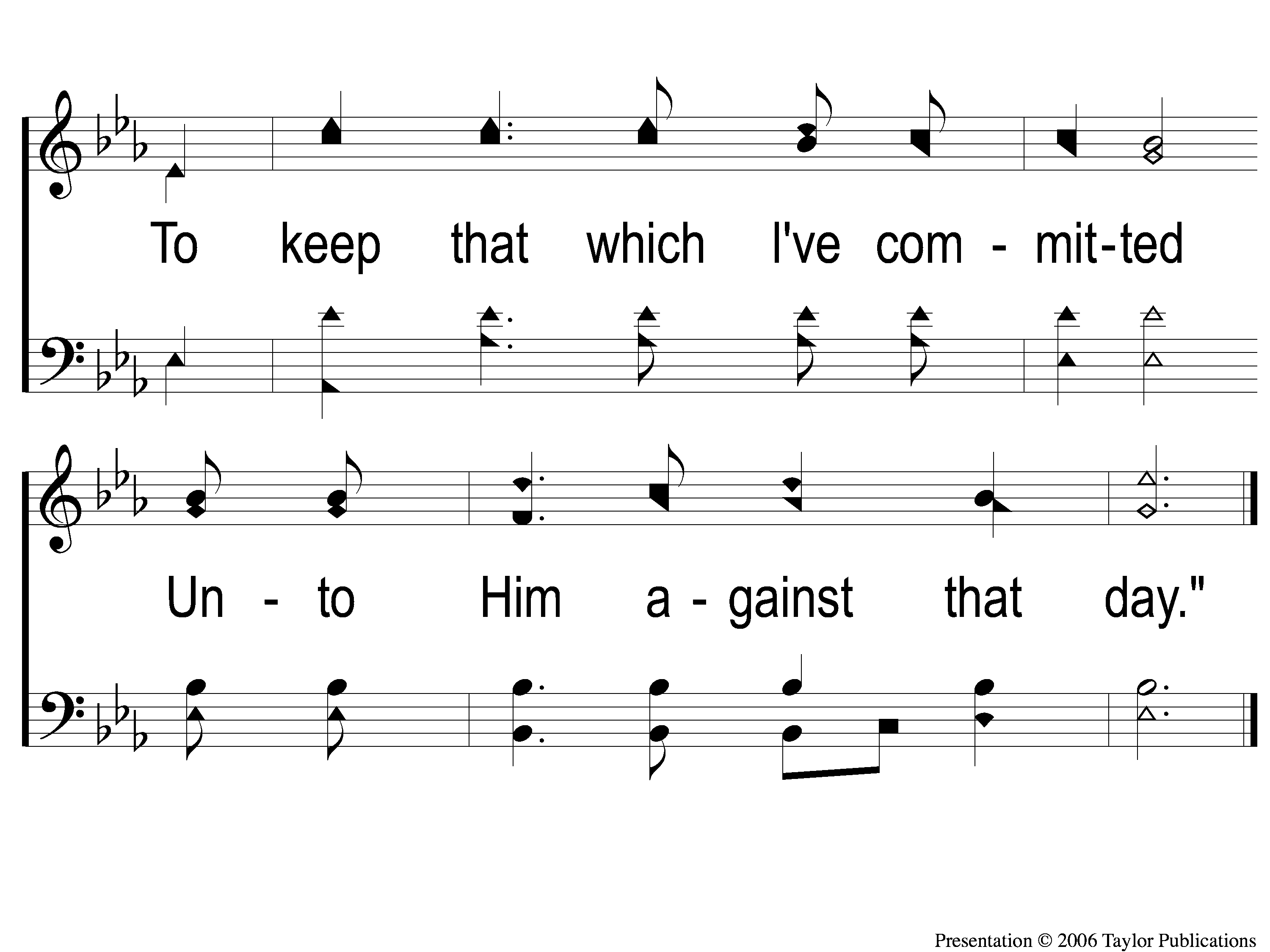 I Know Whom I Believed
524
C-2 I Know Whom I have Believed
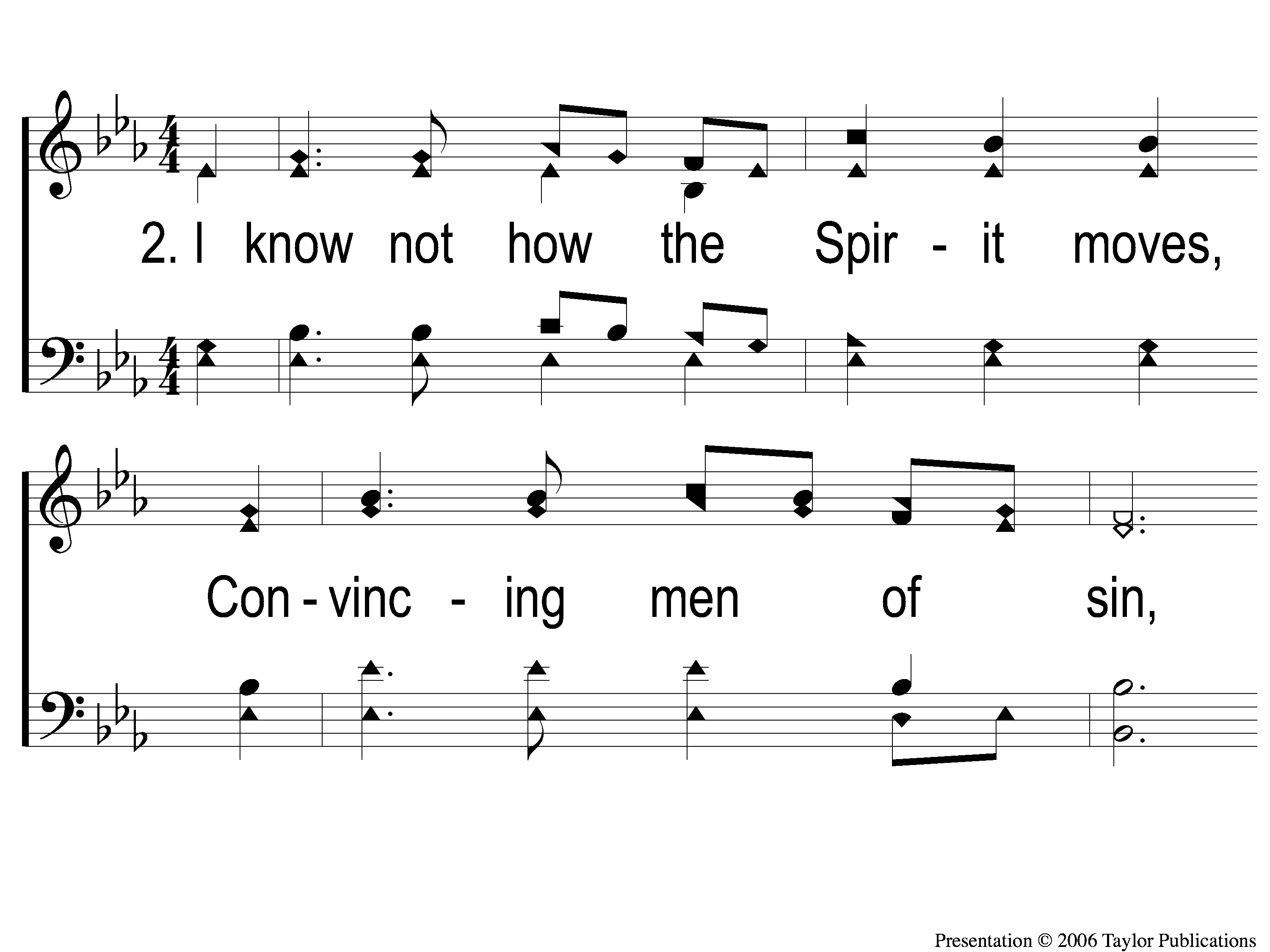 I Know Whom I Believed
524
2-1 I Know Whom I have Believed
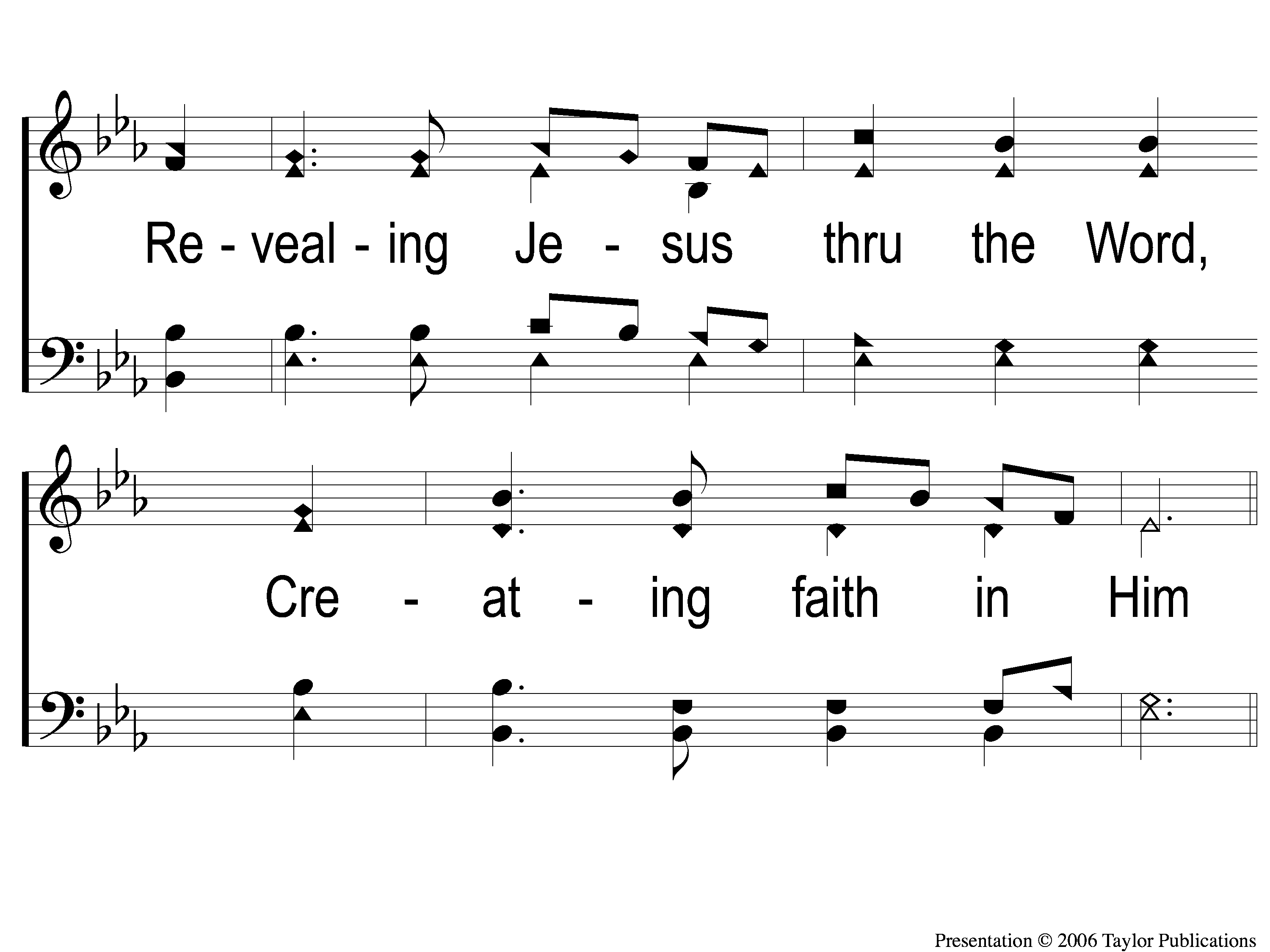 I Know Whom I Believed
524
2-2 I Know Whom I have Believed
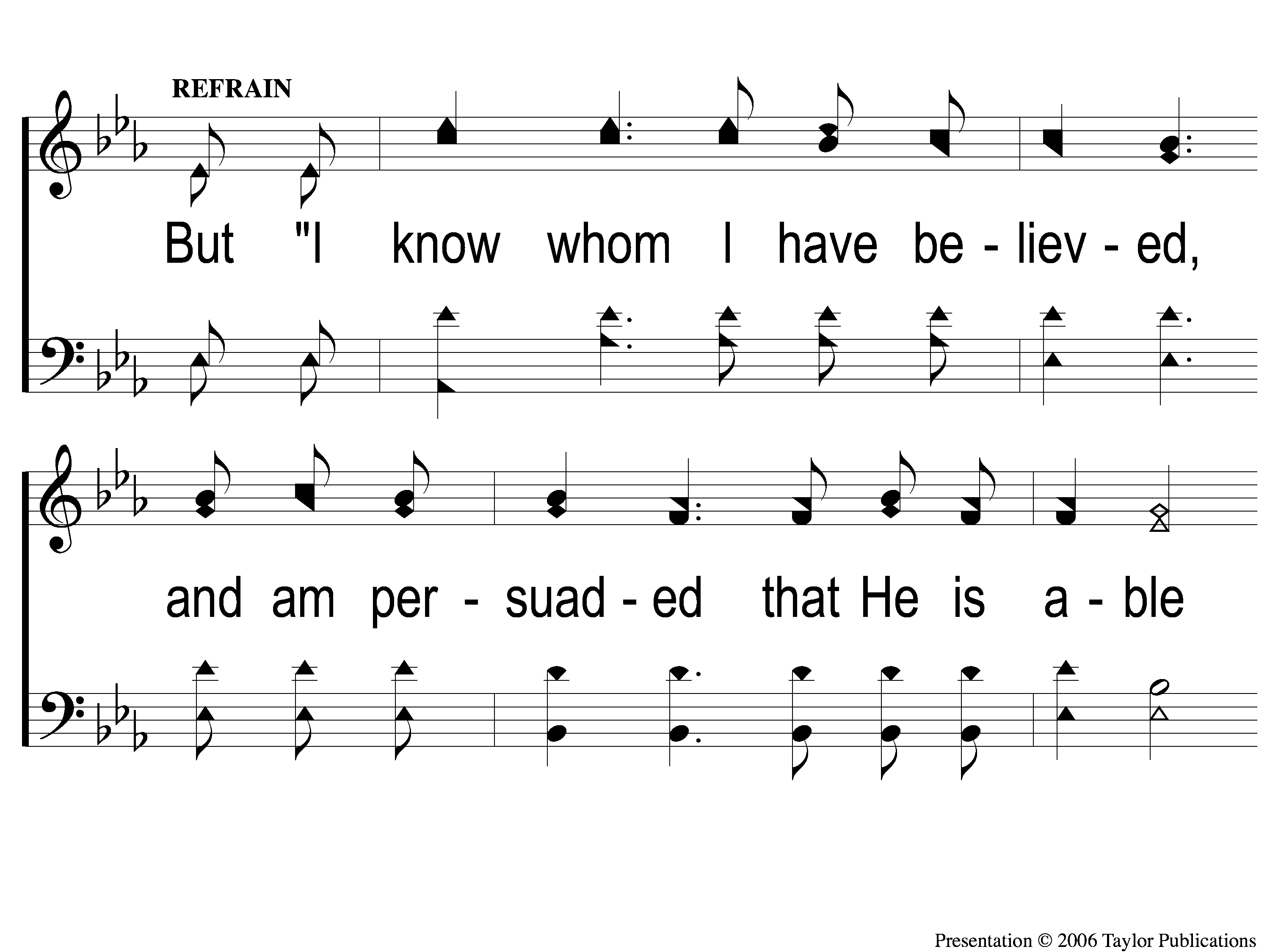 I Know Whom I Believed
524
C-1 I Know Whom I have Believed
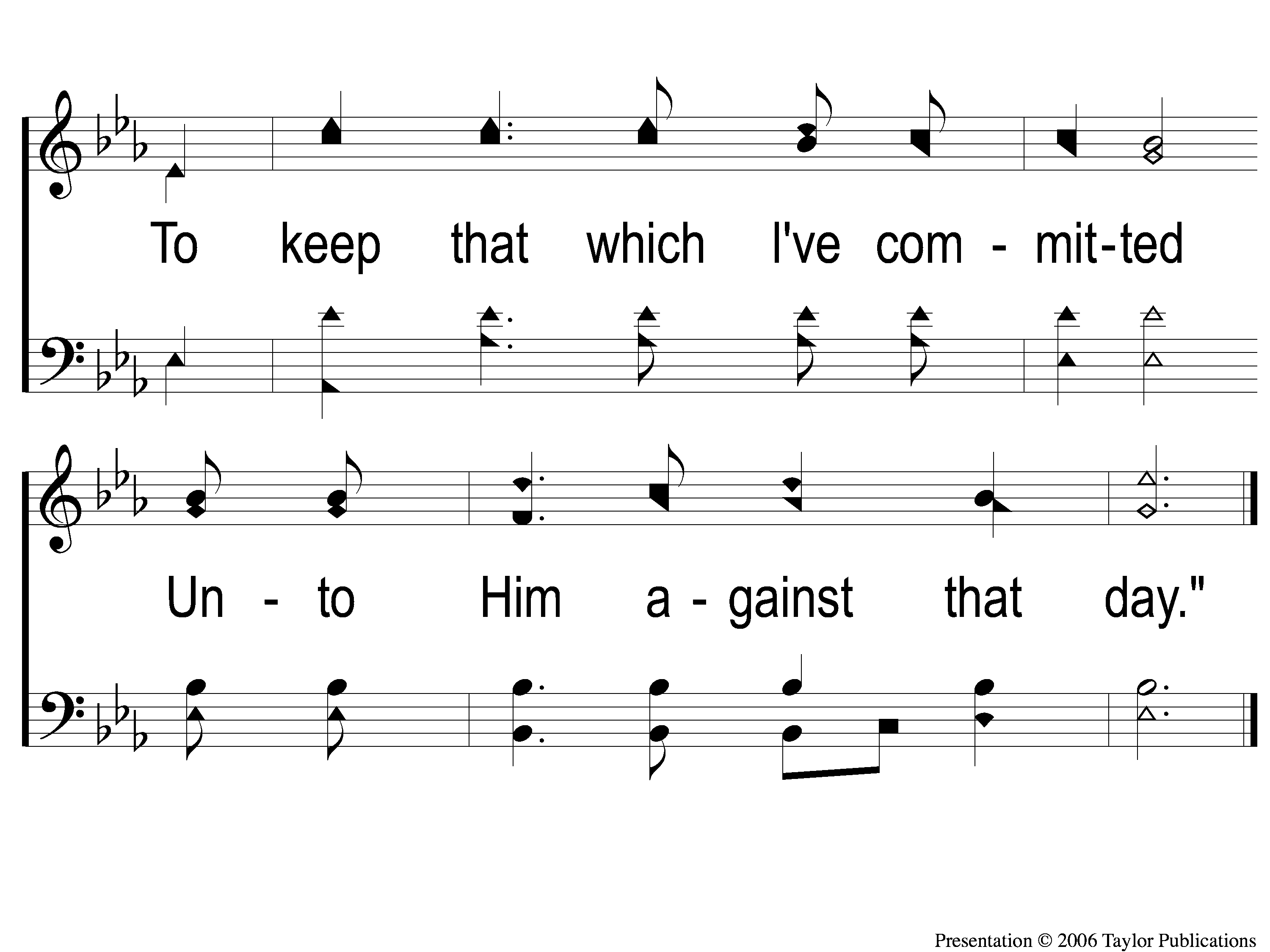 I Know Whom I Believed
524
C-2 I Know Whom I have Believed
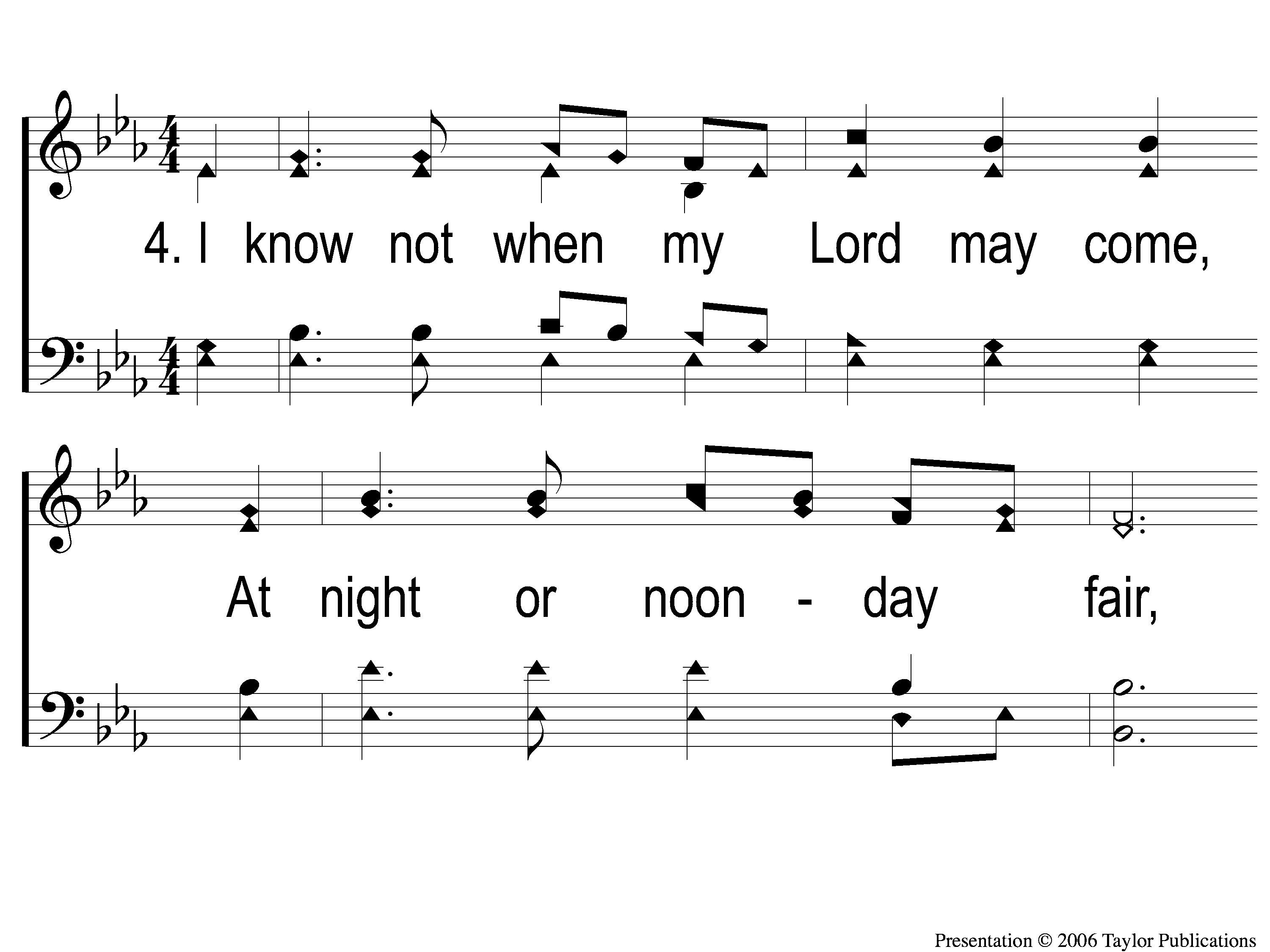 I Know Whom I Believed
524
4-1 I Know Whom I have Believed
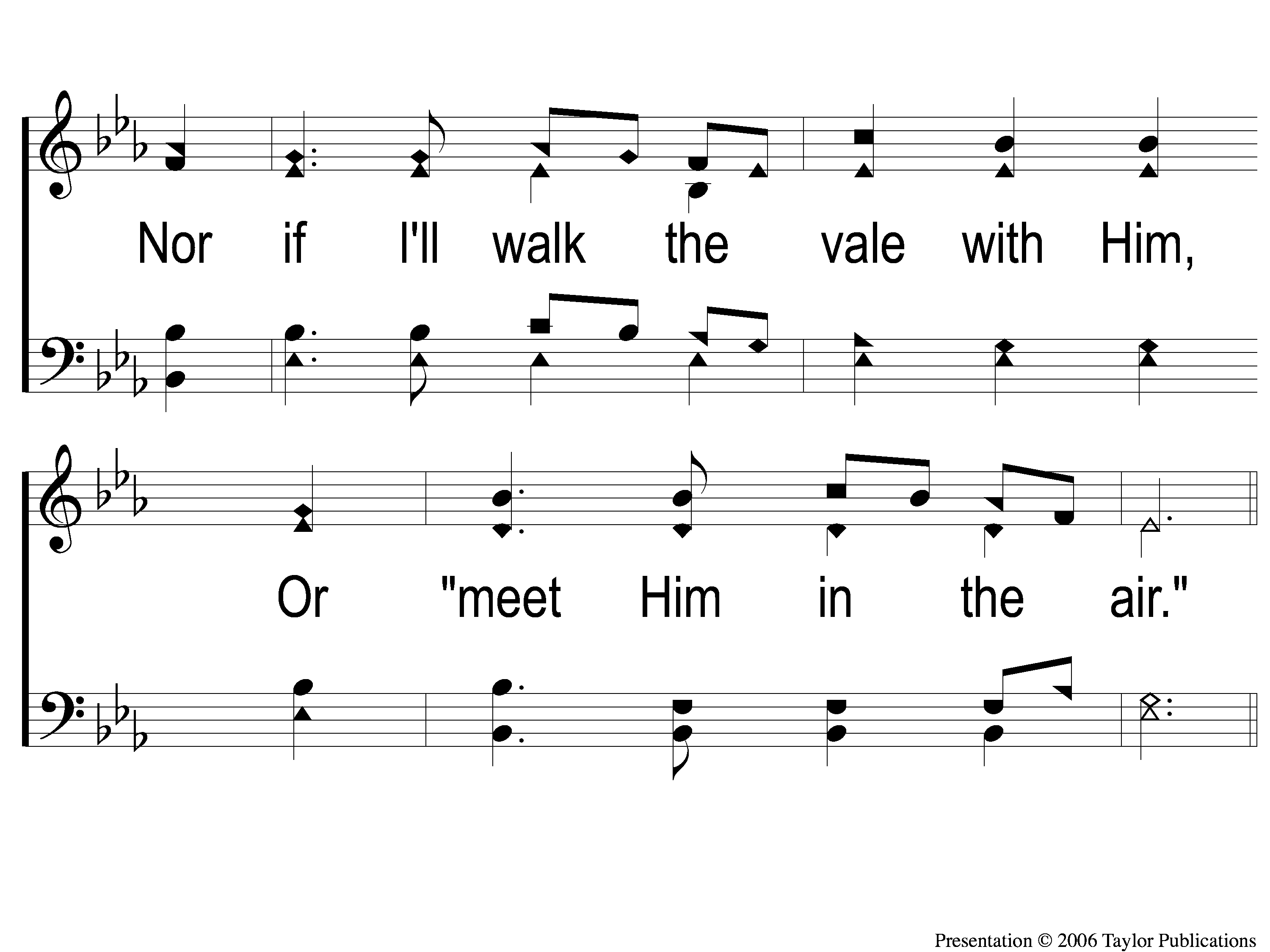 I Know Whom I Believed
524
4-2 I Know Whom I have Believed
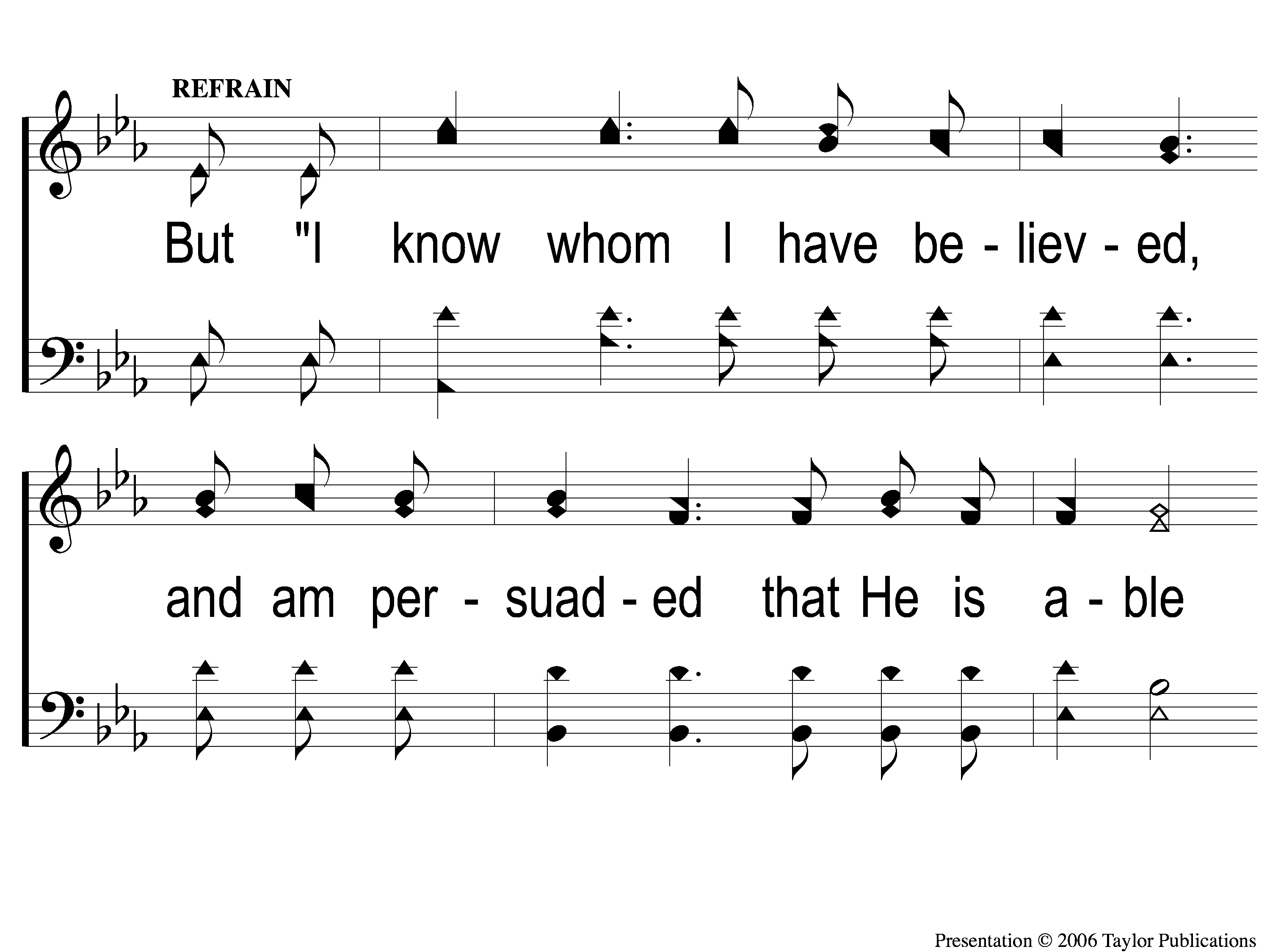 I Know Whom I Believed
524
C-1 I Know Whom I have Believed
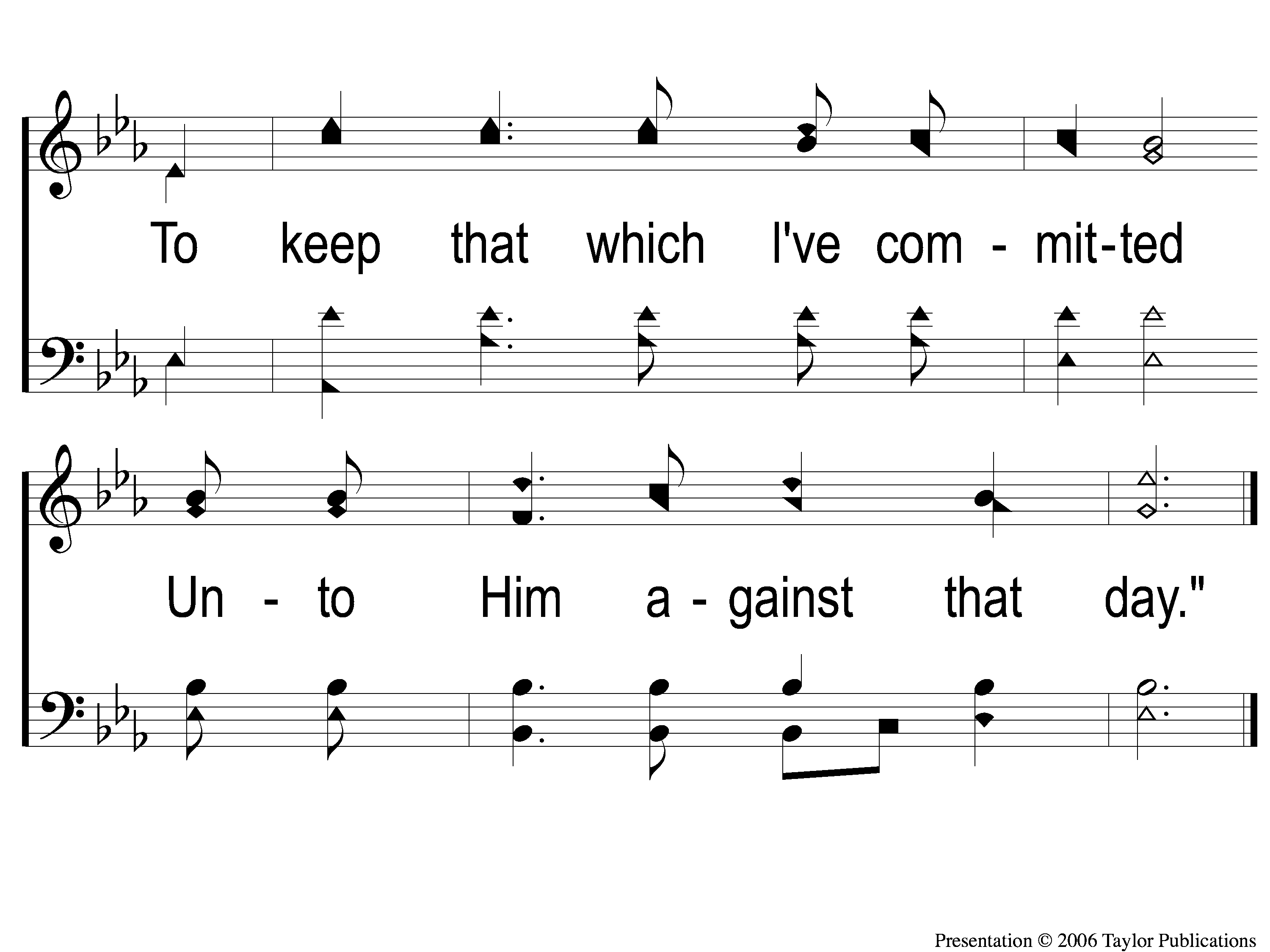 I Know Whom I Believed
524
C-2 I Know Whom I have Believed
Scripture Reading:
2 Timothy 2:14-19
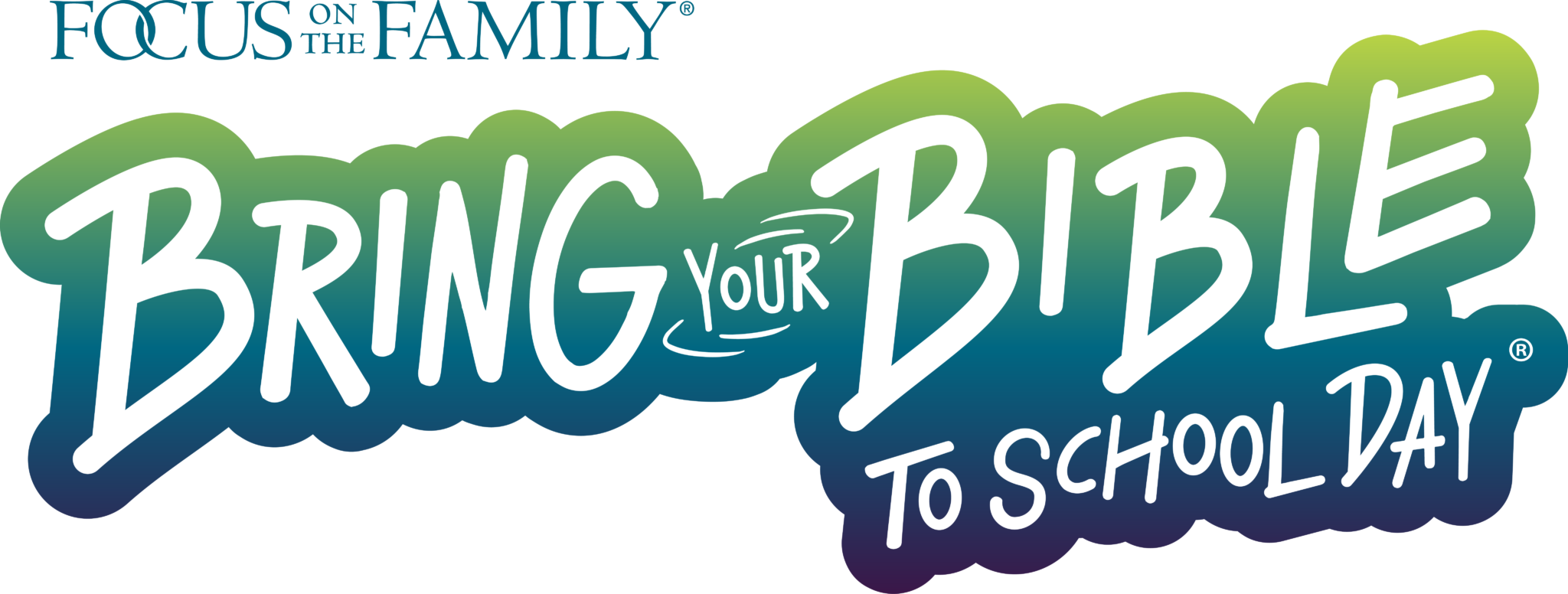 BIBLE
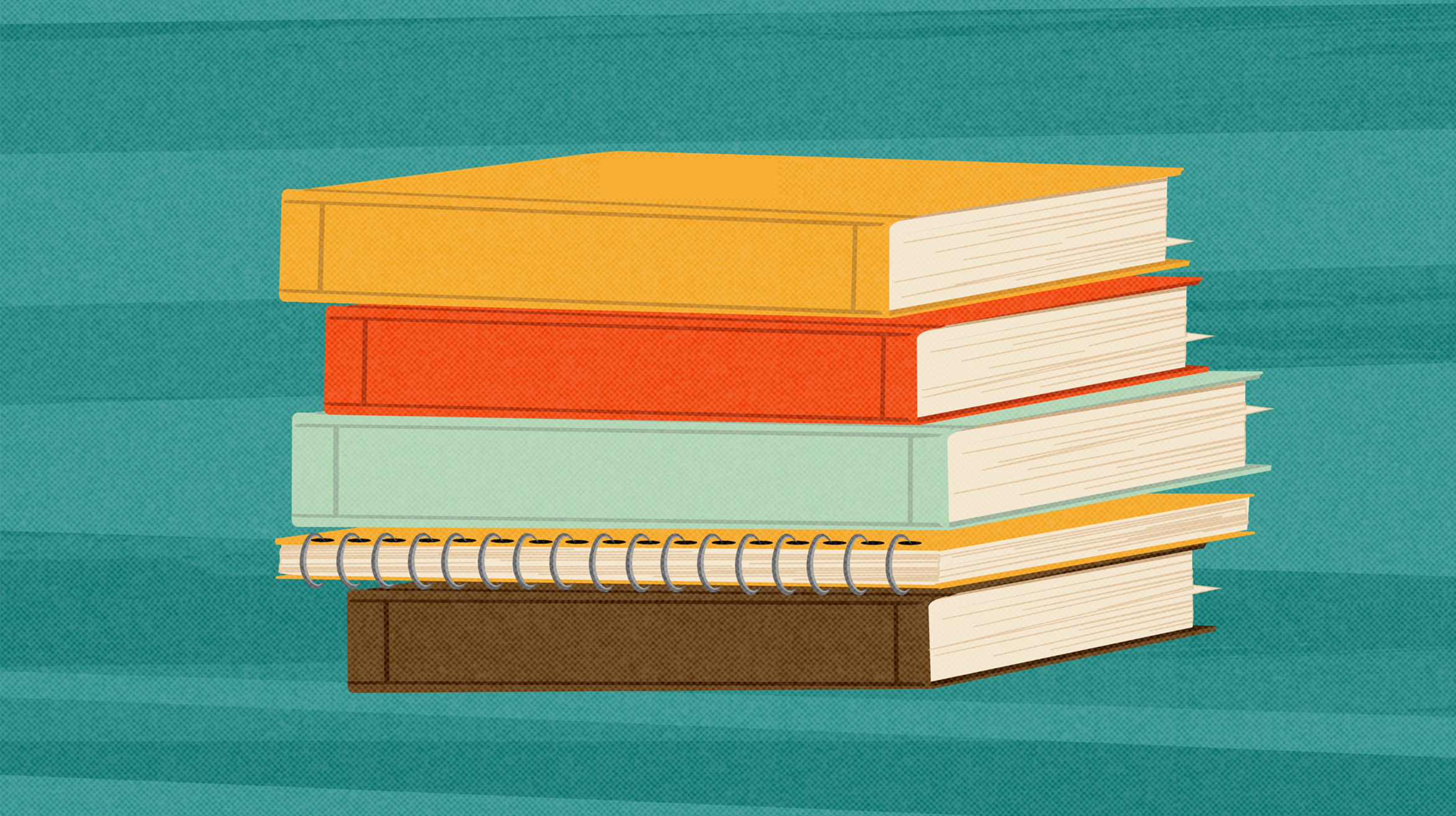 BIBLE
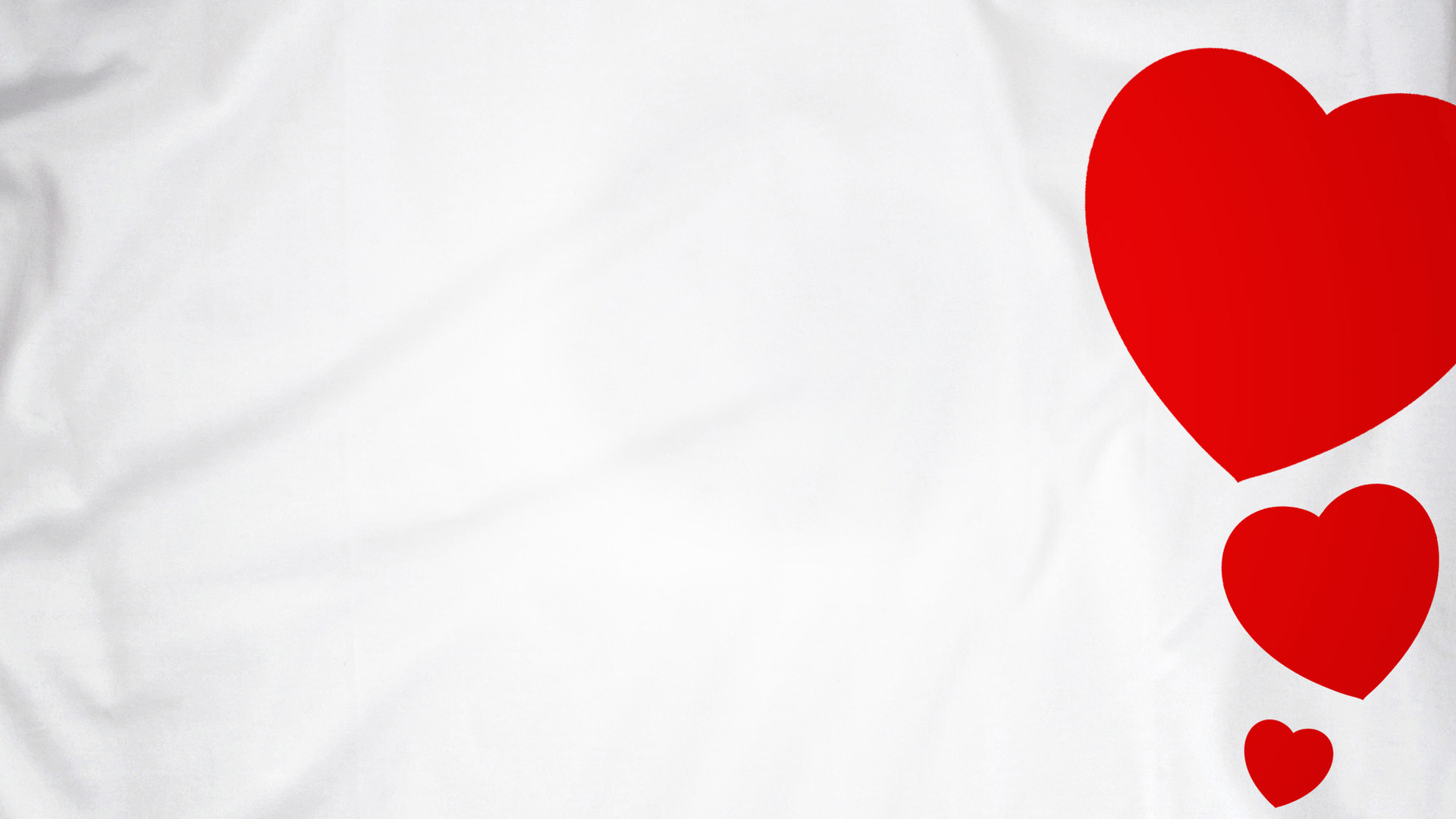 Renew my
LOVE
for God’s Word
COMMON REASONS MANY DO NOT STUDY THE BIBLE
COMMON REASONS MANY DO NOT STUDY THE BIBLE
It Is TIME-CONSUMING
COMMON REASONS MANY DO NOT STUDY THE BIBLE
It Is TIME-CONSUMING
It Is BORING
COMMON REASONS MANY DO NOT STUDY THE BIBLE
It Is TIME-CONSUMING
It Is BORING
It Is CONDEMNING
COMMON REASONS MANY DO NOT STUDY THE BIBLE
It Is TIME-CONSUMING
It Is BORING
It Is CONDEMNING
It Is HARD TO UNDERSTAND
COMMON REASONS MANY DO NOT STUDY THE BIBLE
It Is TIME-CONSUMING
It Is BORING
It Is CONDEMNING
It Is HARD TO UNDERSTAND
It Is INTIMIDATING
REASONS TO STUDY THE BIBLE:
2 Timothy 3:16-17
REASONS TO STUDY THE BIBLE:
It Was Profitable For JESUS
REASONS TO STUDY THE BIBLE:
It Was Profitable For JESUS
Lk. 2:42 – in His Childhood
Lk. 4:16 – in His Ministry
REASONS TO STUDY THE BIBLE:
It Was Profitable For JESUS
It Is Profitable For YOUR CAREER
REASONS TO STUDY THE BIBLE:
It Is Profitable For YOUR CAREER
2 Pet. 1:3
Eccl. 1:9
Lev. 19:13, 25:14
Prov. 10:4, 11:25, 13:11
REASONS TO STUDY THE BIBLE:
It Is Profitable For YOUR CAREER
Eph. 6:5-9
Col. 3:22-4:1
1 Tim. 6:1-2
Titus 2:9
1 Pet. 2:18
REASONS TO STUDY THE BIBLE:
It Was Profitable For JESUS
It Is Profitable For YOUR CAREER
It Is Profitable For YOUR FAMILY
REASONS TO STUDY THE BIBLE:
It Is Profitable For YOUR FAMILY
REASONS TO STUDY THE BIBLE:
It Is Profitable For YOUR FAMILY
Spousal Relationship
Eph. 5:22-33, Col. 3:18-19, 1 Pet. 3:1-7
REASONS TO STUDY THE BIBLE:
It Is Profitable For YOUR FAMILY
Spousal Relationship
Eph. 5:22-33, Col. 3:18-19, 1 Pet. 3:1-7
Parent-Child Relationship
Eph. 6:1-4, Col. 3:20
Prov. 13:24, 19:18
REASONS TO STUDY THE BIBLE:
It Was Profitable For JESUS
It Is Profitable For YOUR CAREER
It Is Profitable For YOUR FAMILY
It Is Profitable For YOUR SOUL
REASONS TO STUDY THE BIBLE:
It Is Profitable For YOUR SOUL
2 Pet. 1:3
2 Tim. 3:16-17
Psalm 119
Phili. 4:8
THE CHALLENGE
THE CHALLENGE
Read your Bible for 10 minutes more every day
Pray 5 times more every day
Meet with the Church for an extra time
Sing To Me Of Heaven
#716
Invitation
Song:
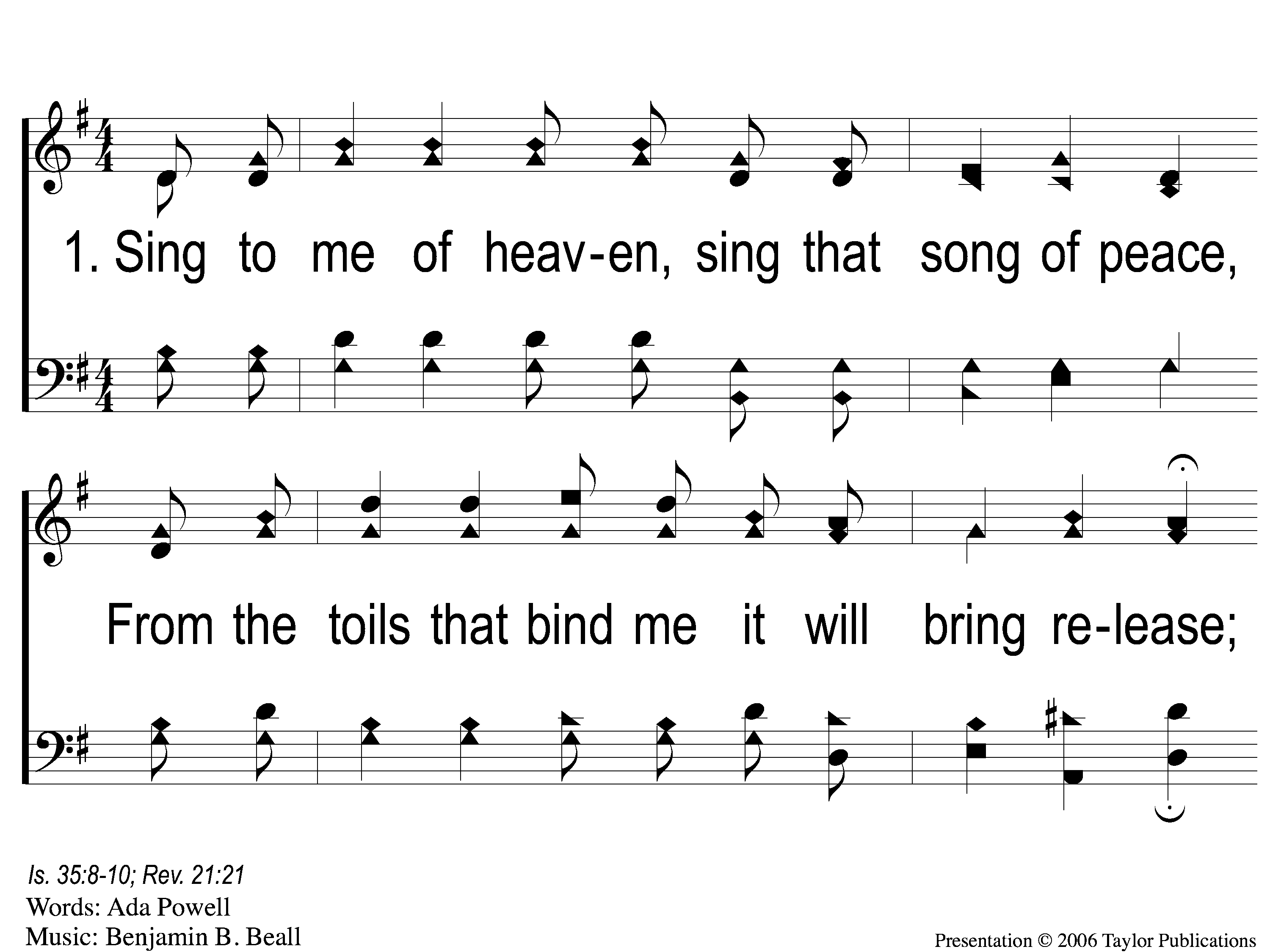 Sing To Me of Heaven
716
1-1 Sing to Me of Heaven
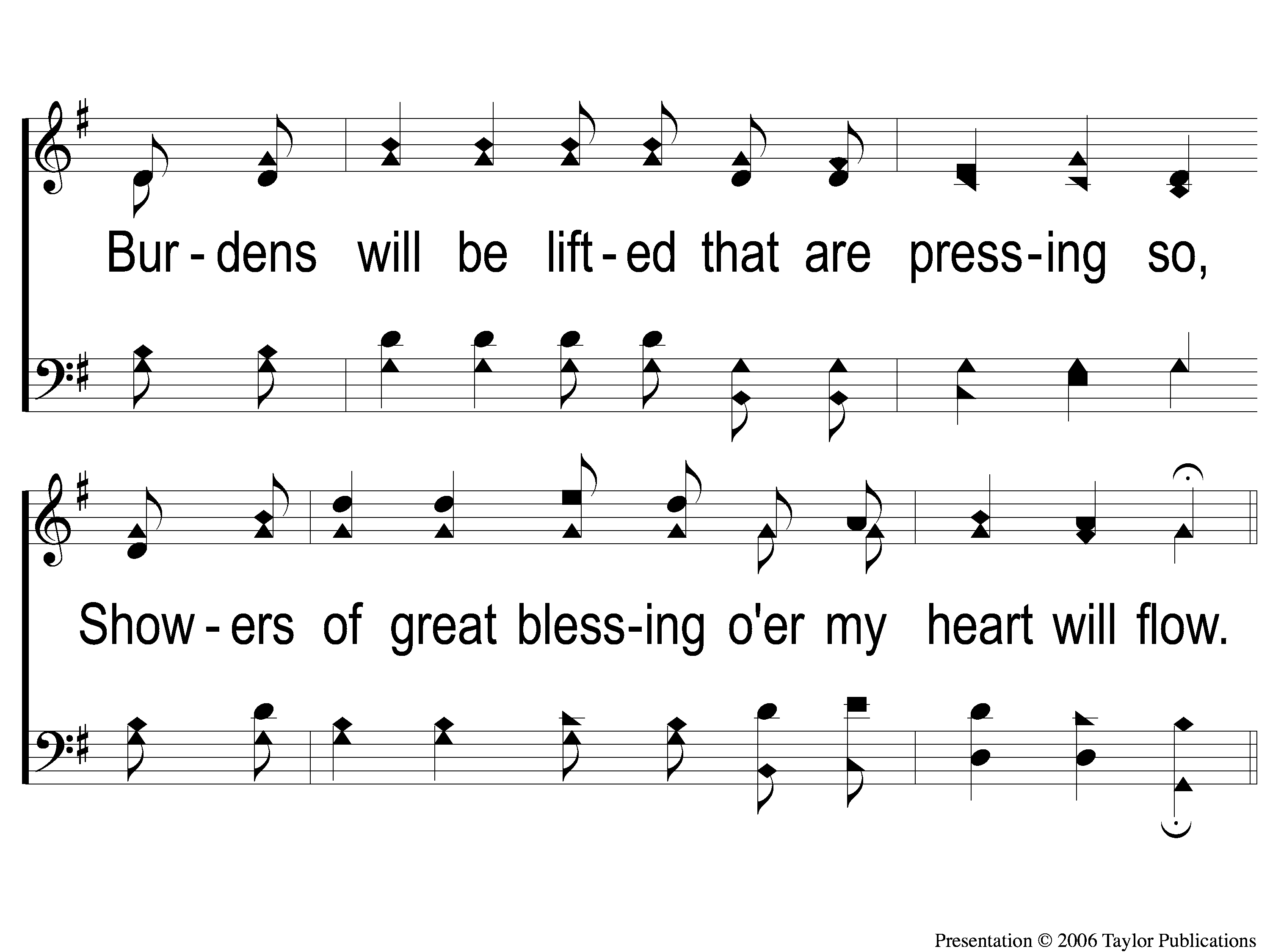 Sing To Me of Heaven
716
1-2 Sing to Me of Heaven
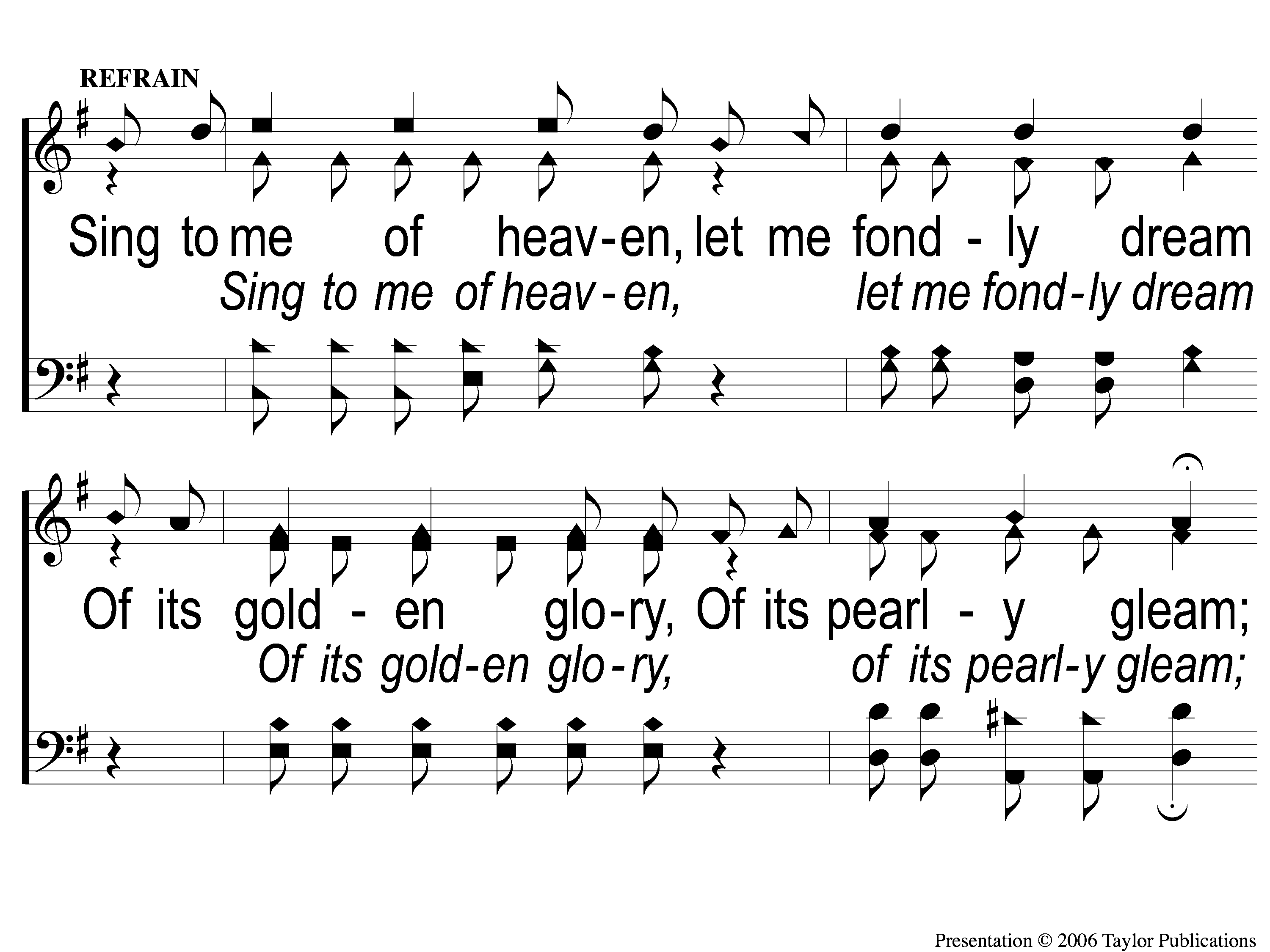 Sing To Me of Heaven
716
C-1 Sing to Me of Heaven
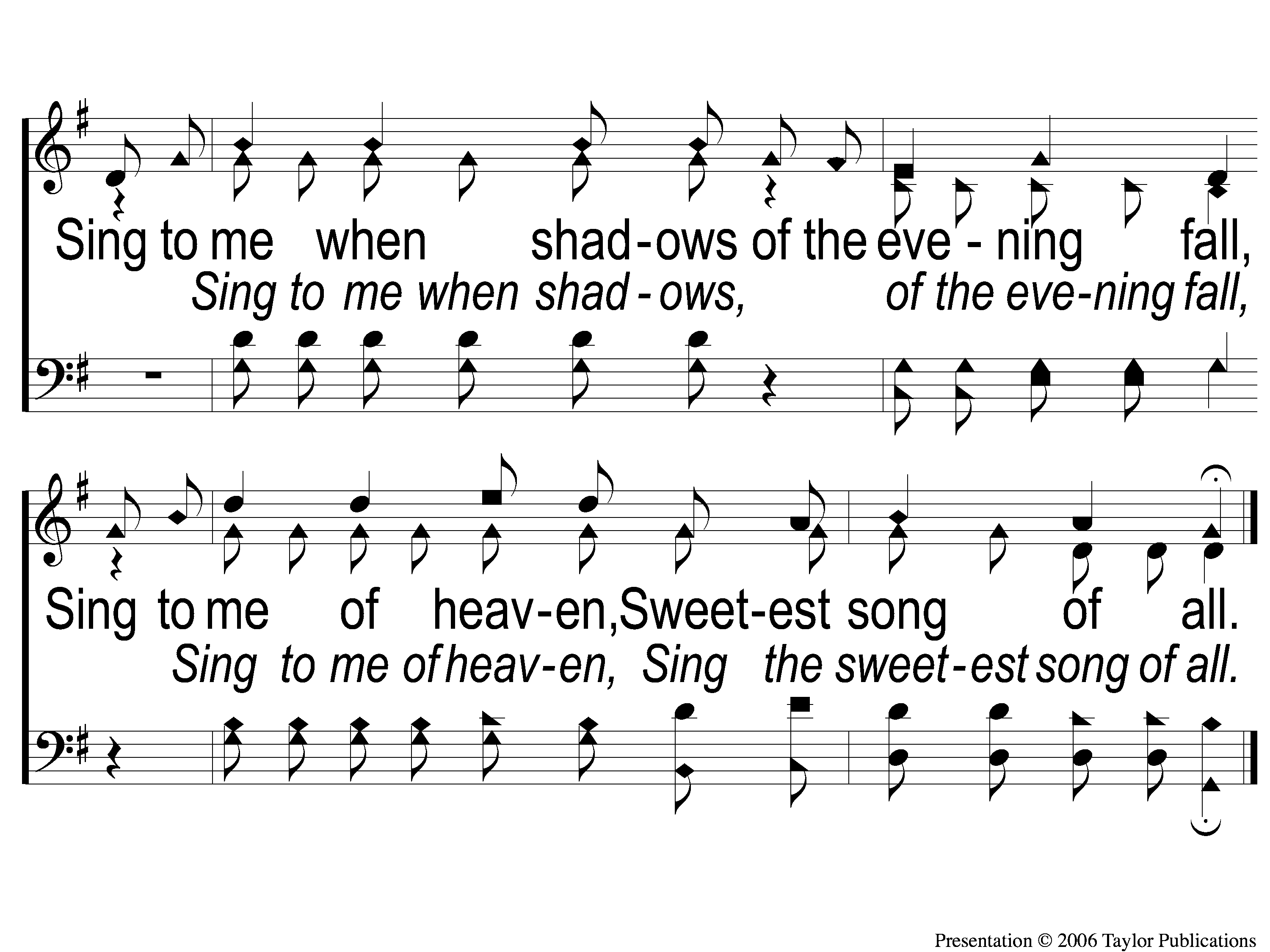 Sing To Me of Heaven
716
C-2 Sing to Me of Heaven
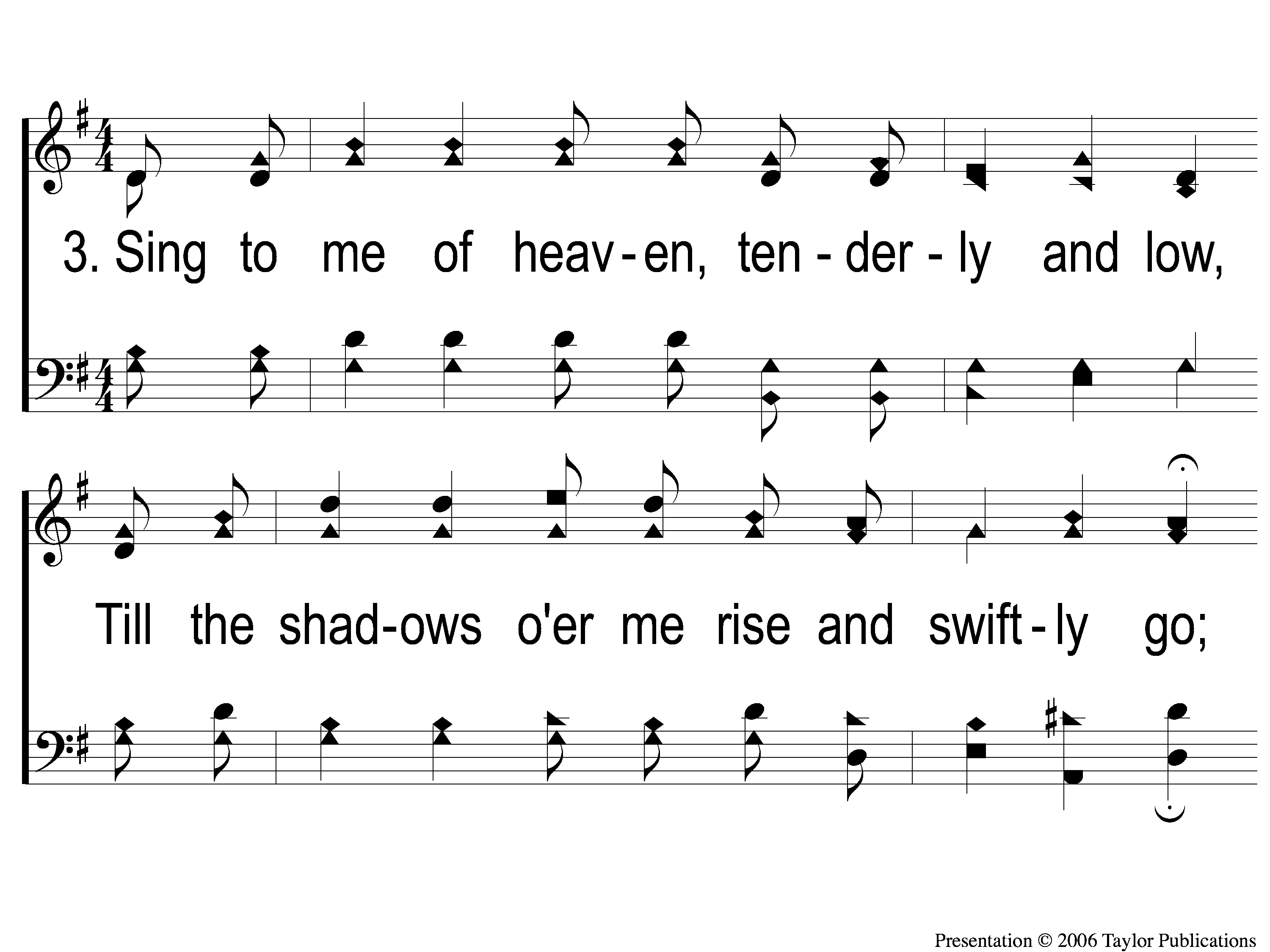 Sing To Me of Heaven
716
3-1 Sing to Me of Heaven
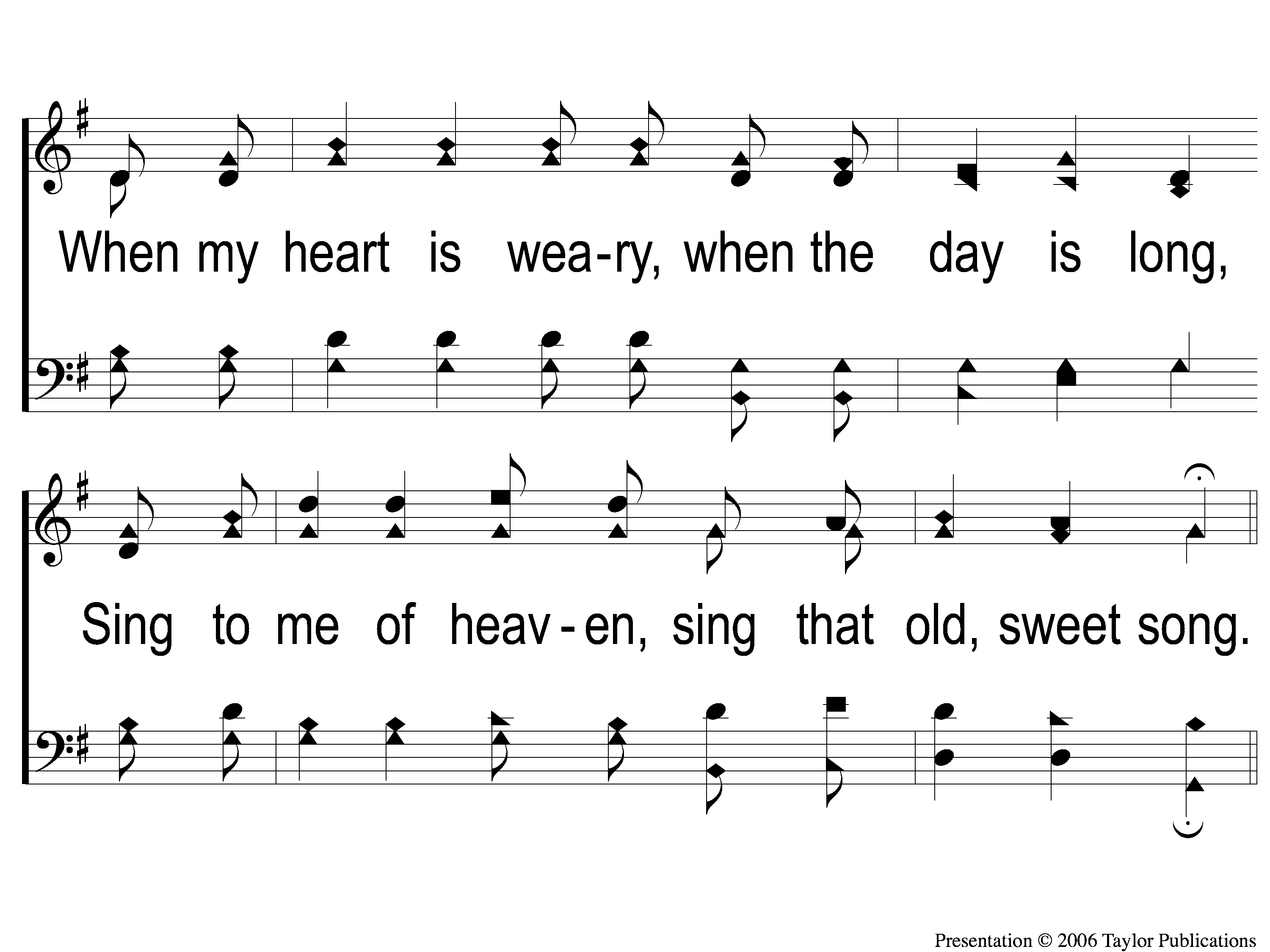 Sing To Me of Heaven
716
3-2 Sing to Me of Heaven
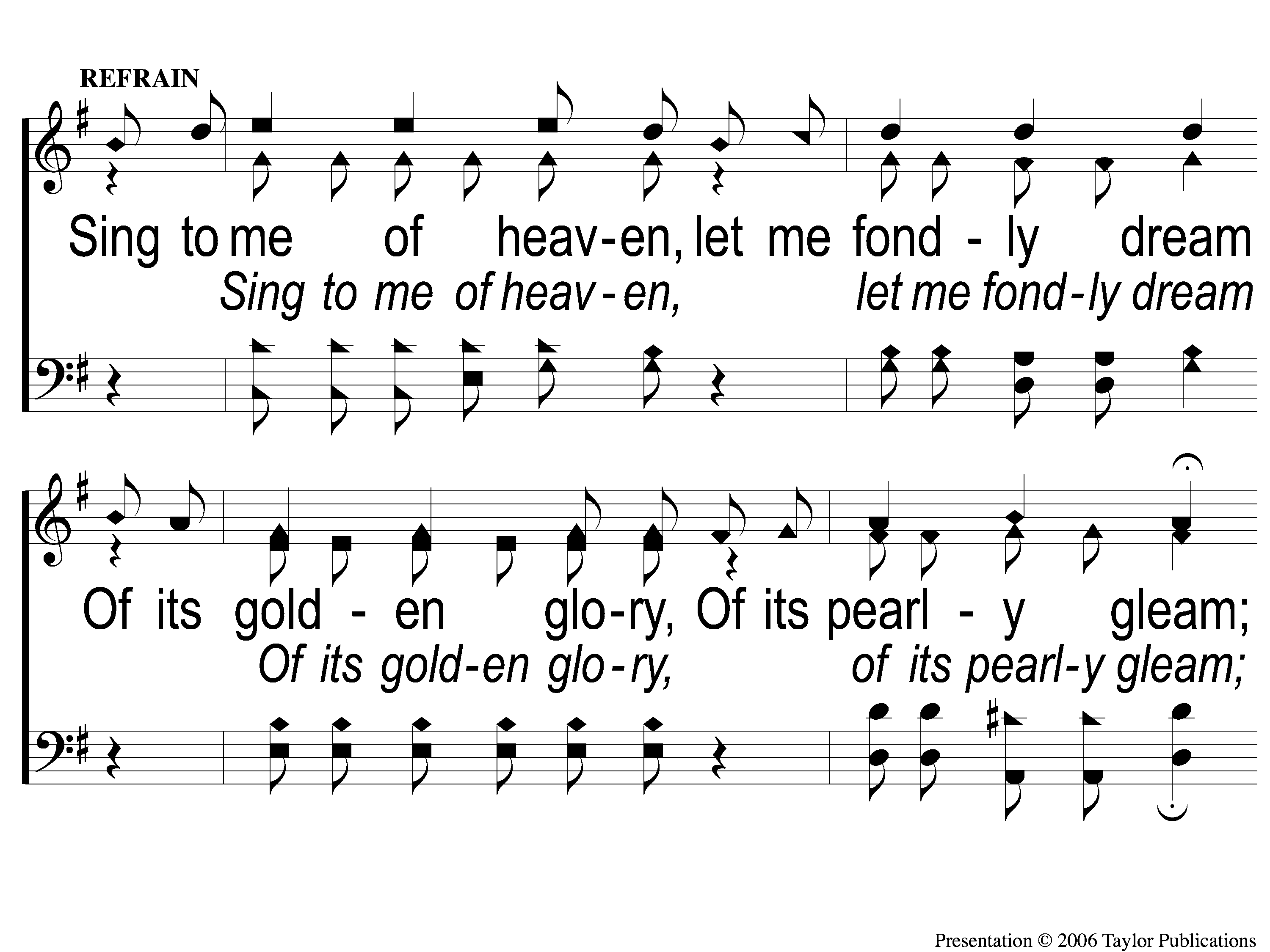 Sing To Me of Heaven
716
C-1 Sing to Me of Heaven
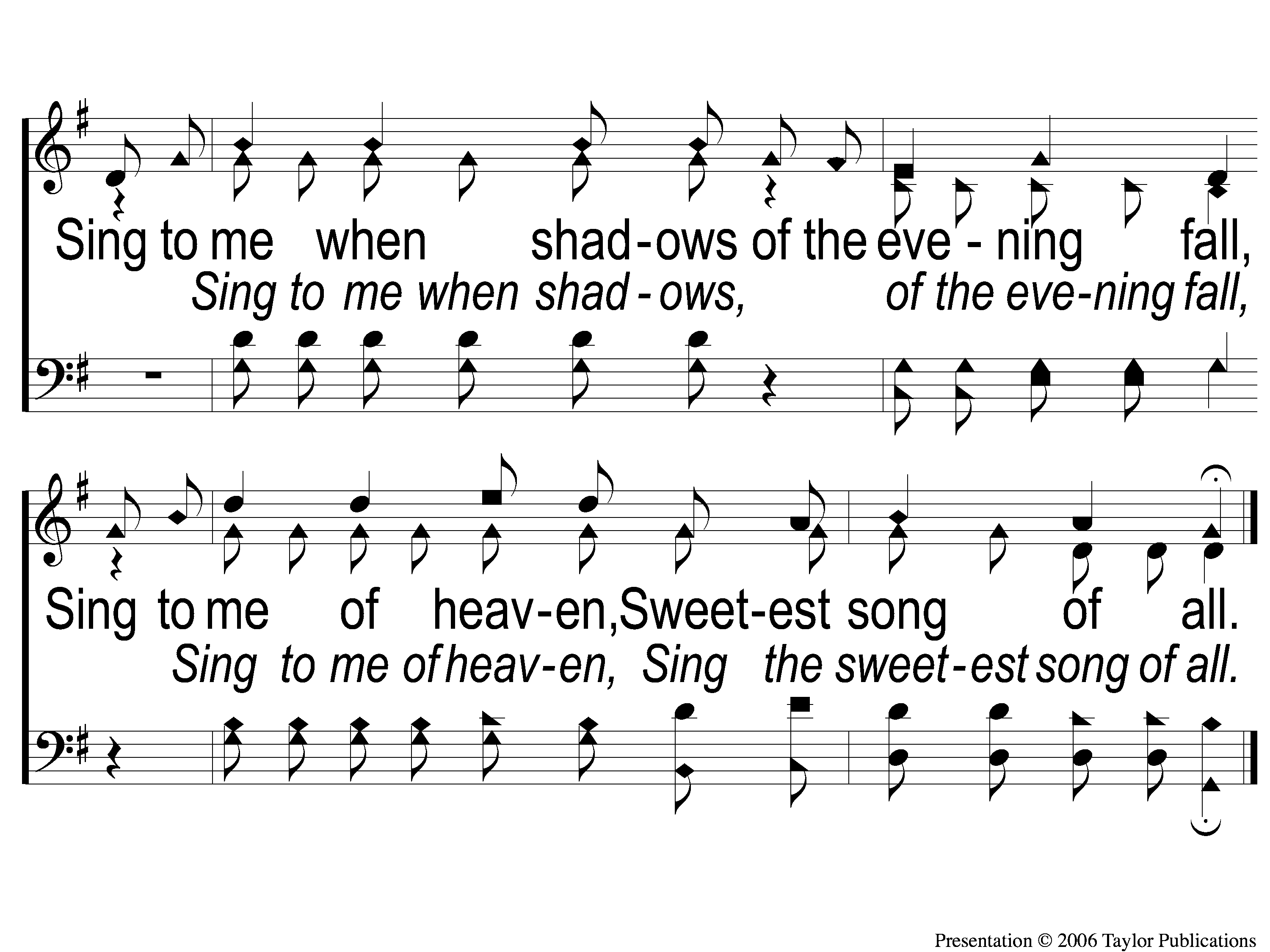 Sing To Me of Heaven
716
C-2 Sing to Me of Heaven
The Contribution:
Mark 10:21
Then Jesus, looking at him, loved him, and said to him, ‘One thing you lack: Go your way, sell whatever you have and give to the poor, and you will have treasure in heaven; and come, take up the cross, and follow Me.’ ”
Song:
He Paid A Debt
#376
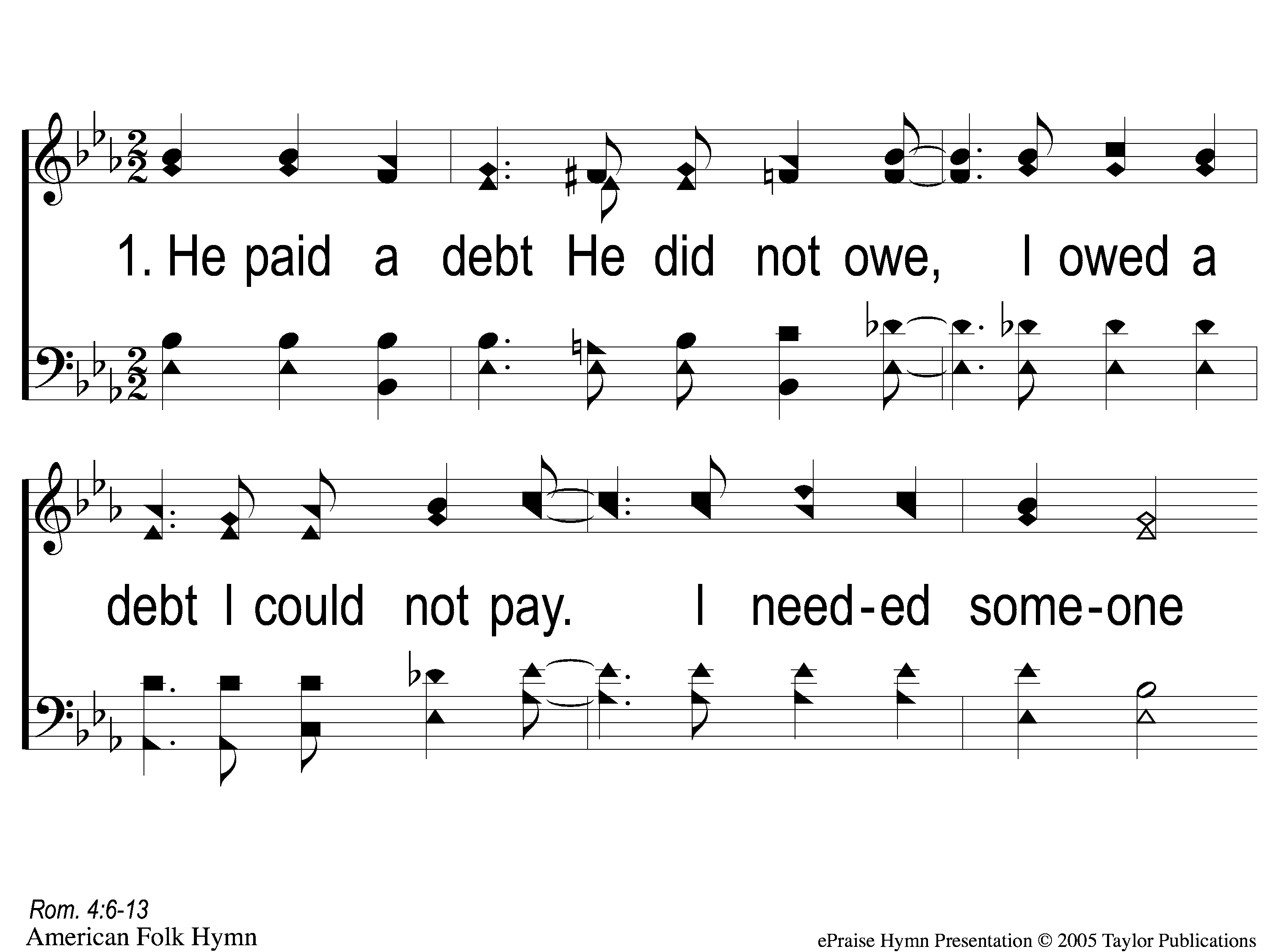 He Paid A Debt
376
1-1 He Paid a Debt
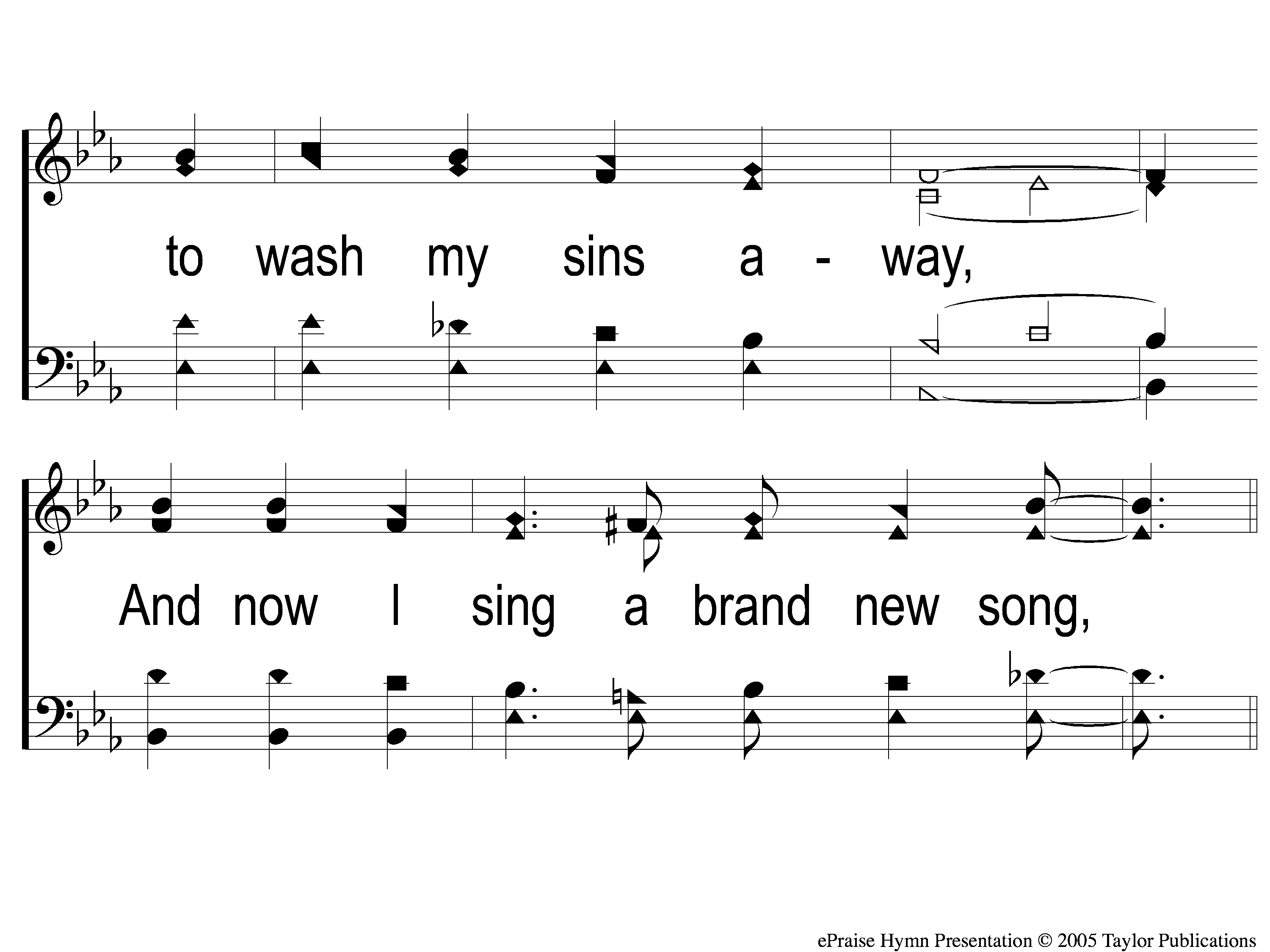 He Paid A Debt
376
1-2 He Paid a Debt
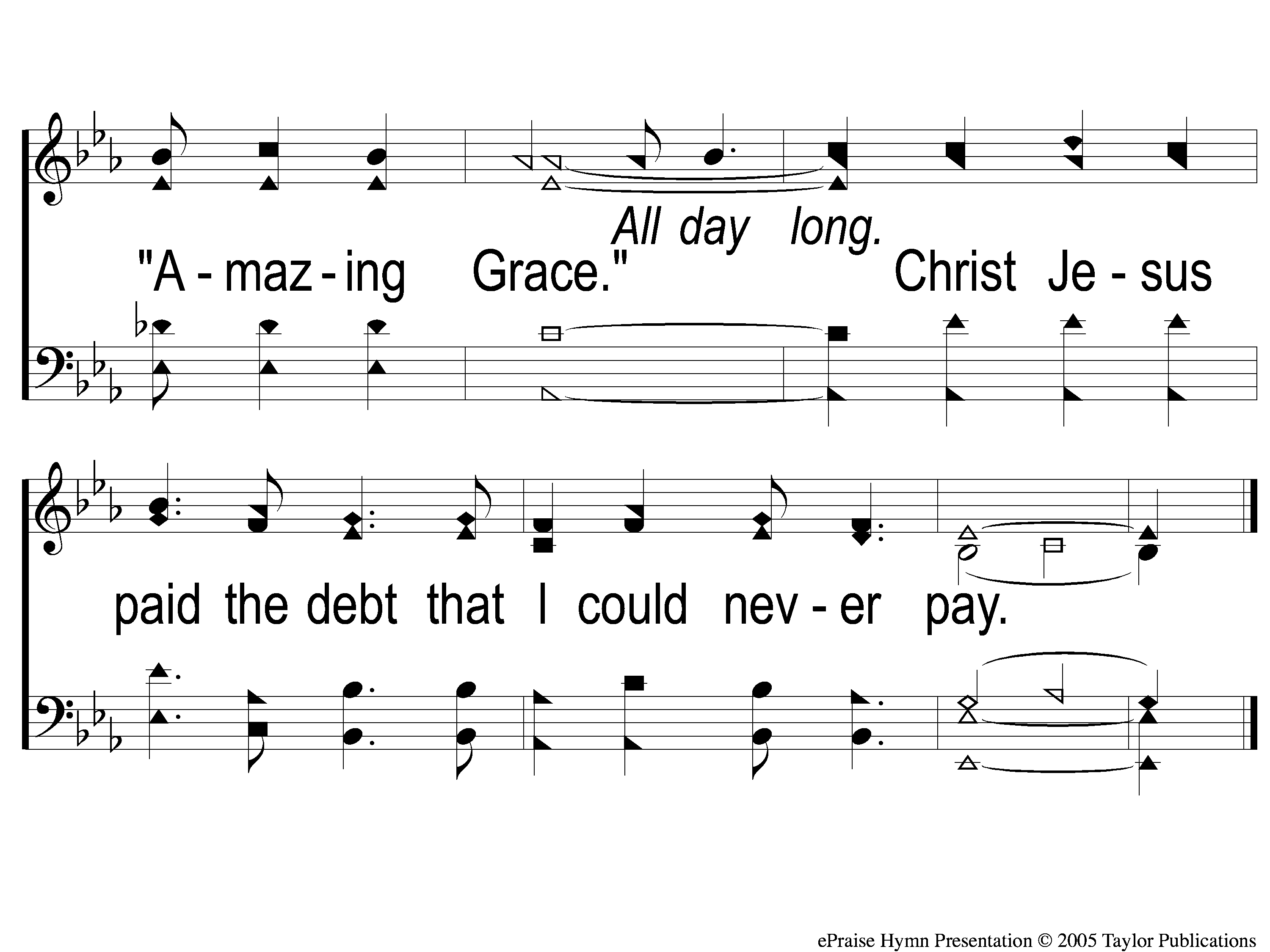 He Paid A Debt
376
c He Paid a Debt
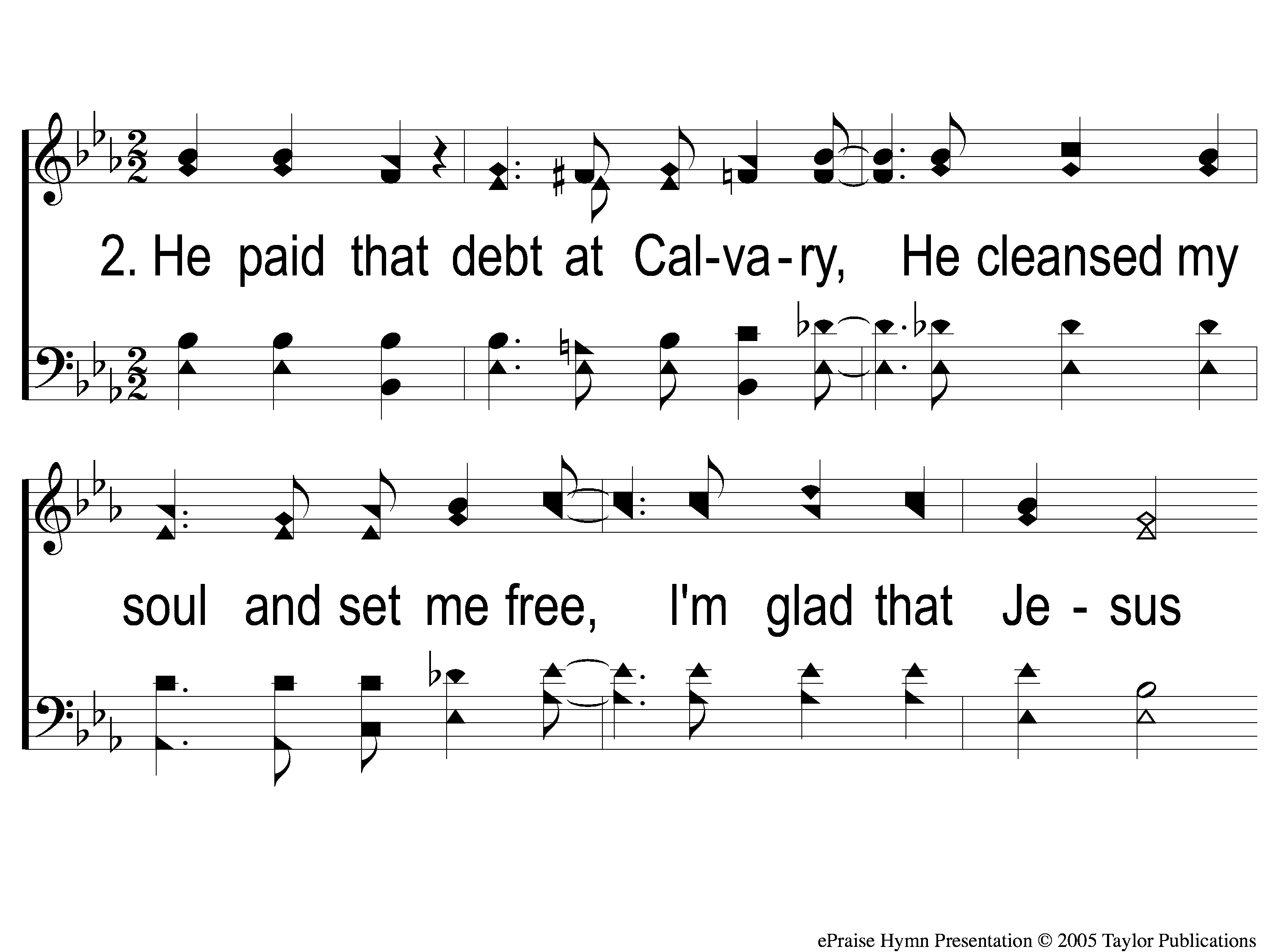 He Paid A Debt
376
2-1 He Paid a Debt
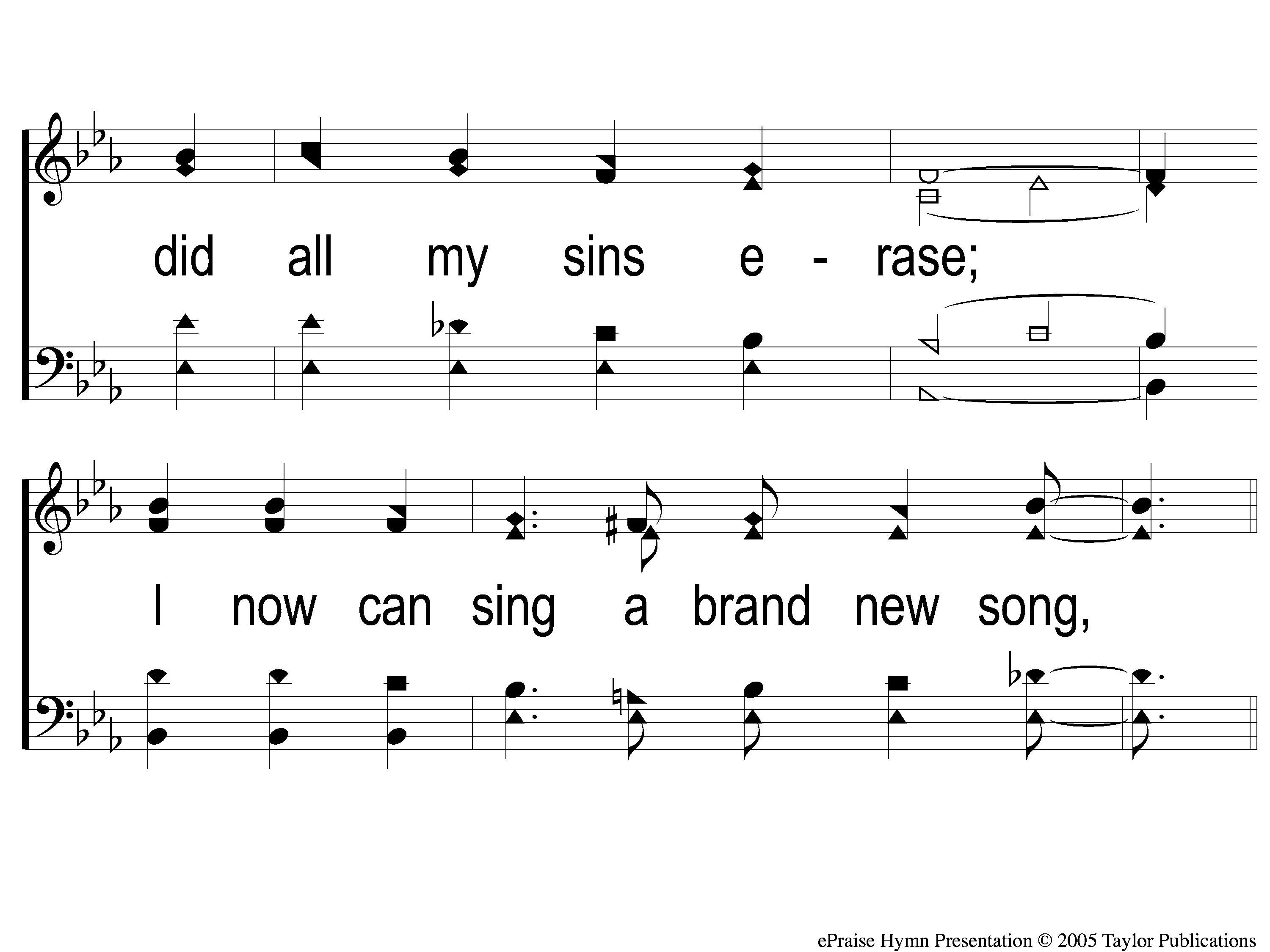 He Paid A Debt
376
2-2 He Paid a Debt
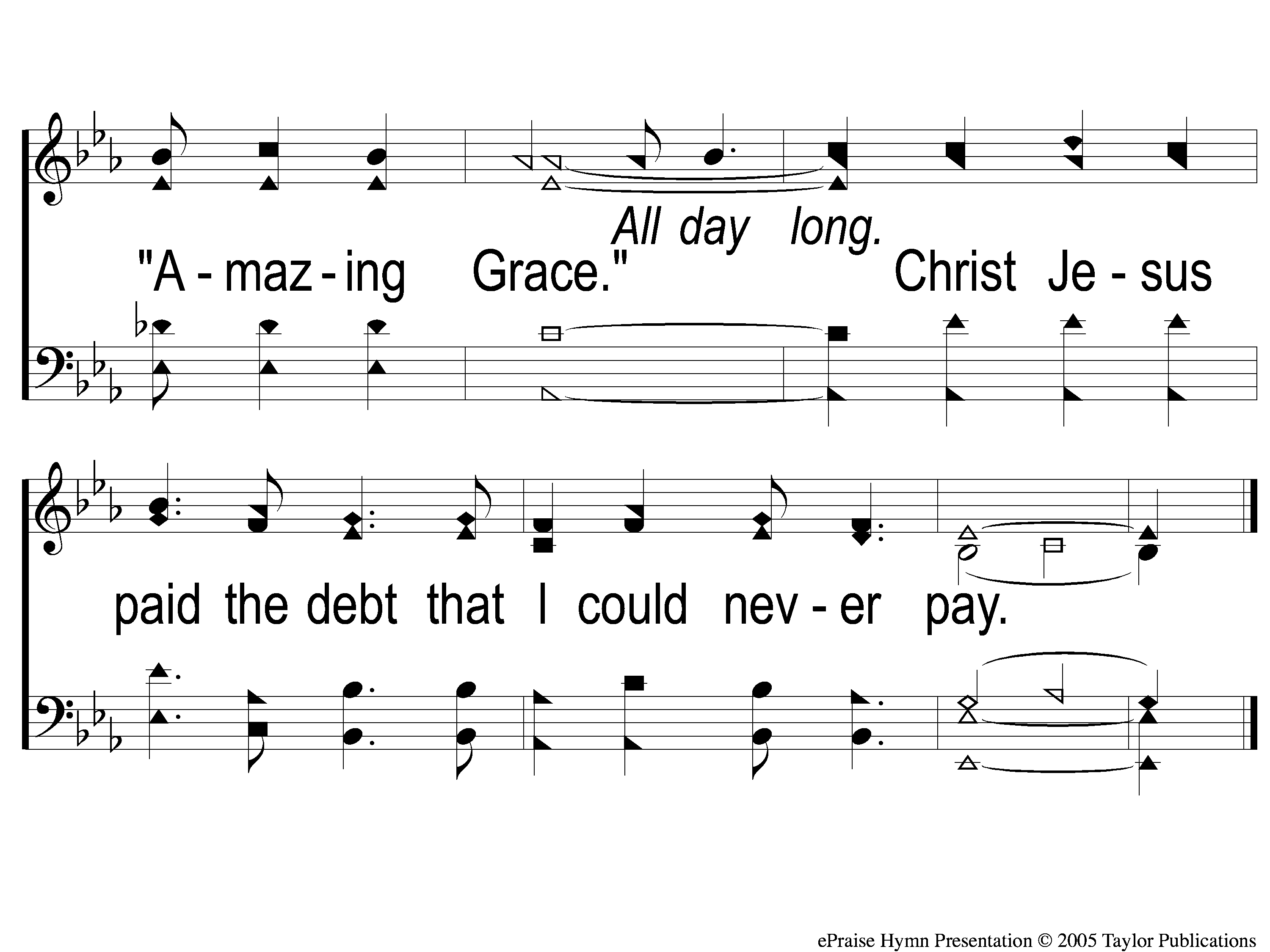 He Paid A Debt
376
c He Paid a Debt
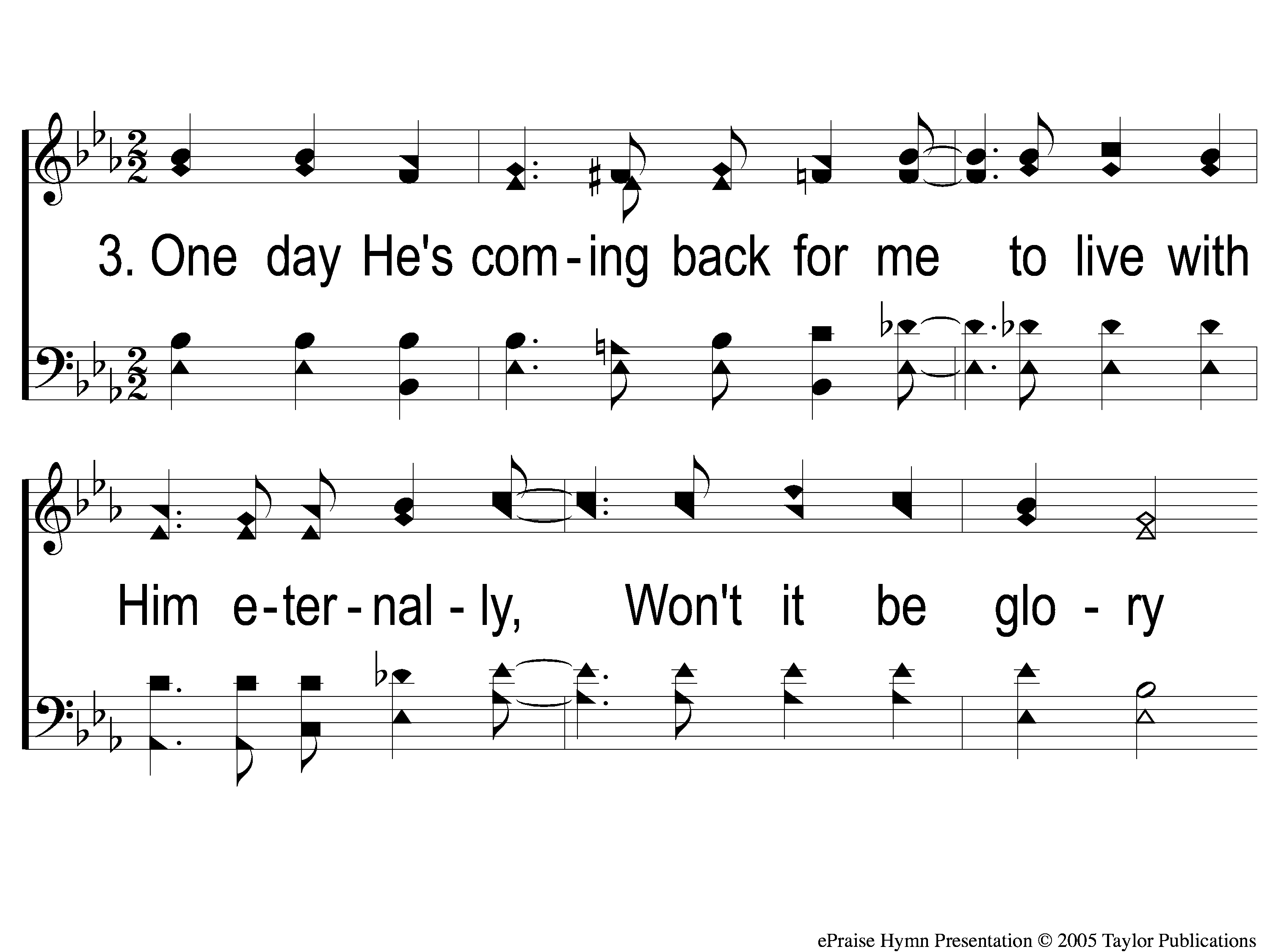 He Paid A Debt
376
3-1 He Paid a Debt
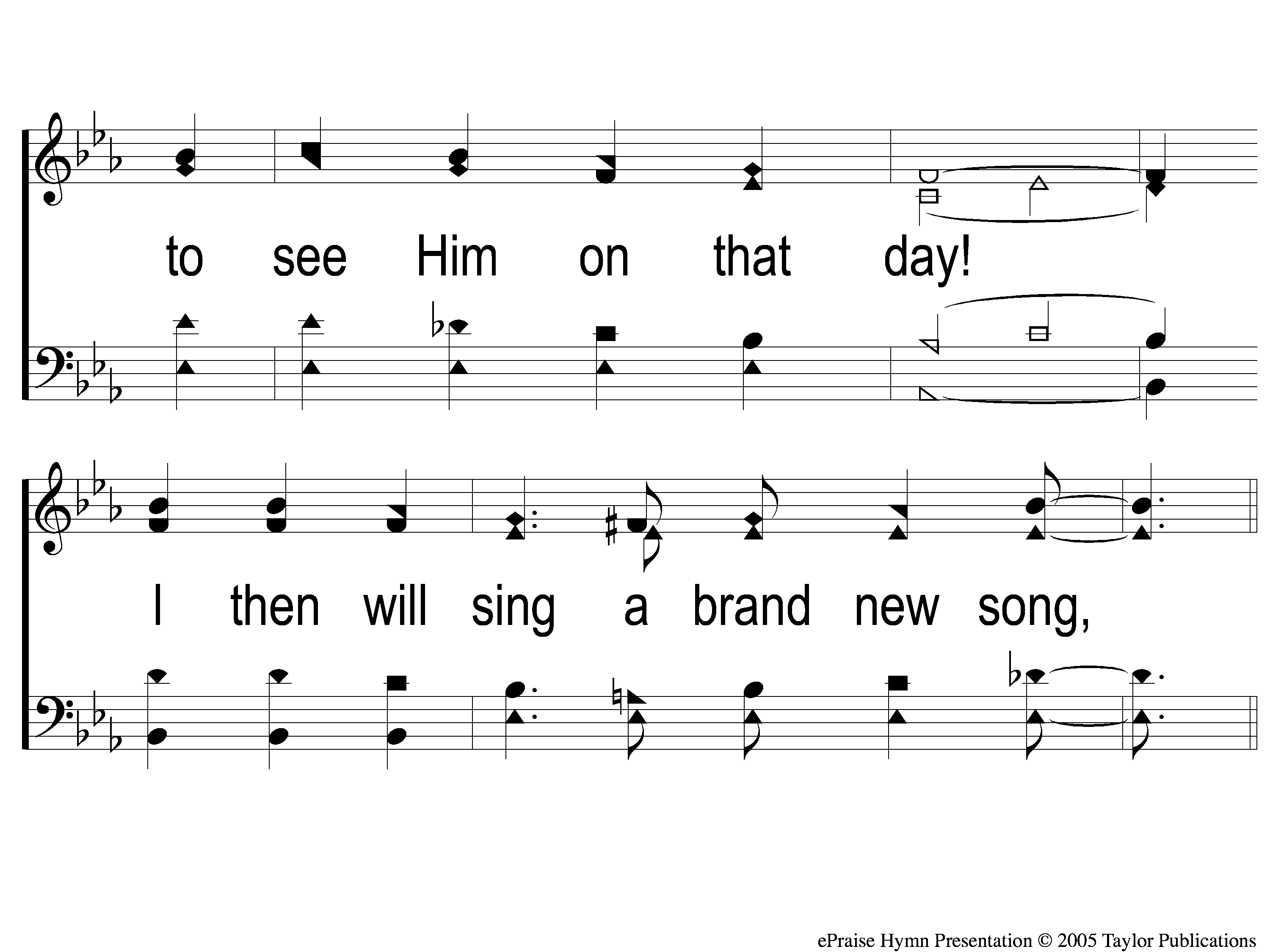 He Paid A Debt
376
3-2 He Paid a Debt
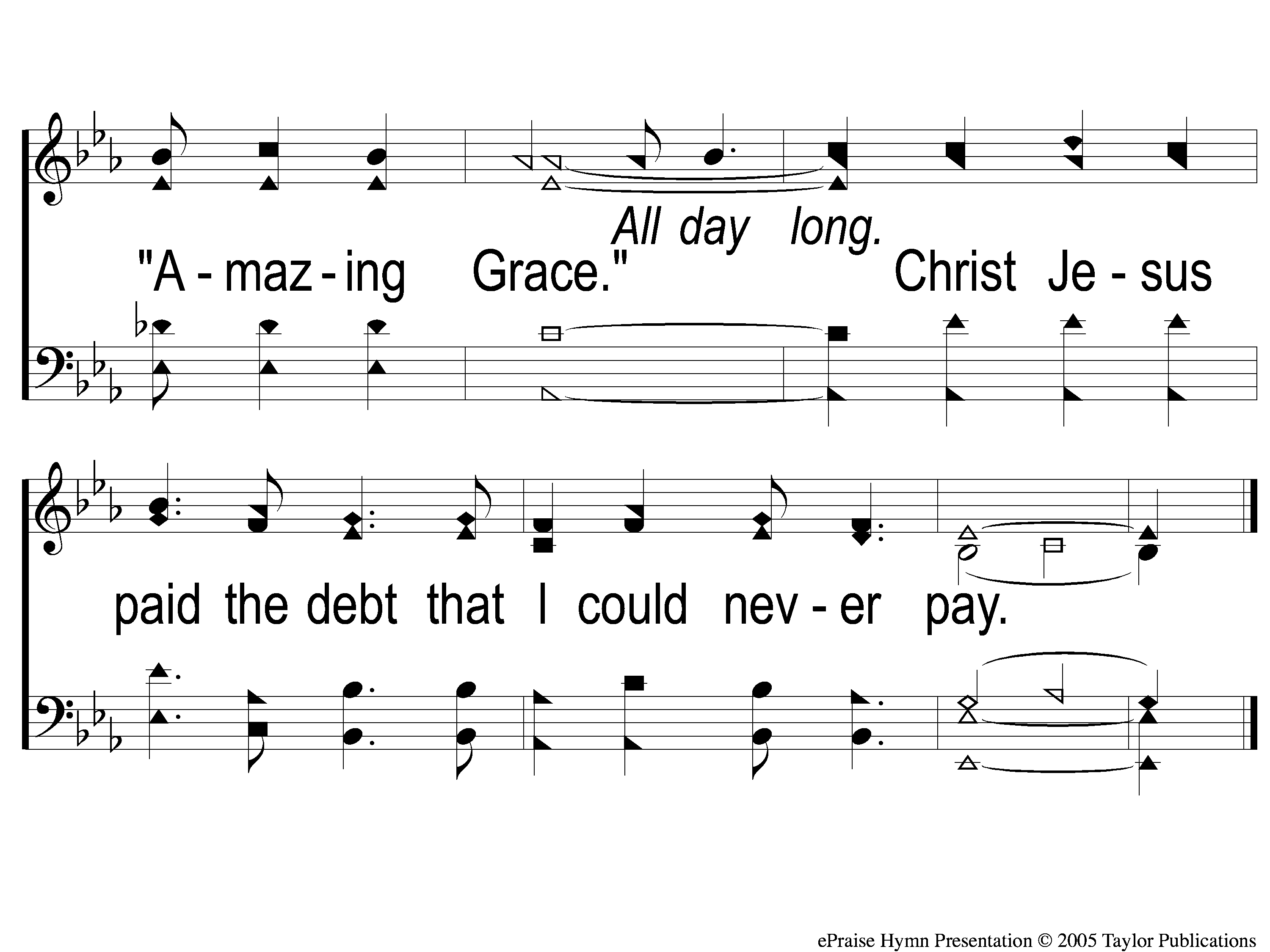 He Paid A Debt
376
c He Paid a Debt
The Unleavened Bread
Mark 14:22
“And as they were eating, Jesus took bread, blessed and broke it, and gave it to them and said, ‘Take, eat; this is My body.’ ”
The Fruit
of the Vine
Mark 14:23-25
Then He took the cup, and when He had given thanks He gave it to them, and they all drank from it. And He said to them, ‘This is My blood of the new covenant, which is shed for many. Assuredly, I say to you, I will no longer drink of the fruit of the vine until that day when I drink it new in the kingdom of God.’ ”
Closing Prayer
Song:
Unto Thee, O Lord
#794
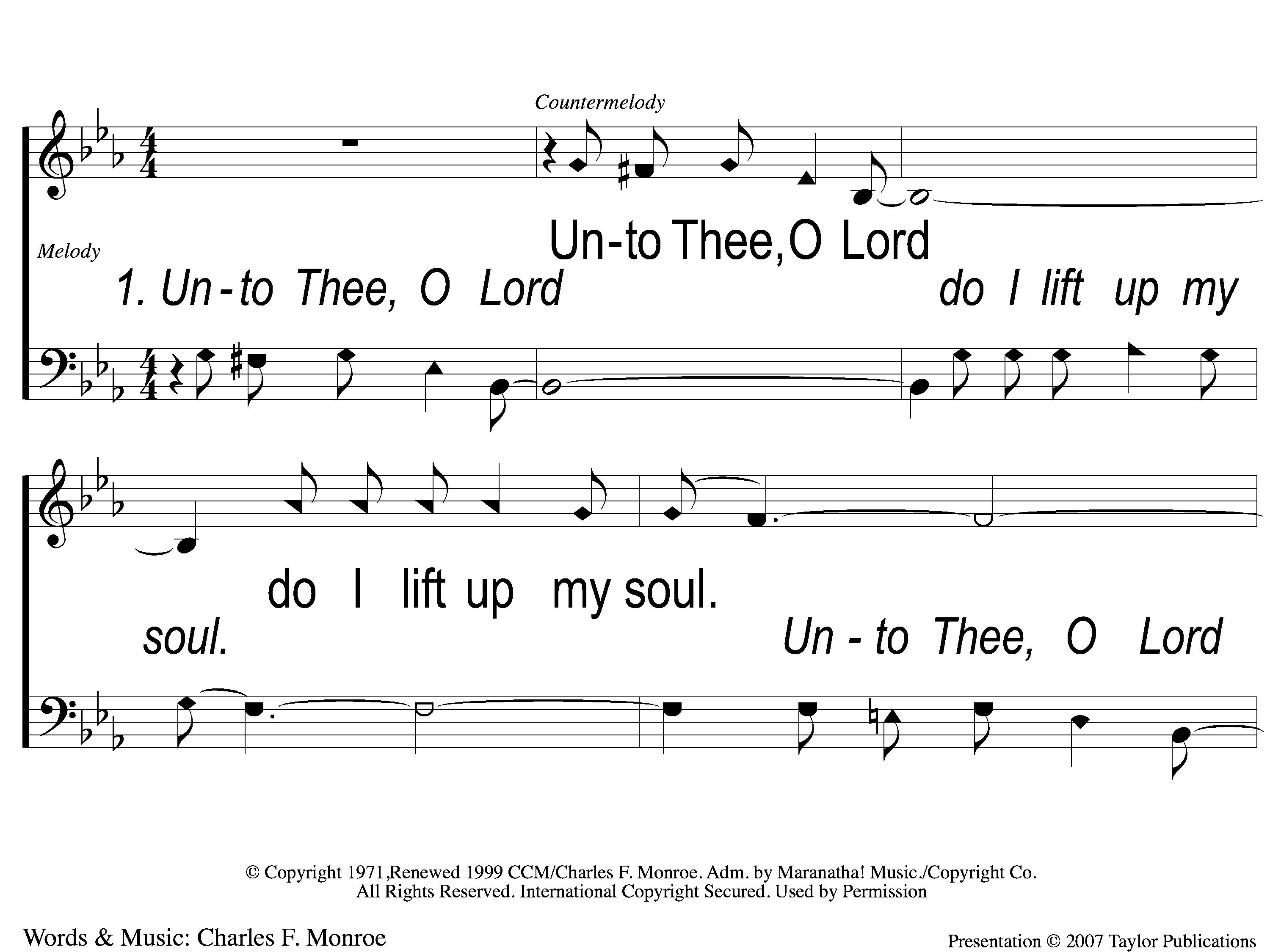 Unto to Thee O Lord
794
1-1 Unto Thee O Lord
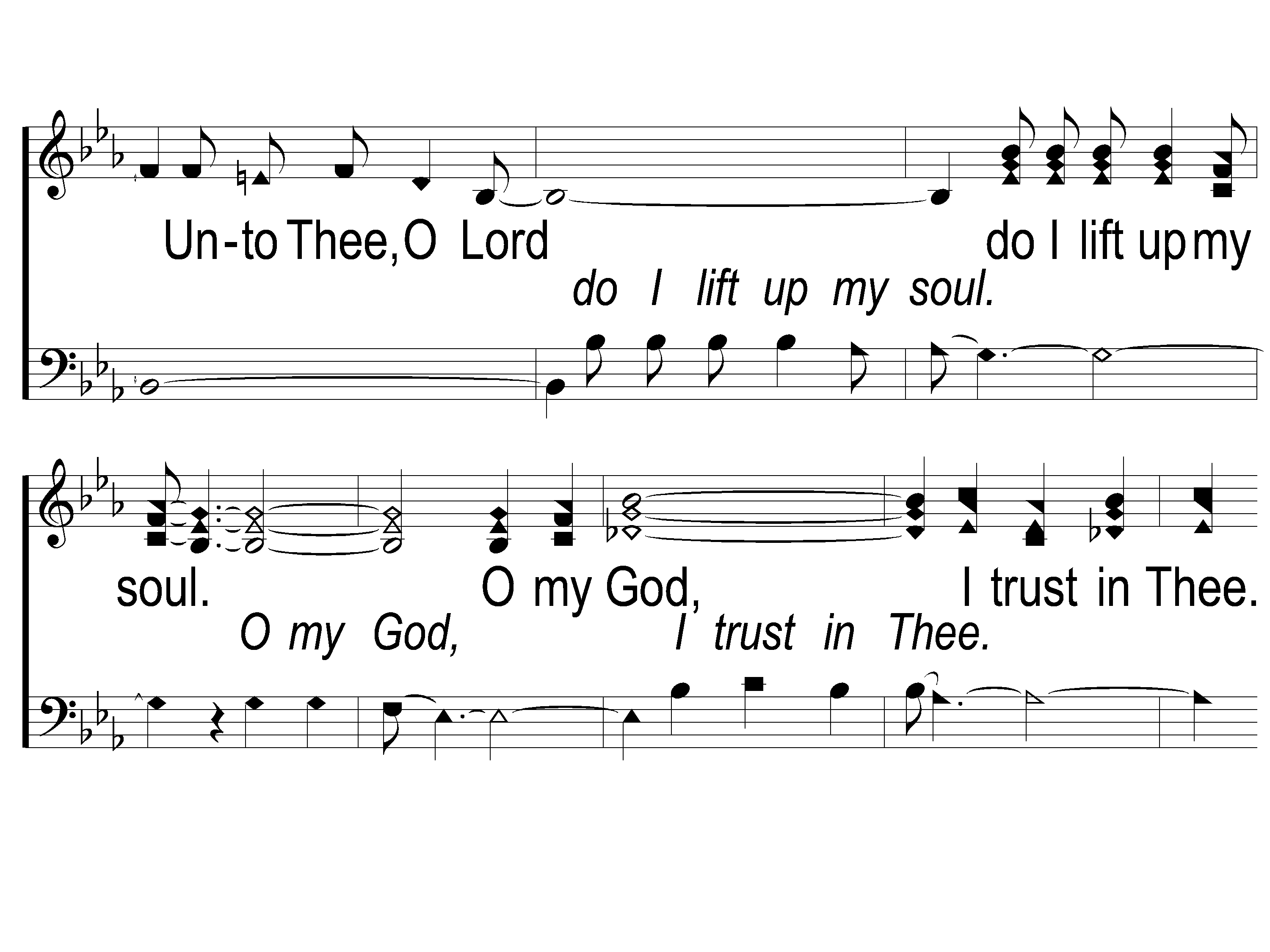 Unto to Thee O Lord
794
1-2 Unto Thee O Lord
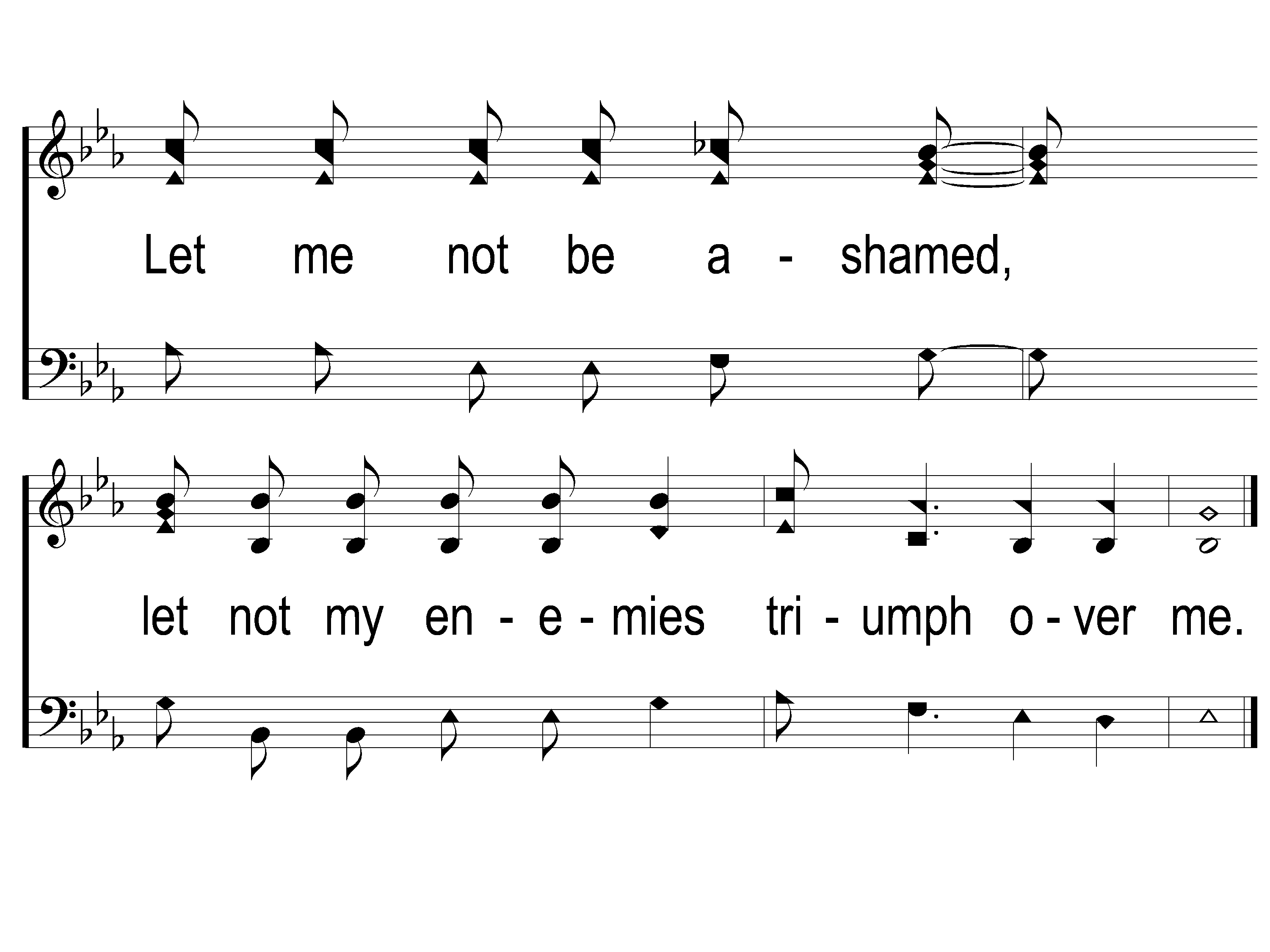 Unto to Thee O Lord
794
1-3 Unto Thee O Lord
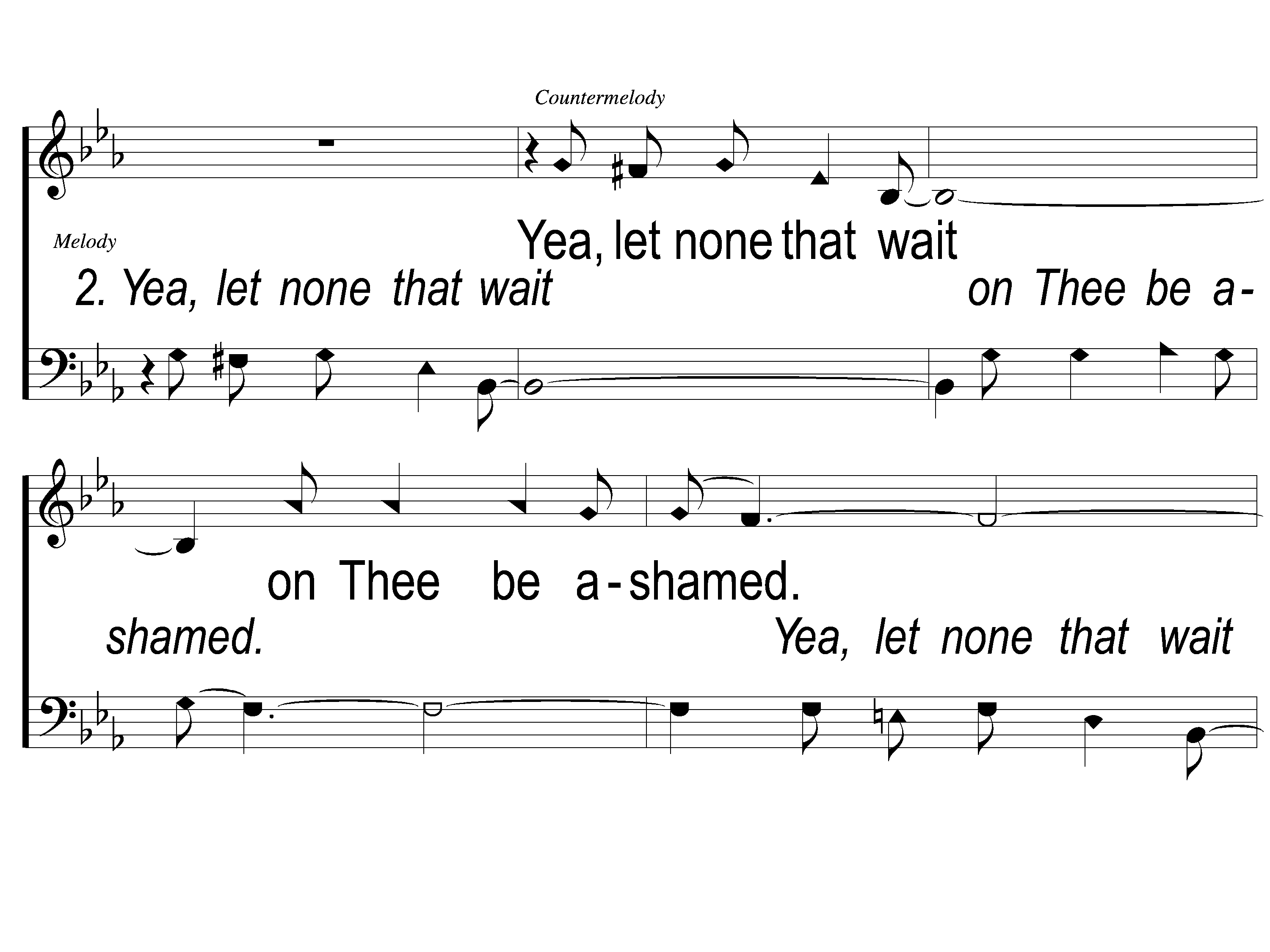 Unto to Thee O Lord
794
2-1 Unto Thee O Lord
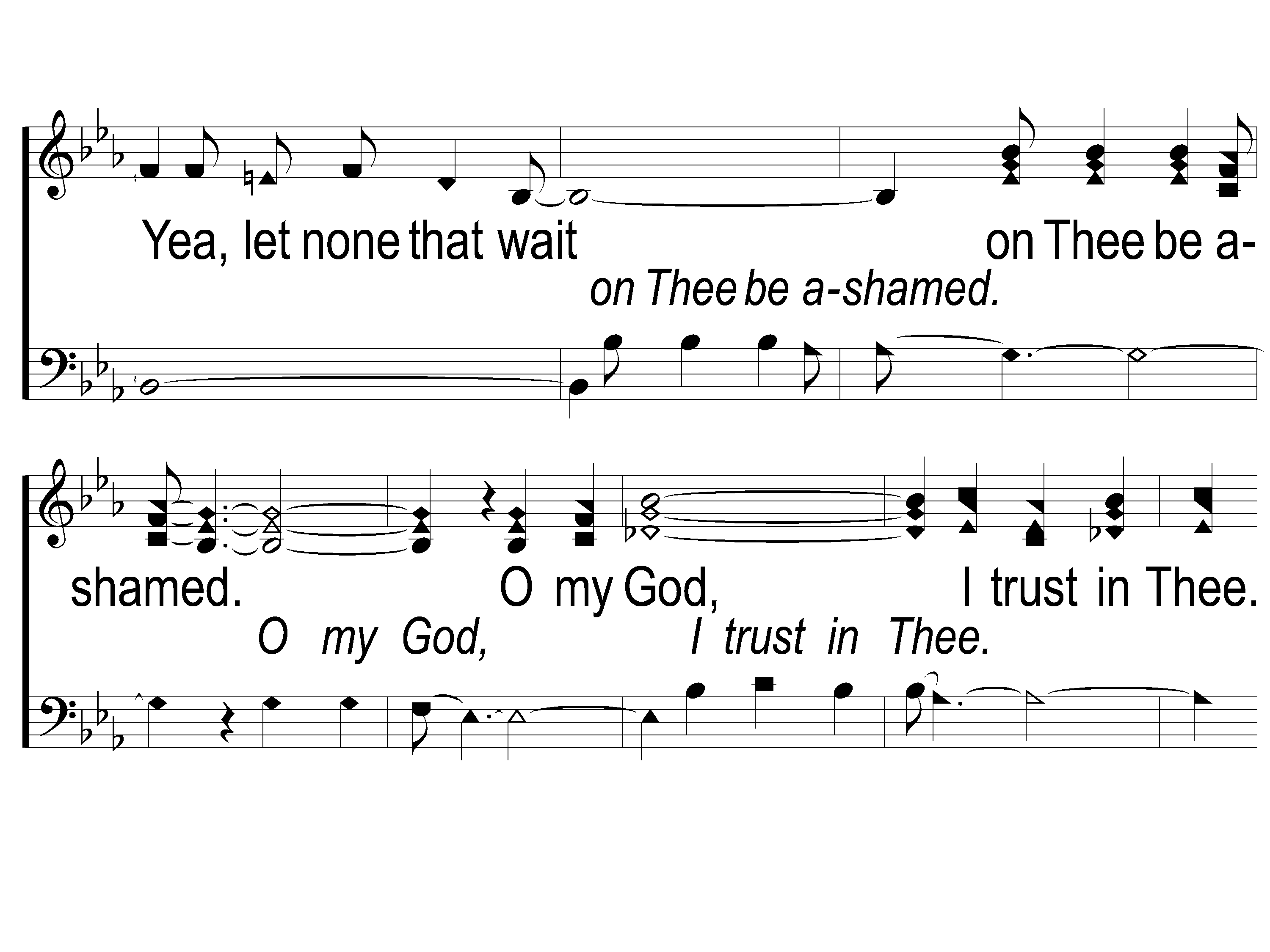 Unto to Thee O Lord
794
2-2 Unto Thee O Lord
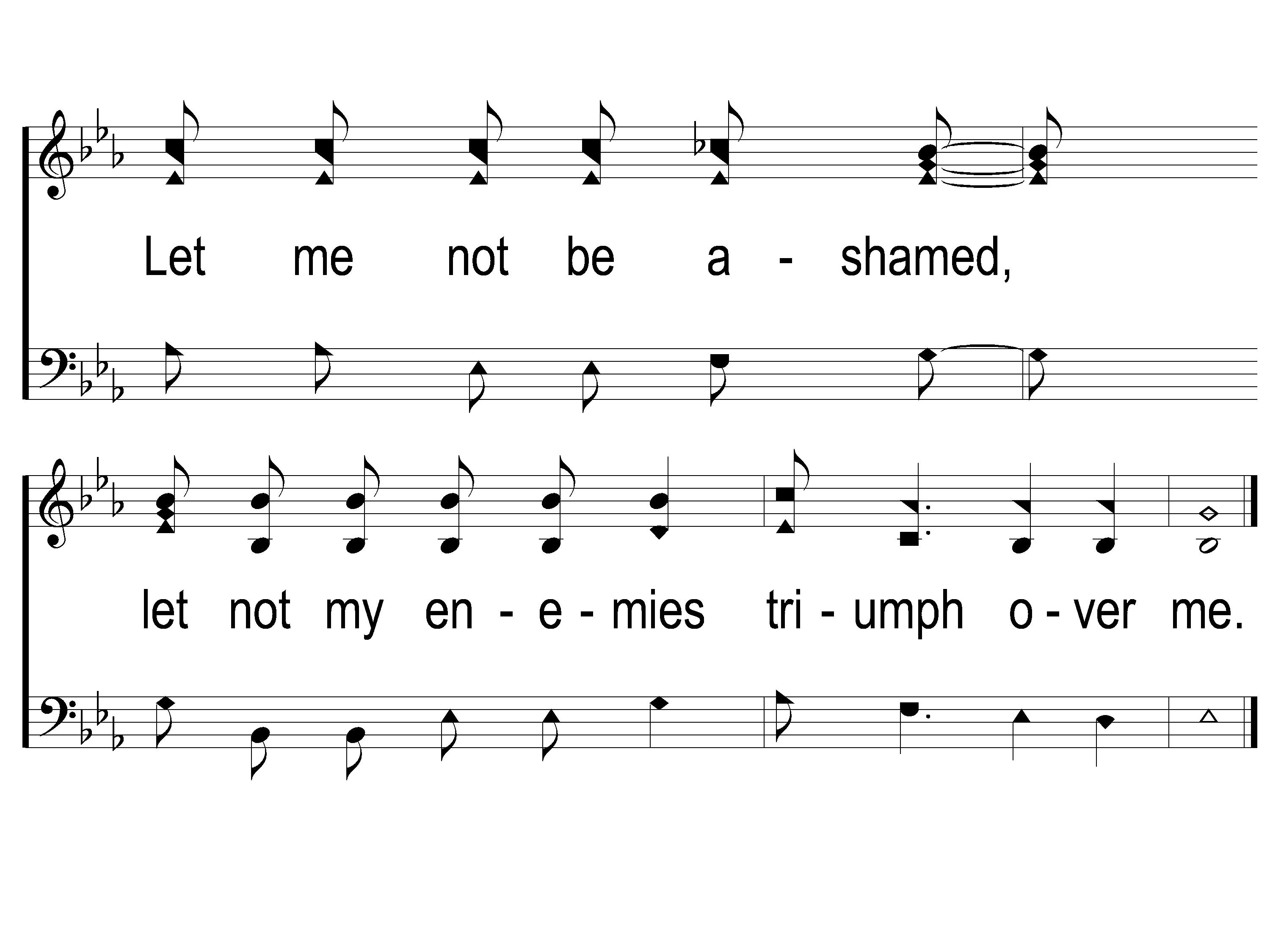 Unto to Thee O Lord
794
2-3 Unto Thee O Lord
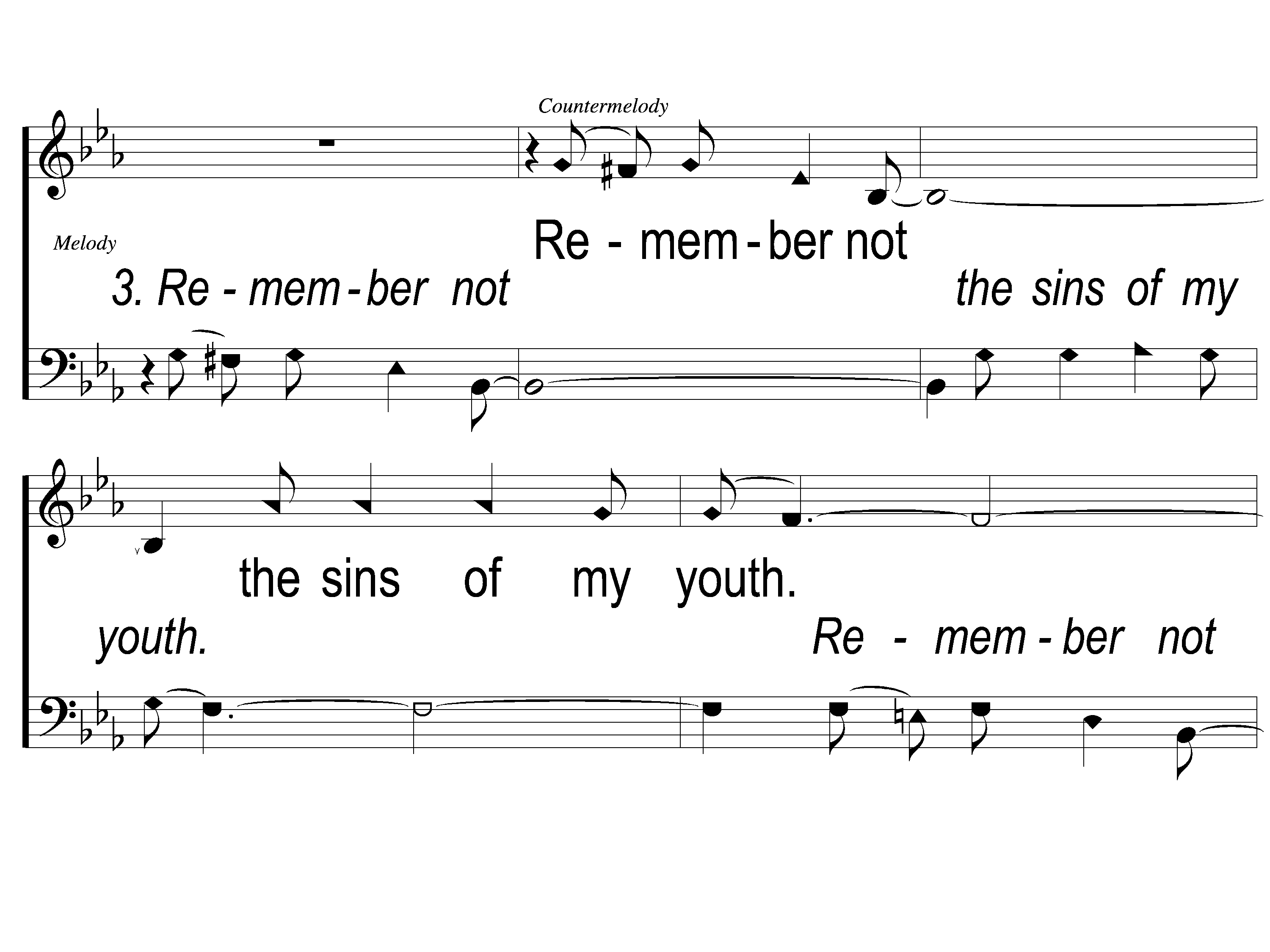 Unto to Thee O Lord
794
3-1 Unto Thee O Lord
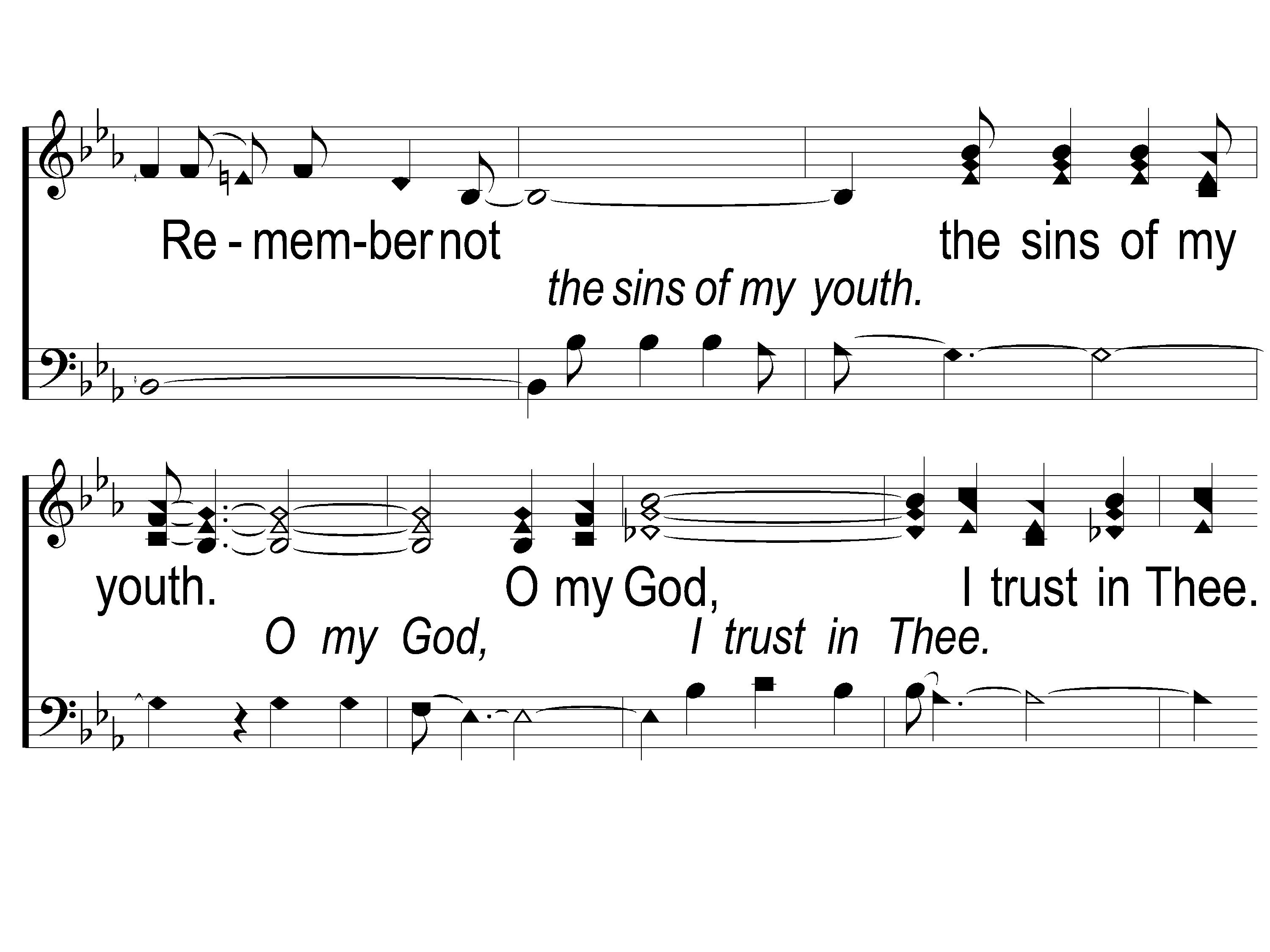 Unto to Thee O Lord
794
3-2 Unto Thee O Lord
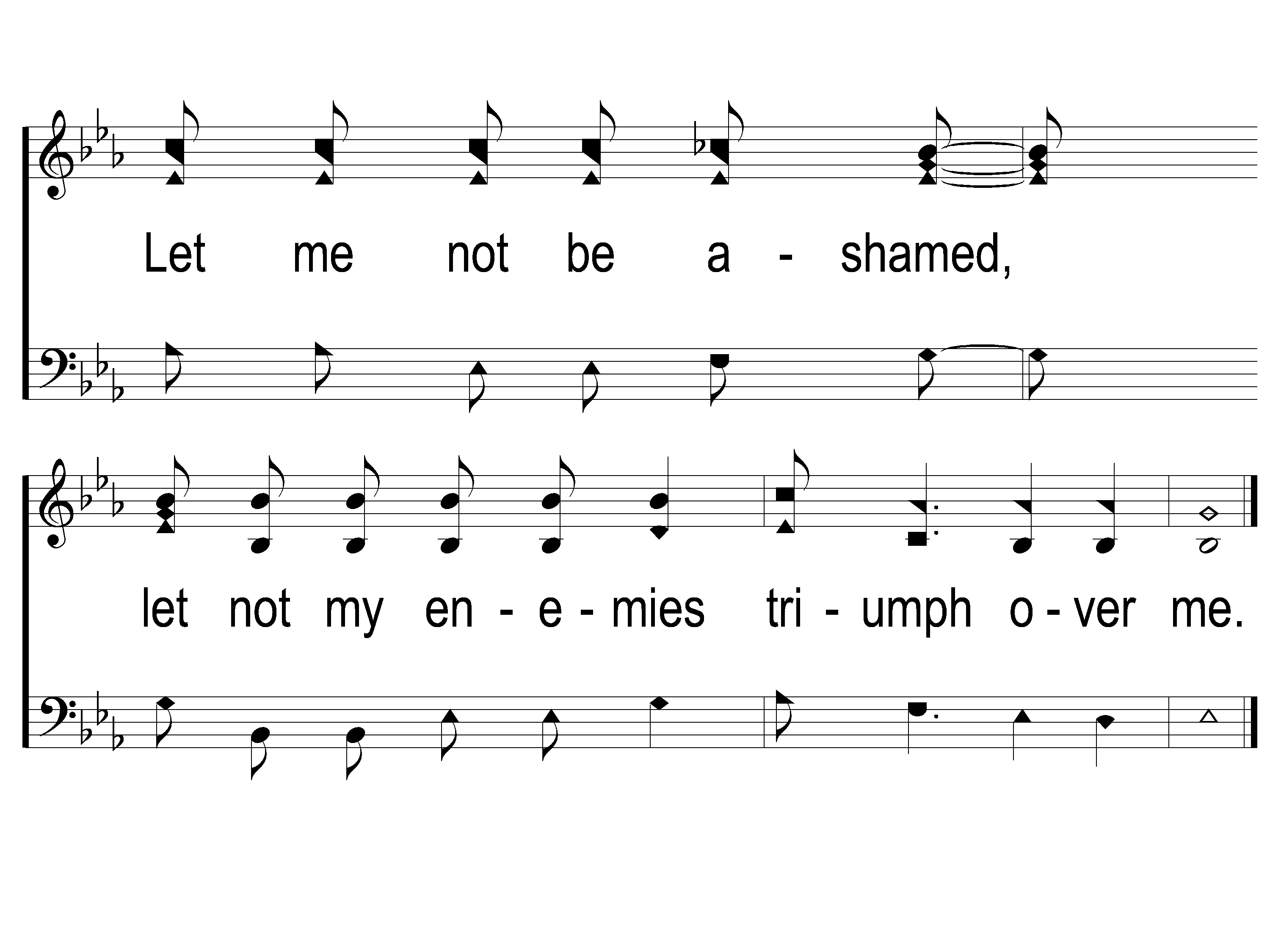 Unto to Thee O Lord
794
3-3 Unto Thee O Lord
RESTOREREBUILDRENEW
tonight
Worship @ 6:00 PM

Wednesday
Worship & Classes & 6:30 PM
IN 2022
WHEELER
CHURCH
OF
CHRIST
Today
Join us in the MPB for
A Fellowship Meal & Devo
Wednesday
Worship & Classes & 6:30 PM
RESTOREREBUILDRENEW
IN 2022
WHEELER
CHURCH
OF
CHRIST